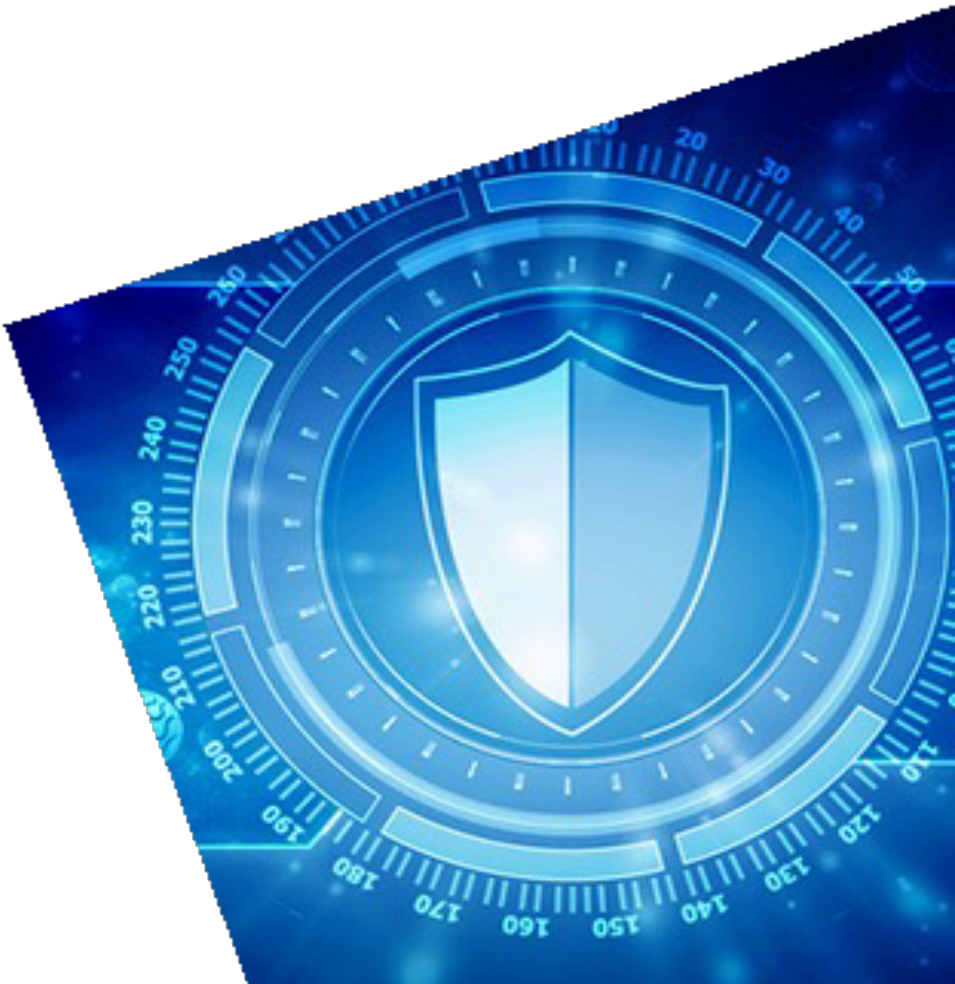 Basic Cybersecurity Awareness
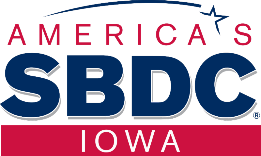 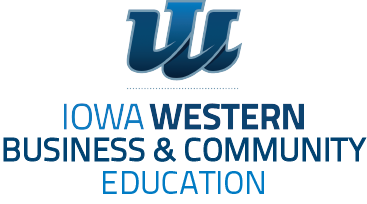 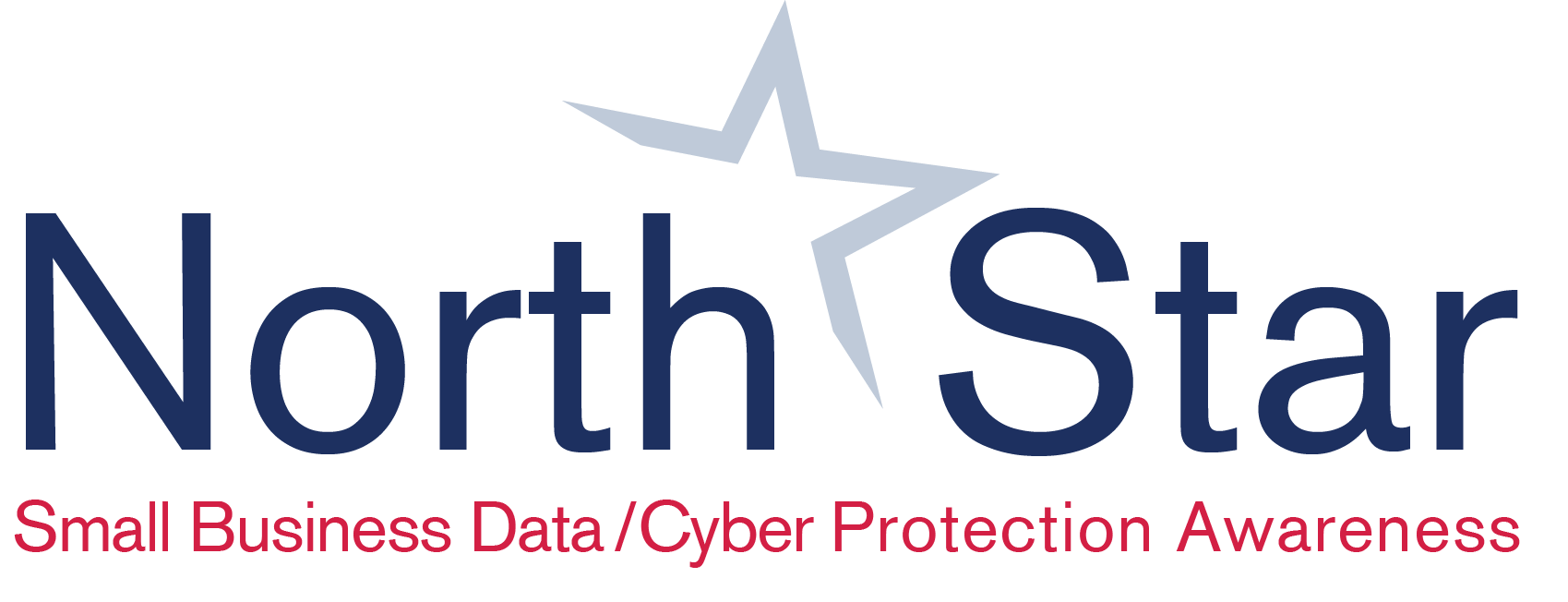 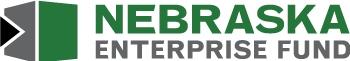 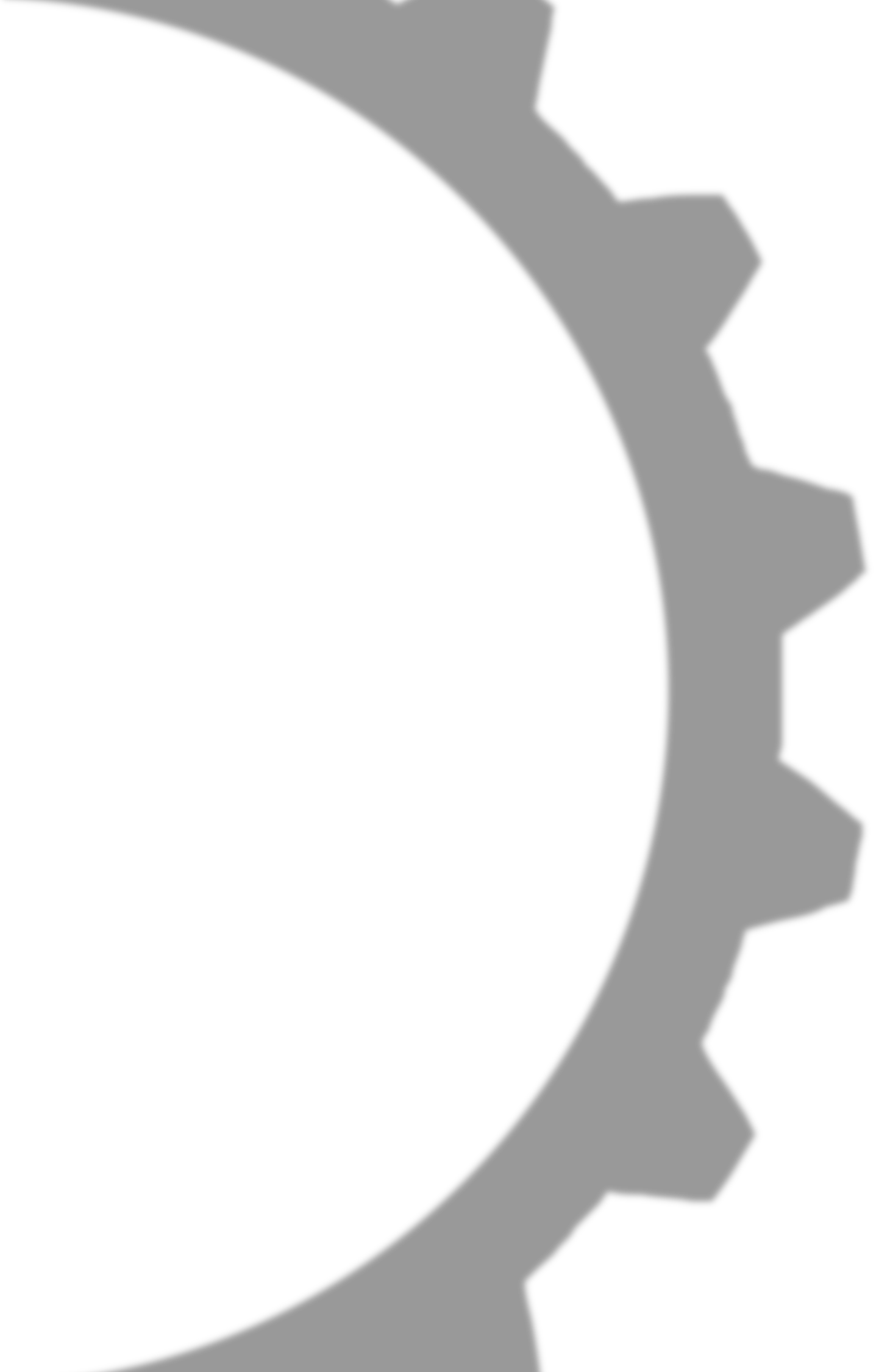 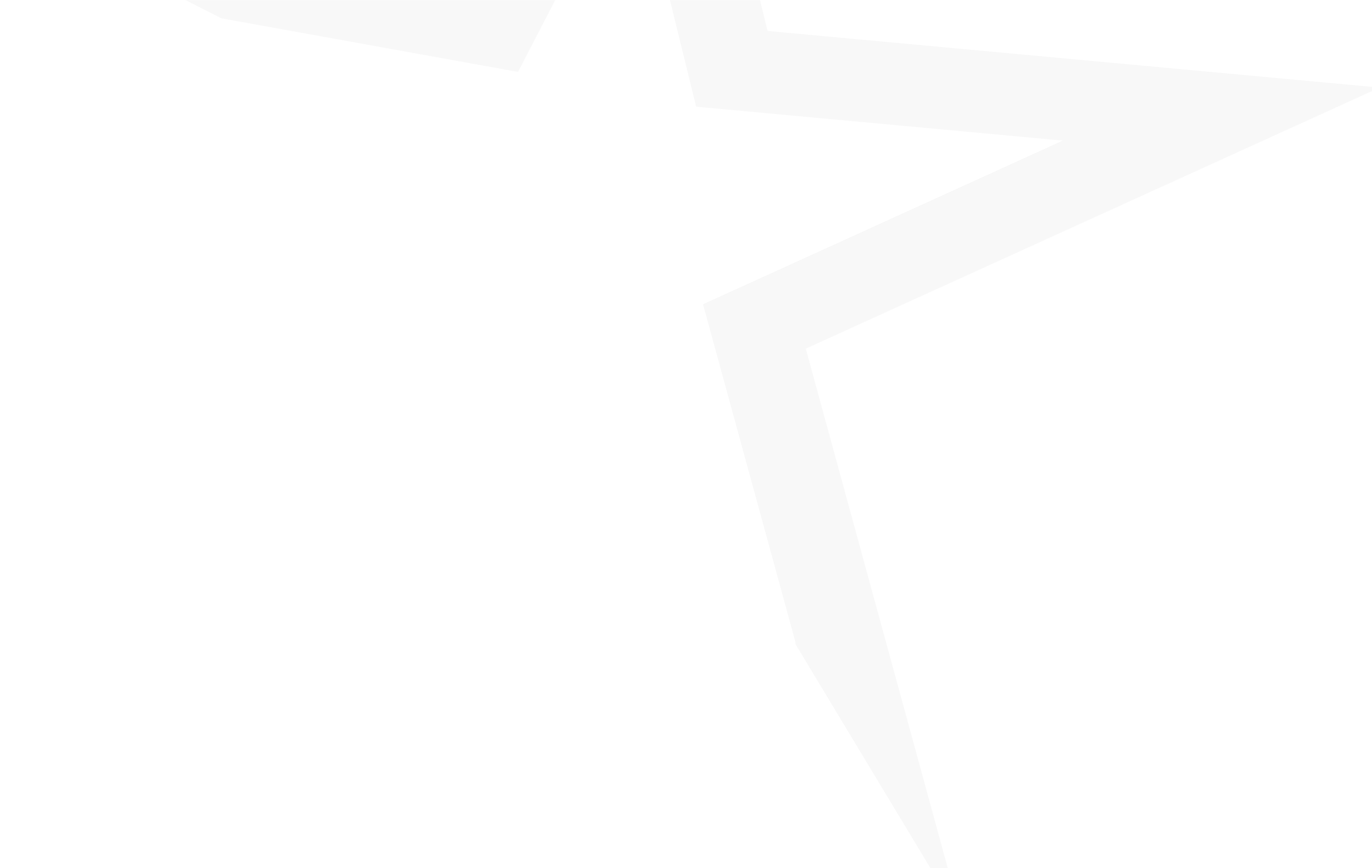 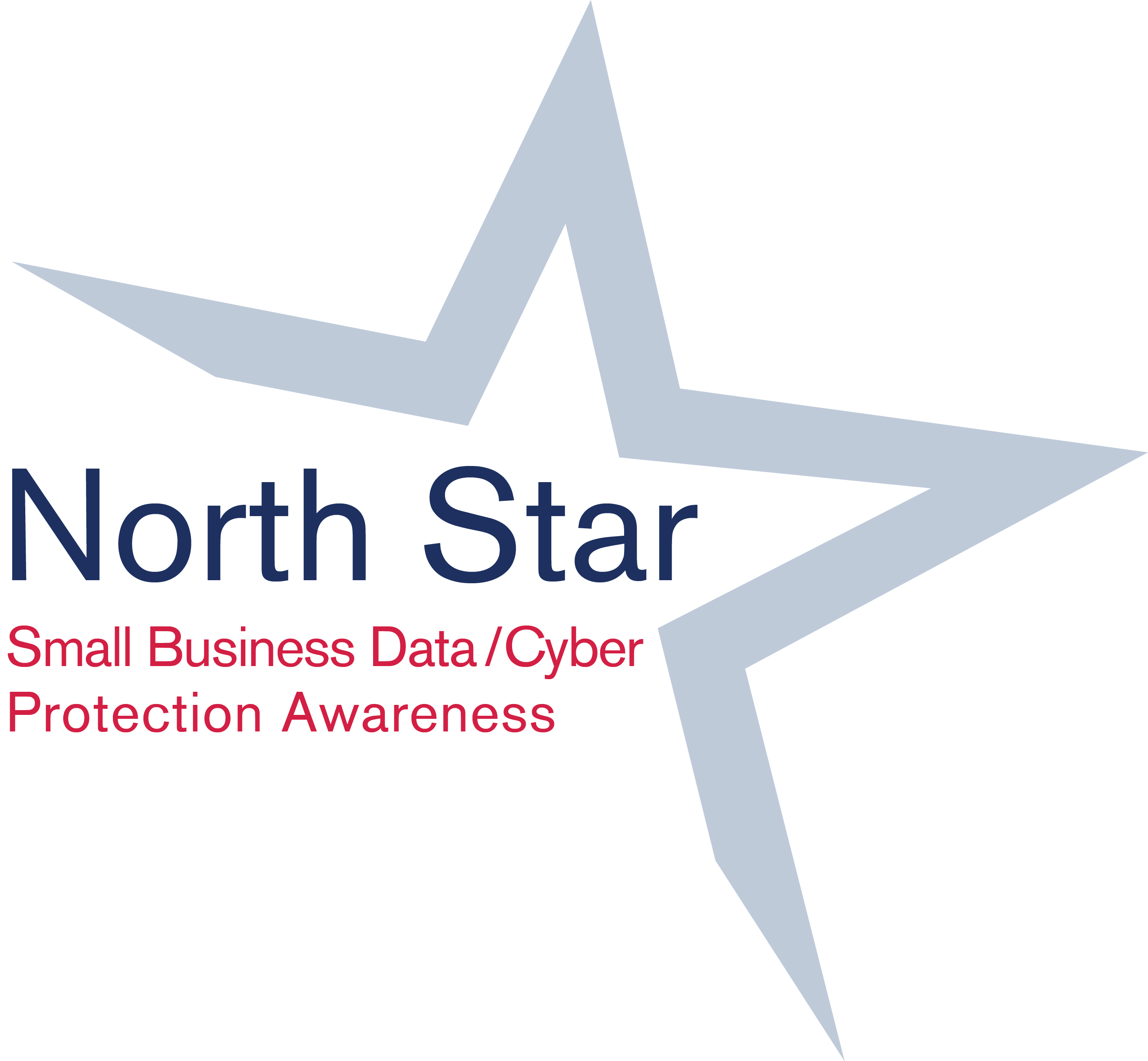 The North Star
CMMC
Utilizes the collection of existing frameworks and standards

Core programing built from CMMC 2.0 and NIST while also mapping to other frameworks

Consists of 6 domains
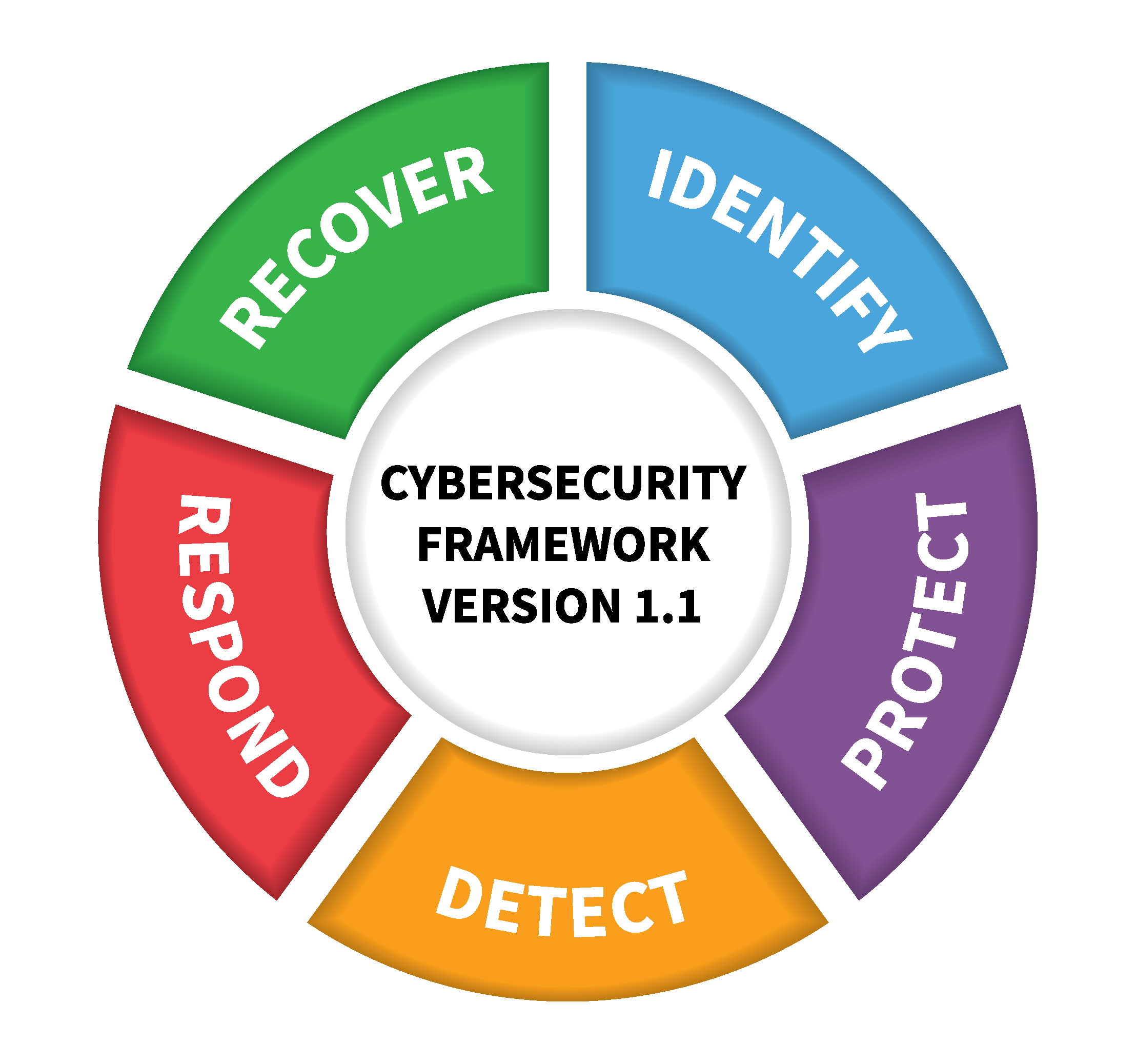 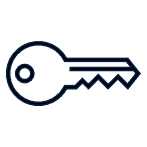 Systems & Information Integrity
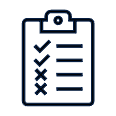 Access Control
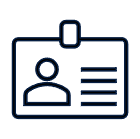 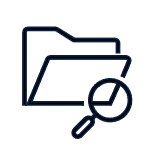 ID & Authentication
System & Communication
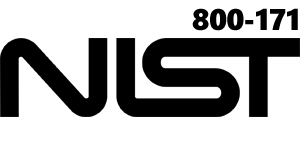 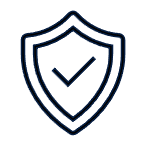 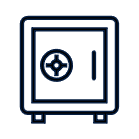 Physical Protection
Media Protection
www.AmericasSBDC.org/Cybersecurity
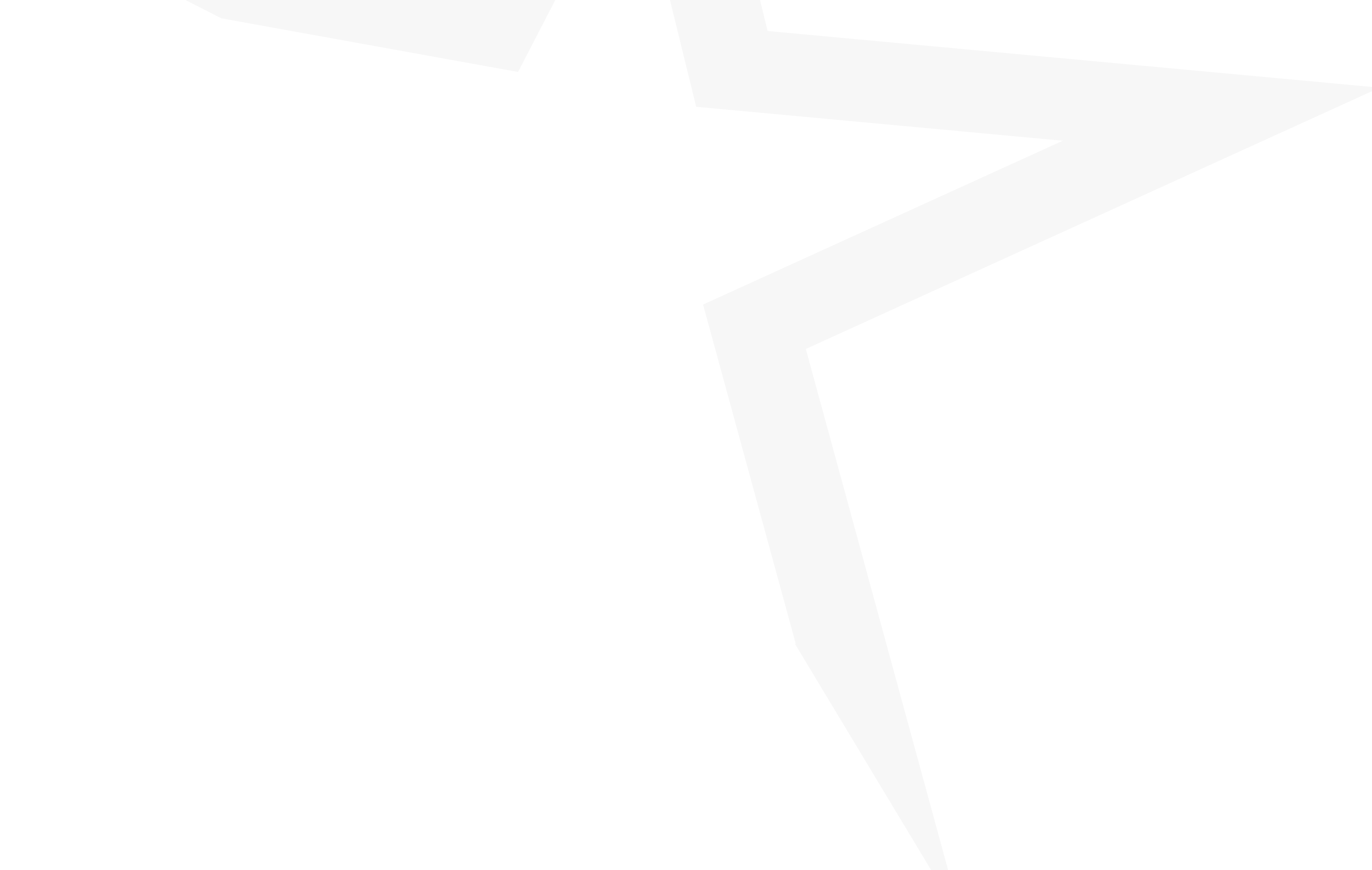 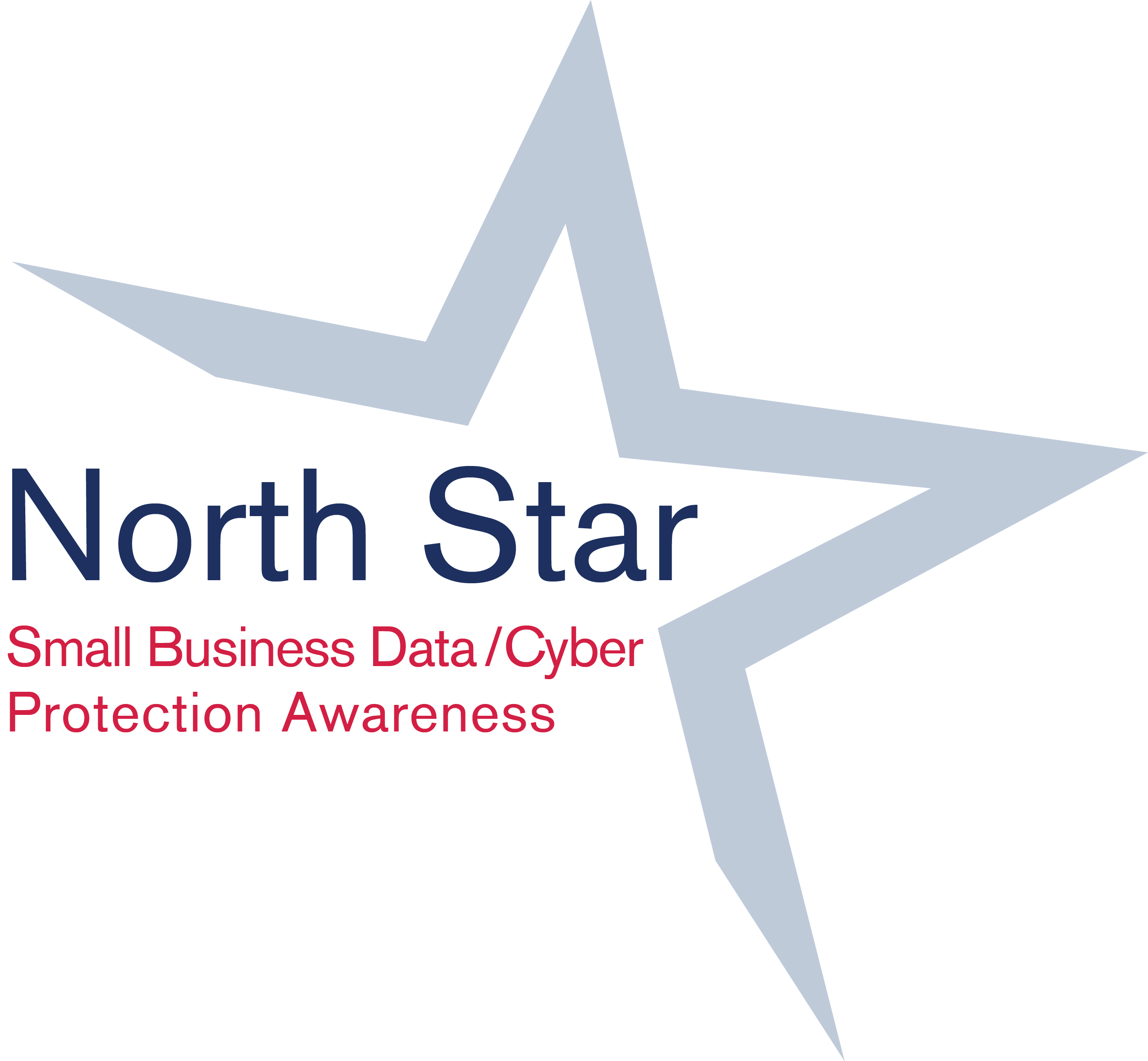 Primary Considerations
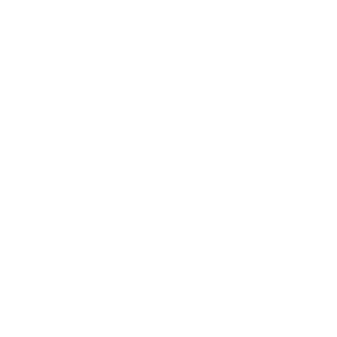 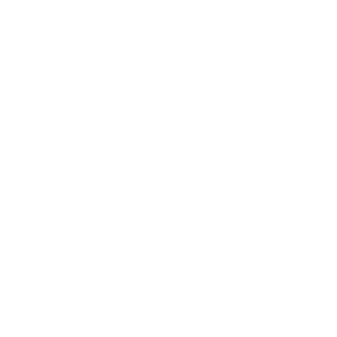 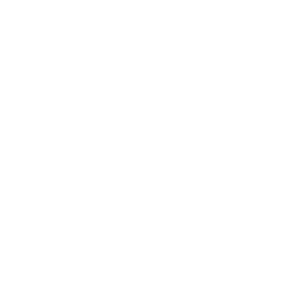 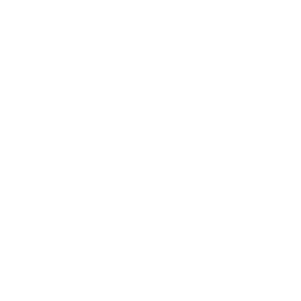 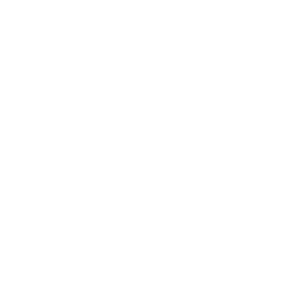 Protect
Detect
Identify
Respond & Recover
What information to protect
Systems and data
Problems
Have a plan ready
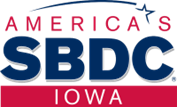 www.AmericasSBDC.org/Cybersecurity
[Speaker Notes: What information is important for me to keep safe to keep my business up and running,

How am I going to make sure that this data is kept safe?

What systems do I have in place to find and or stop an attack
How will my process I use to detect threats will stop an attack-If an attack happens how am I able to recover data that was lost.]
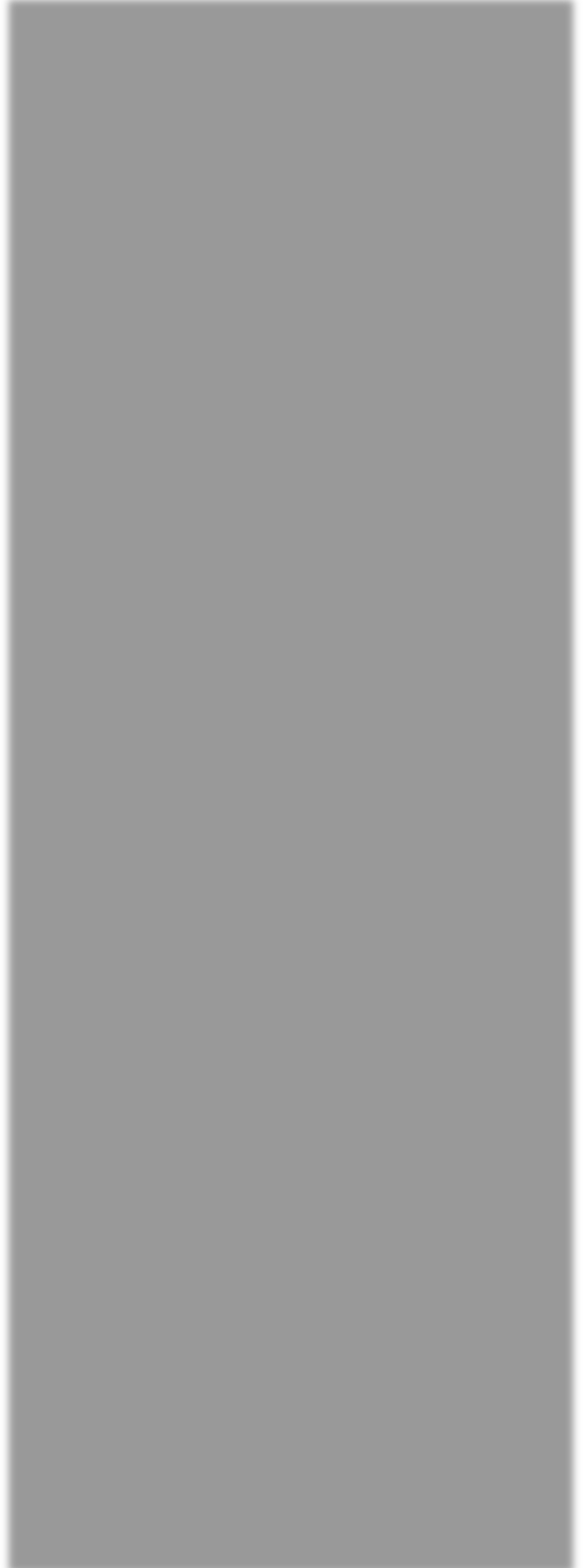 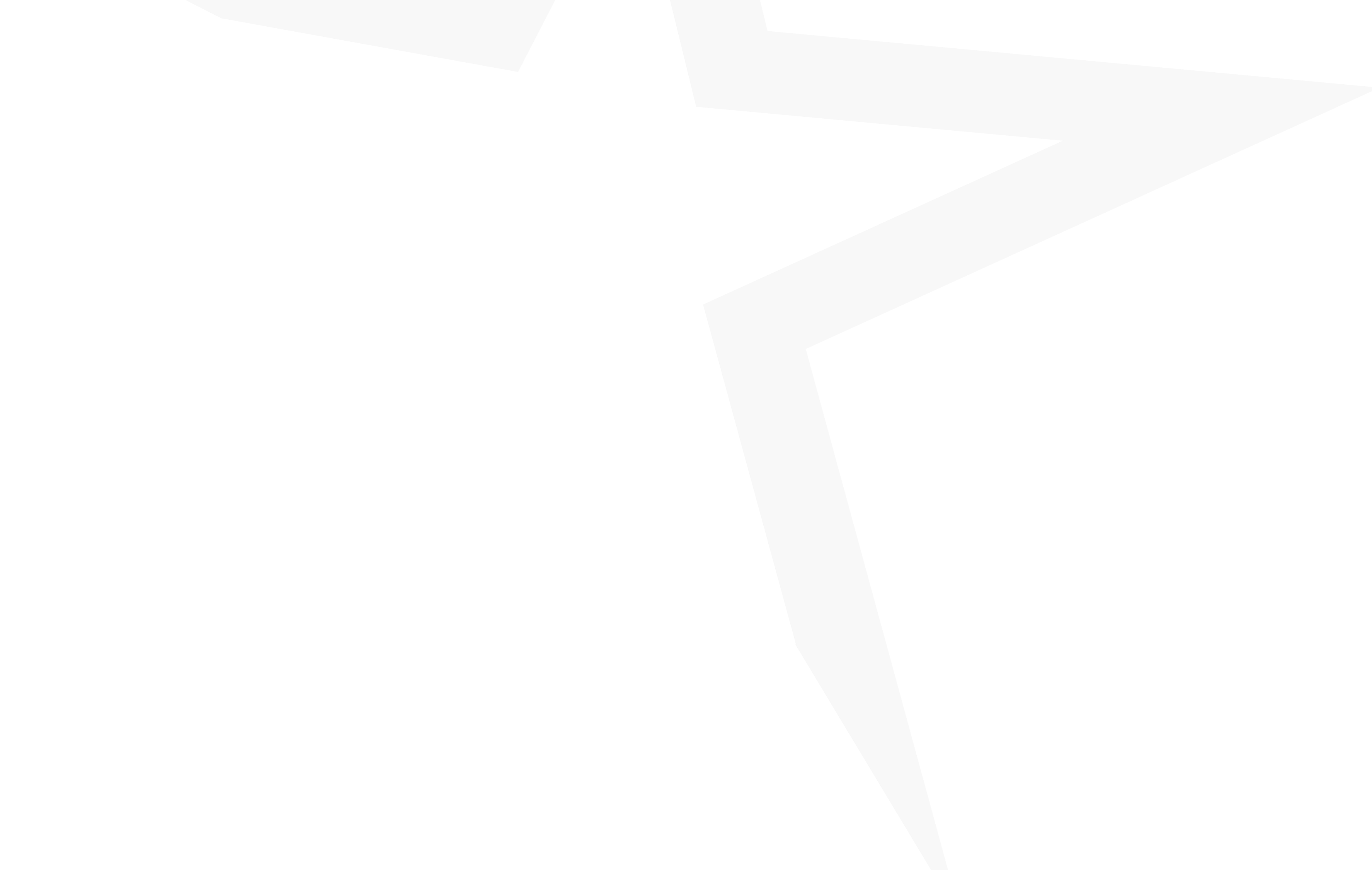 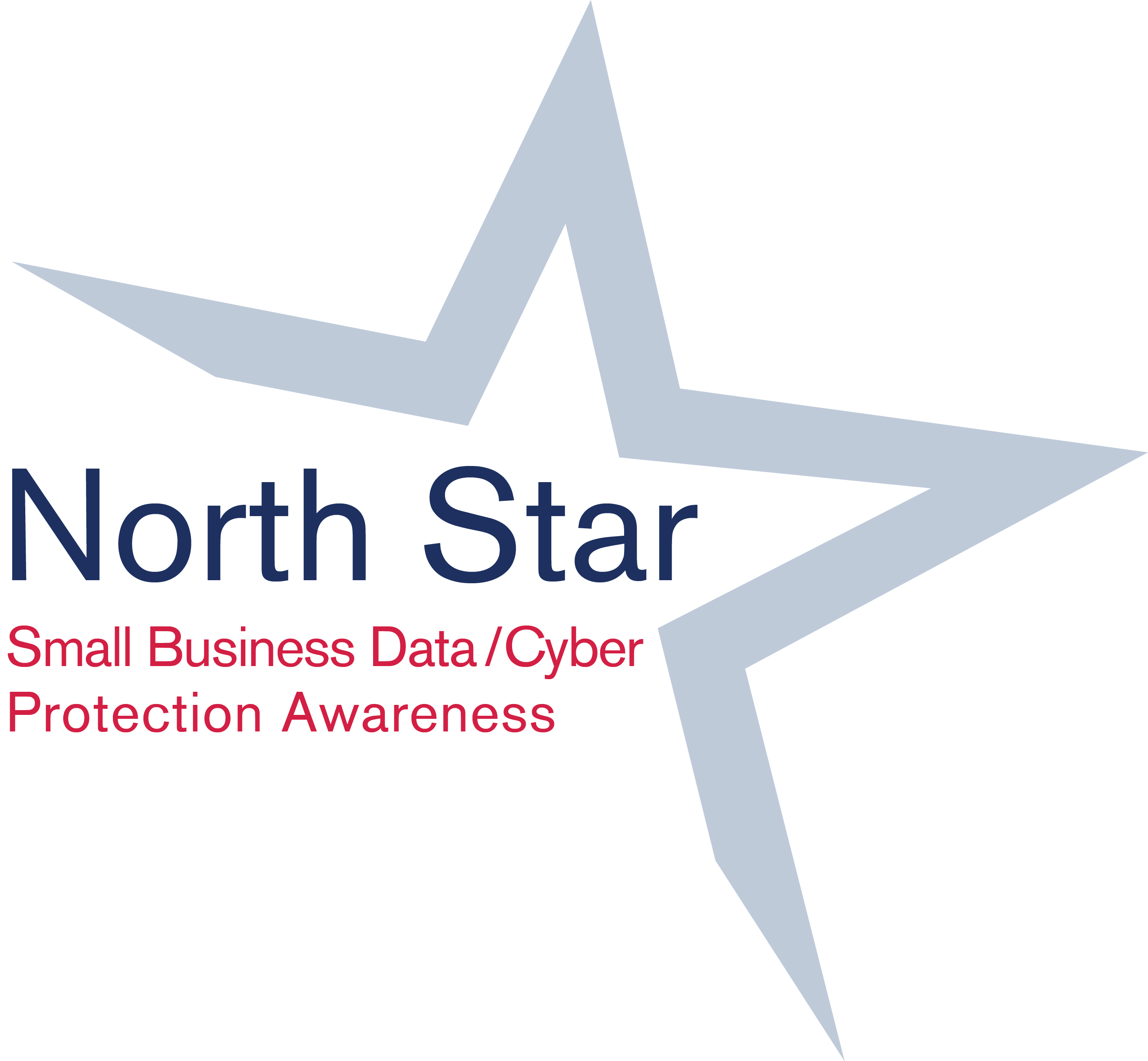 Critical Confidential Information
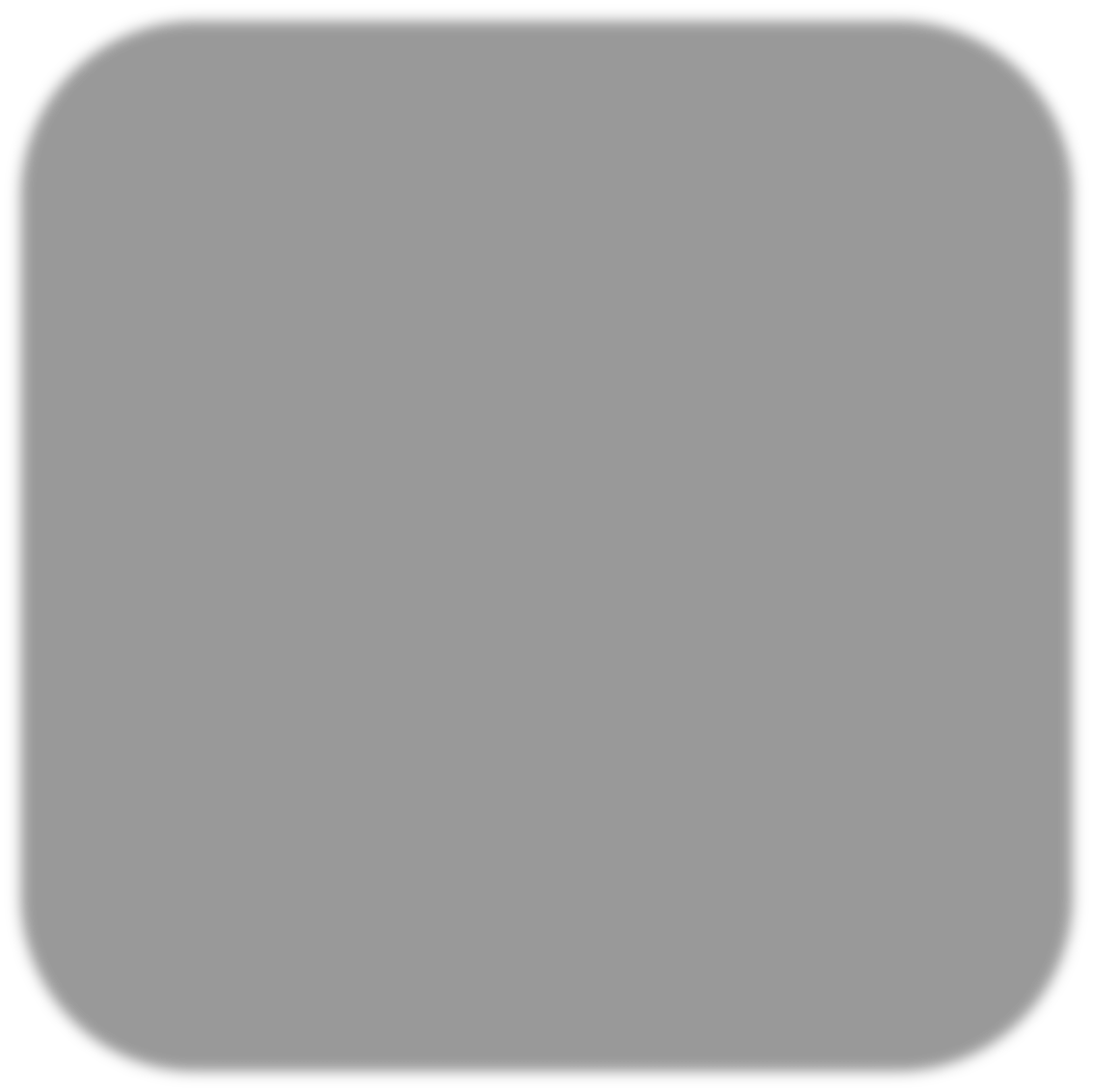 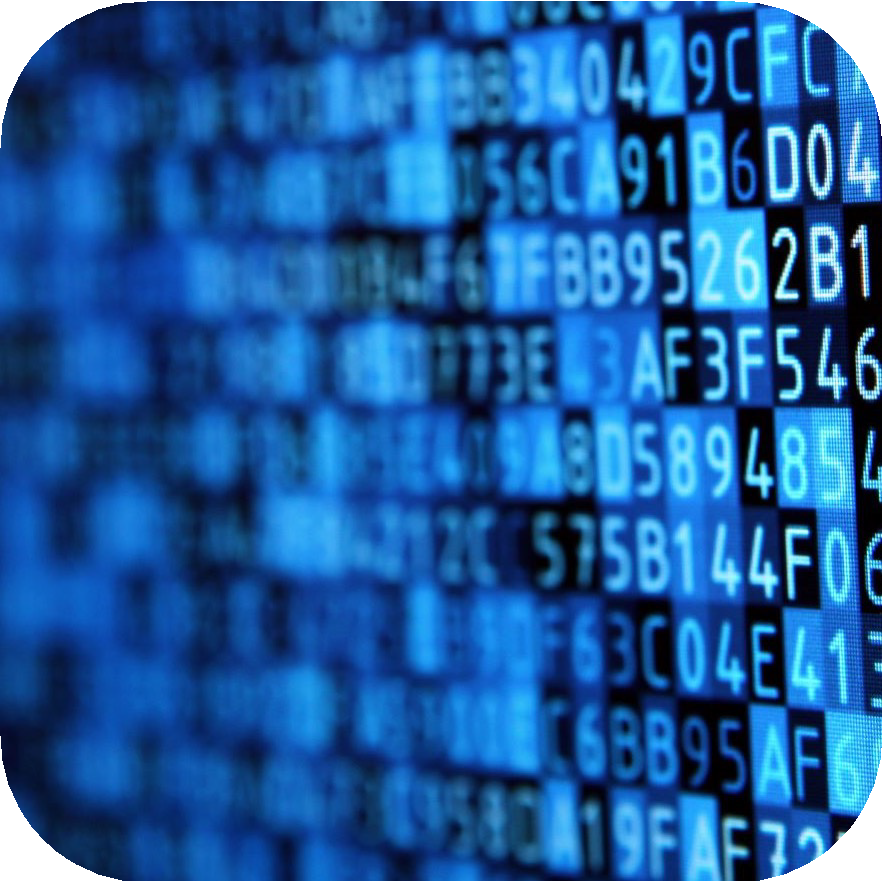 What is Critical Information?

Who, What, When, Where, & How

Types of Data Classification

Restricted, Private, & Public

Critical Information Example
CUI – Controlled Unclassified Information
PII – Personal Identity Information
FCI – Federal Contract Information
HIPPA – Medical Records and Related Data
PCI DSS – Credit Card Transaction Data
www.AmericasSBDC.org/Cybersecurity
[Speaker Notes: What kind of information do you have that would be useful to a hacker?  CC info both personal and customer, I-9 of your employees, Bank Login info both personal and customer, passwords & log in information to accounts,]
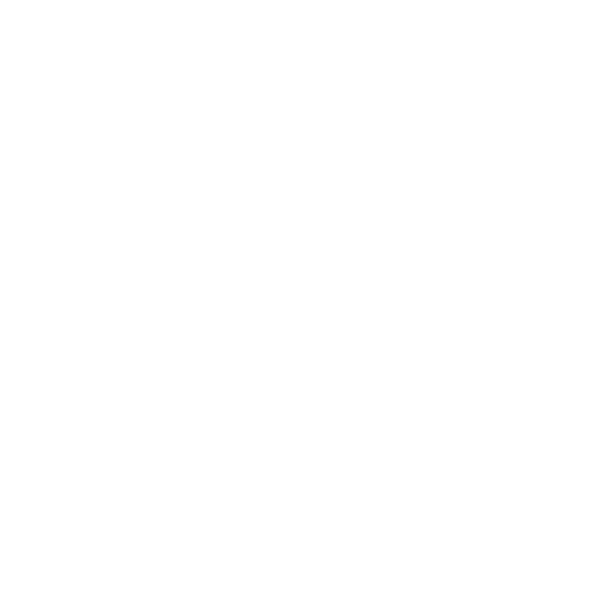 Limit the data you collect and only keep it as long as you need it
[Speaker Notes: If you have data that needs to be kept private but is not needed for running your business. Delete that data.  Keeping this data just leaves you open to having that data hacked.  Example  You have inactive customer data from 5 years ago that contains SSN.  Get rid of it.   That will prevent your data from being leaked in a hack & may also help your system run better]
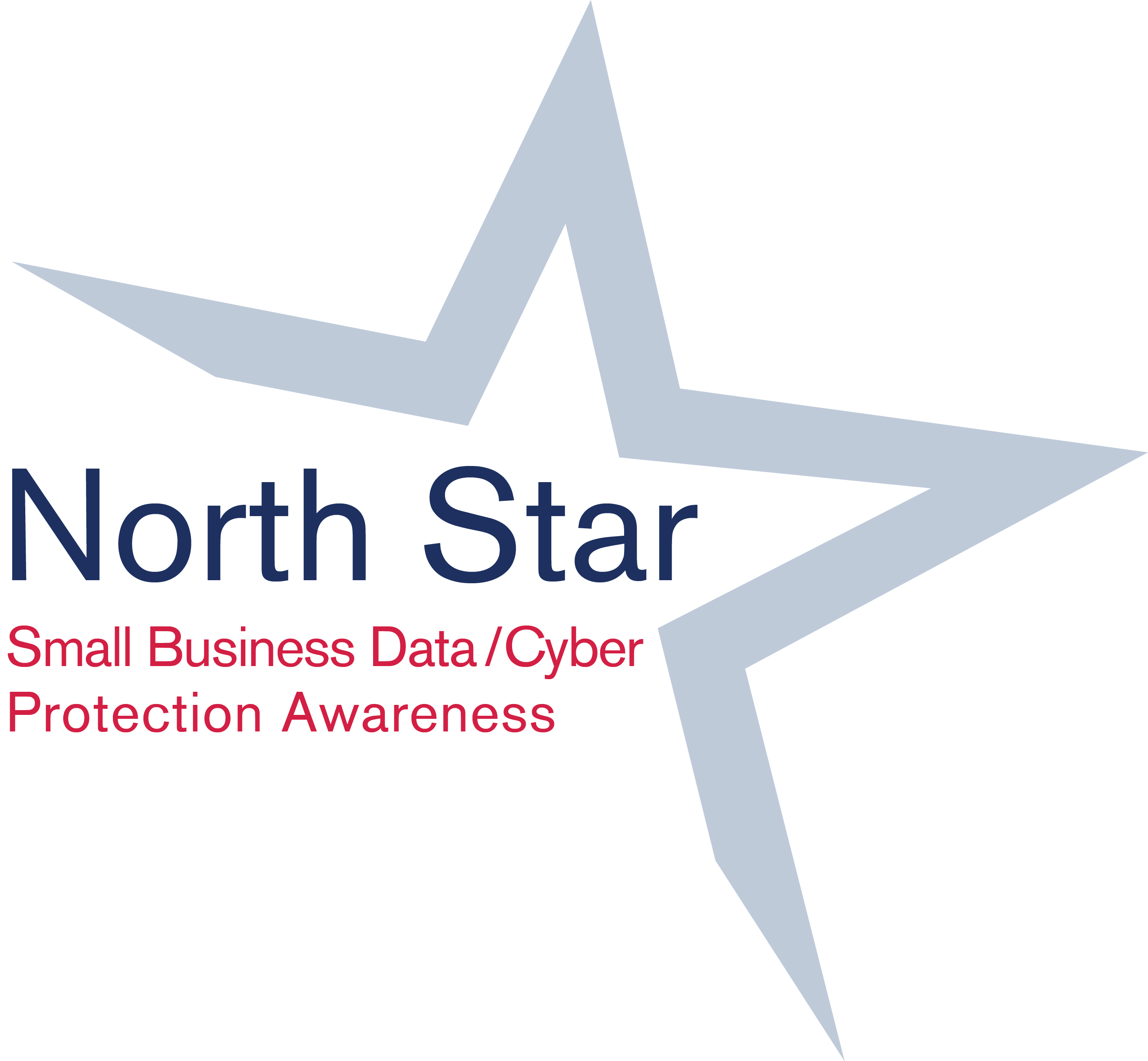 Vulnerability
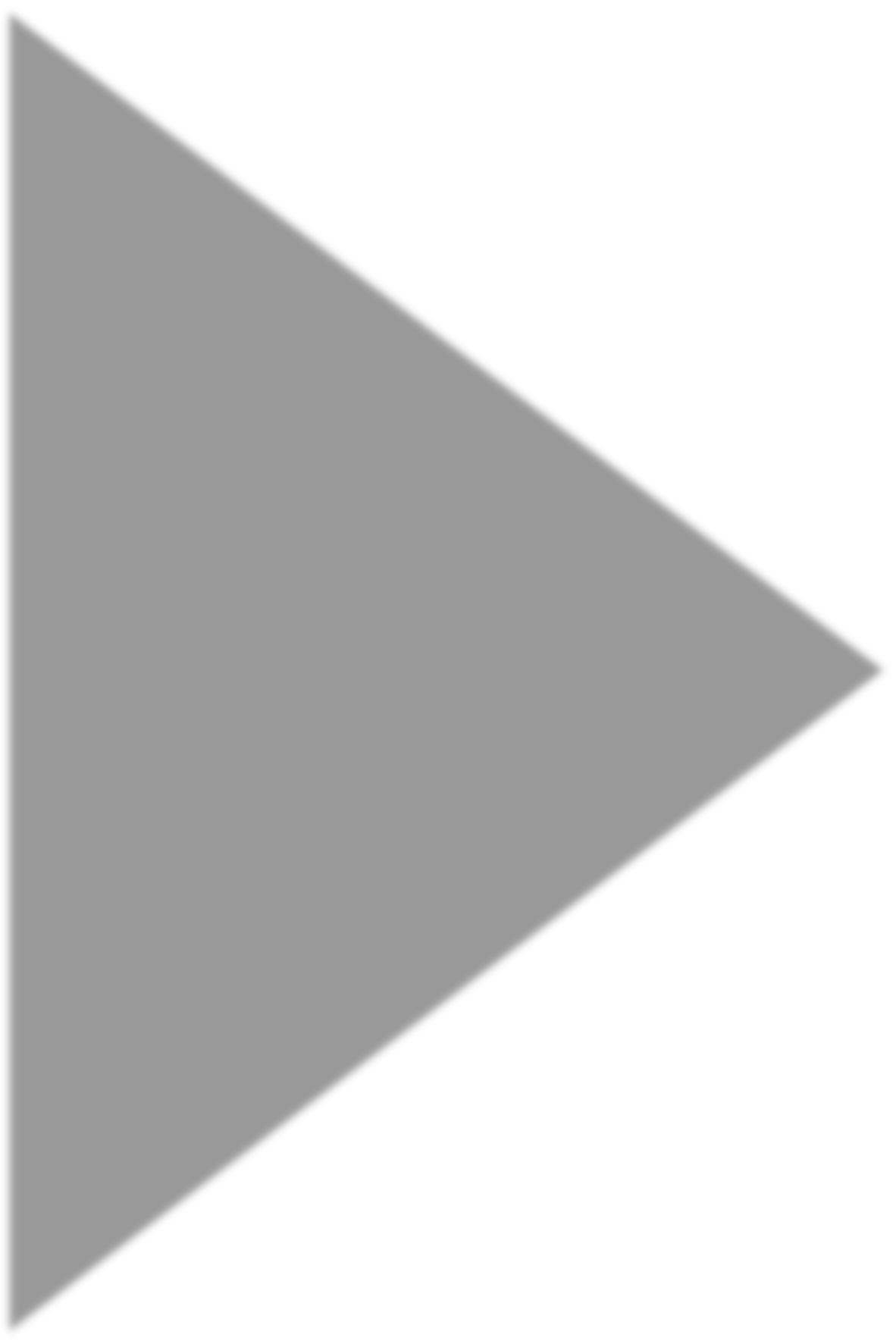 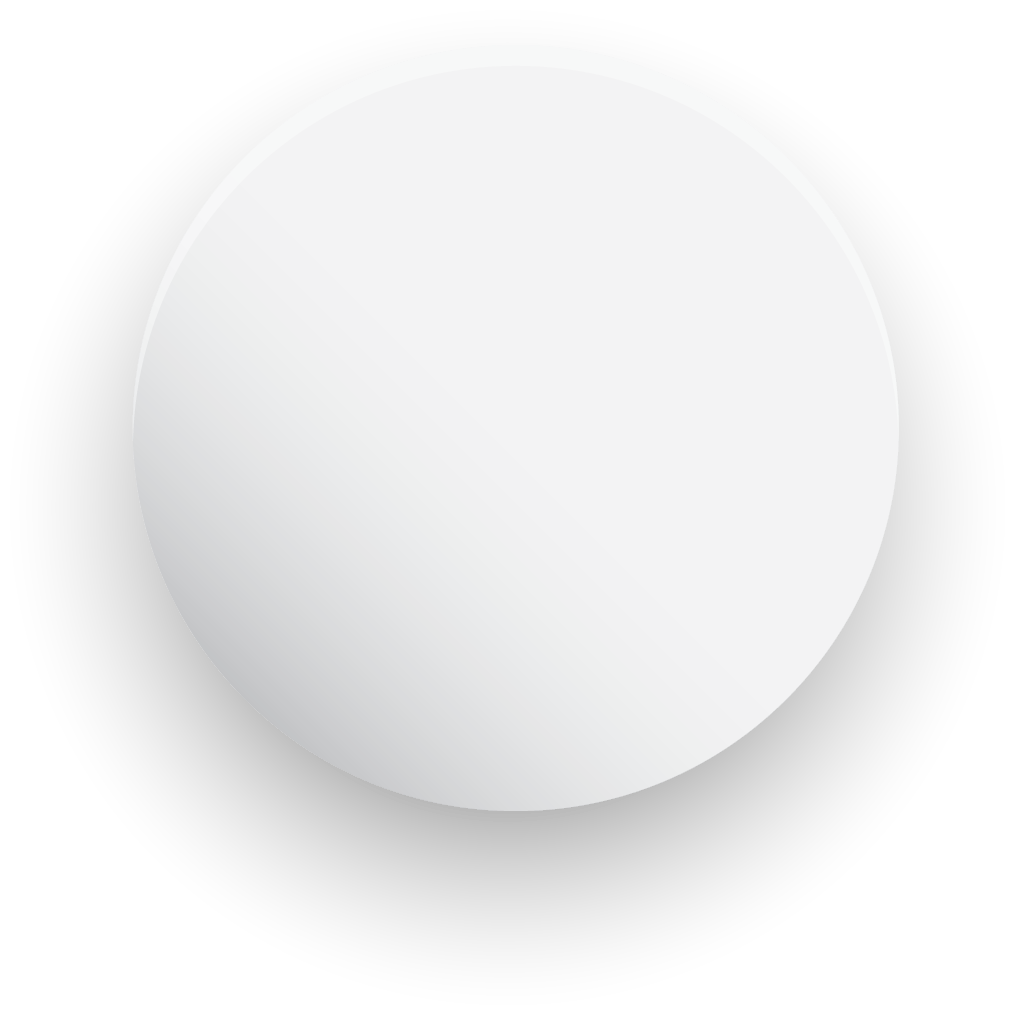 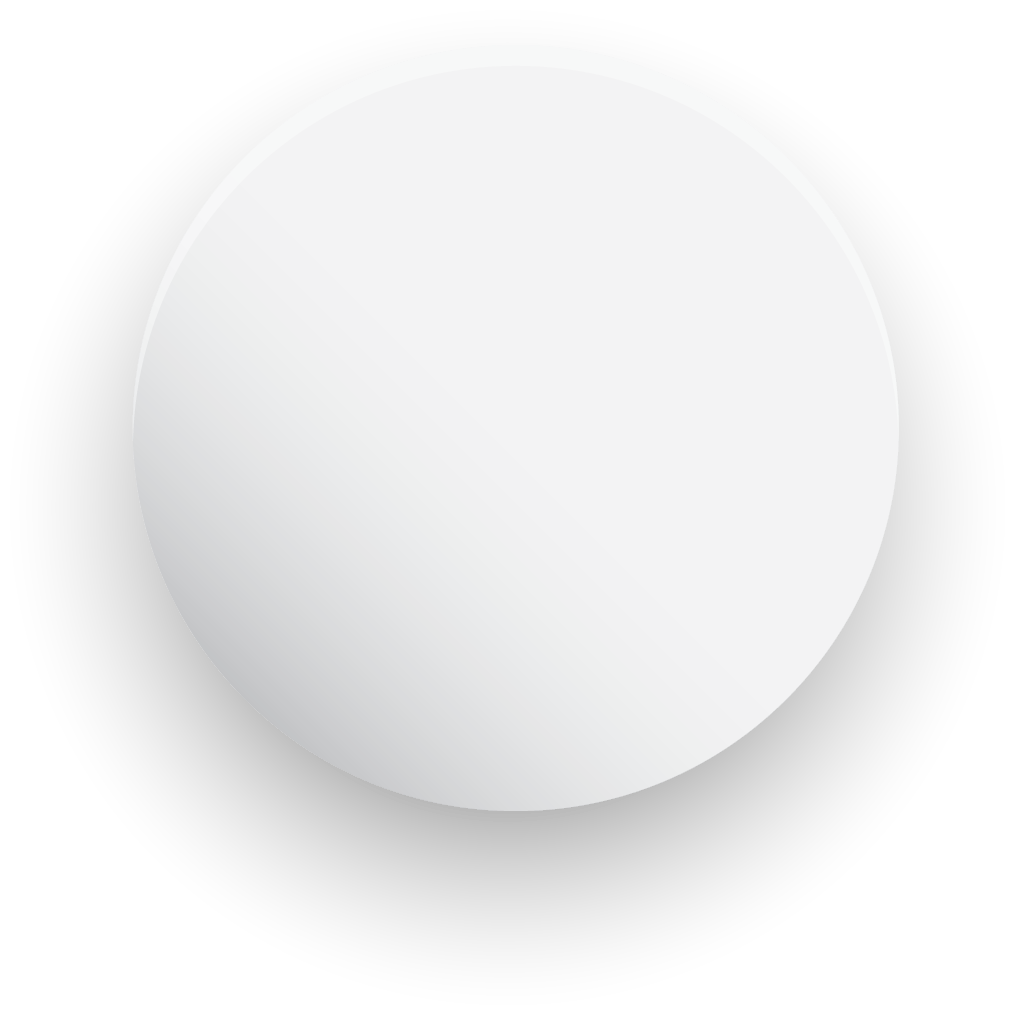 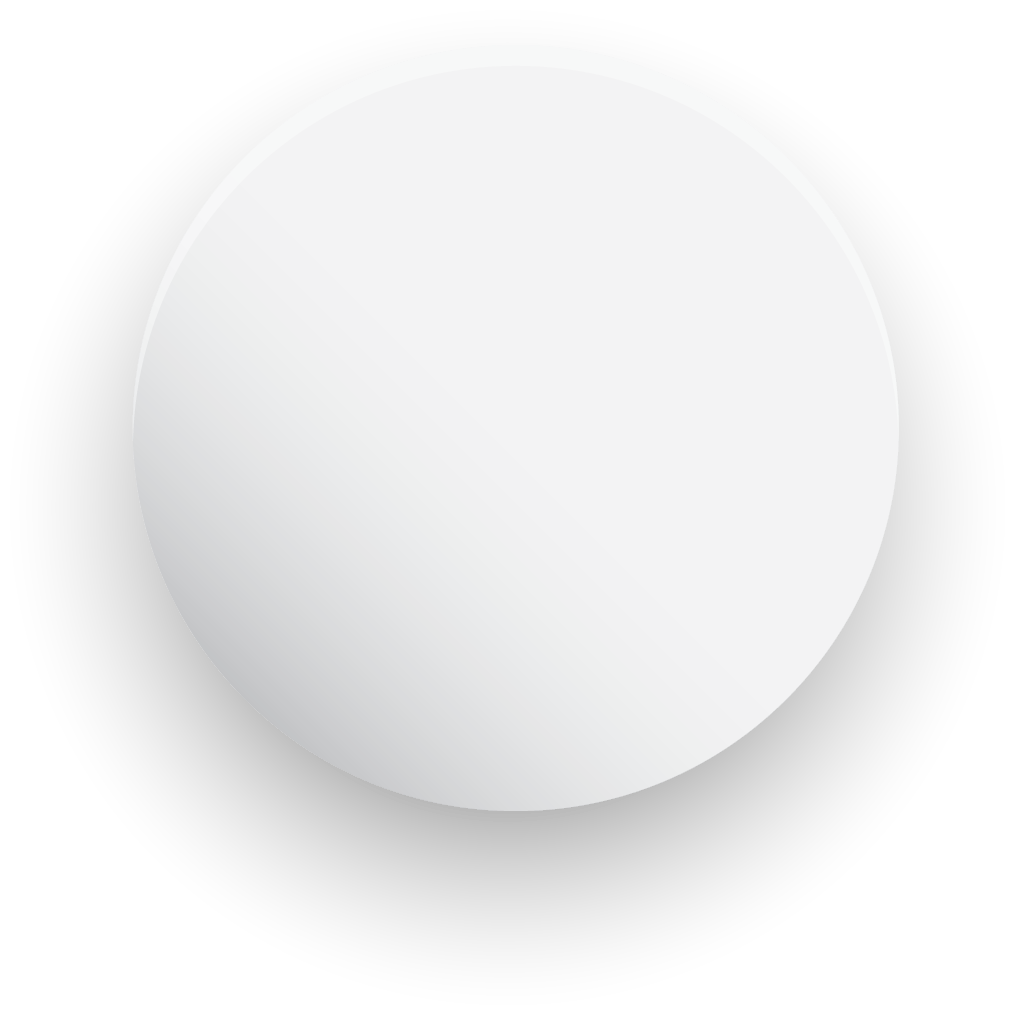 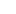 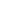 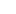 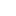 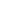 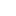 Malicious code is programming that purposefully creates an unauthorized function or process to negatively impact data confidentiality, integrity, or the availability of an information system.
Viruses
Spyware
Trojan Horse
Programs designed to damage, steal information, change data, send email, show messages, or any combination of these
Programs designed to gather a user's information unknowingly and is usually installed without the user's knowledge.
Type of malware made to look like legitimate/real software and used by cyber criminals to get access to your systems.
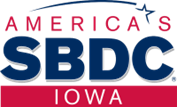 www.AmericasSBDC.org/Cybersecurity
[Speaker Notes: These are the main ways that hackers attack your systems.
Viruses-destroy or scramble your data
Spyware-will download with out you knowing and you will not know that it is running- Keylogging, access your camera, view your desktop
Trojan Horse-looks  like solitaire but will download a virus or spyware]
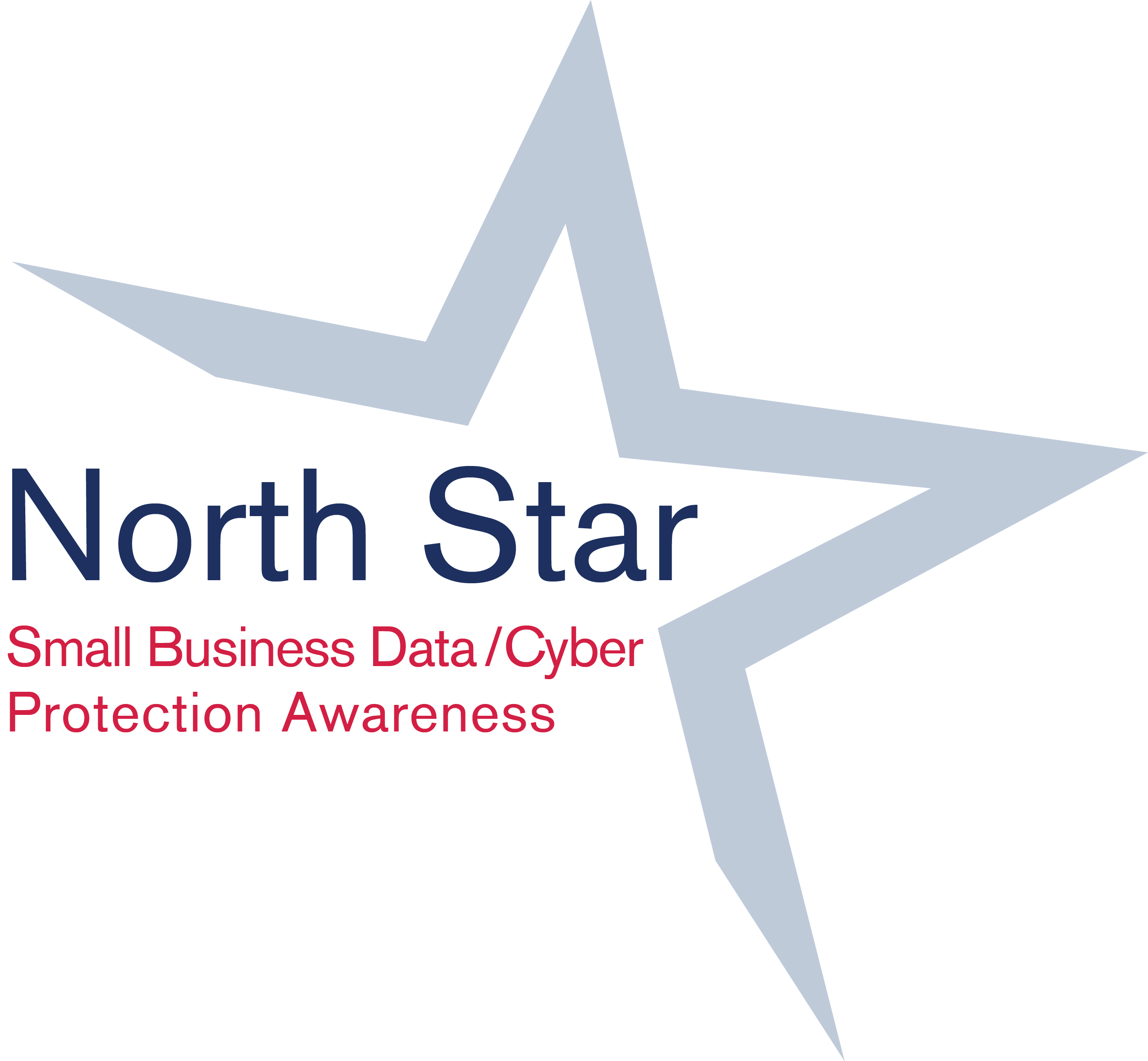 Common Threats
PHISHING
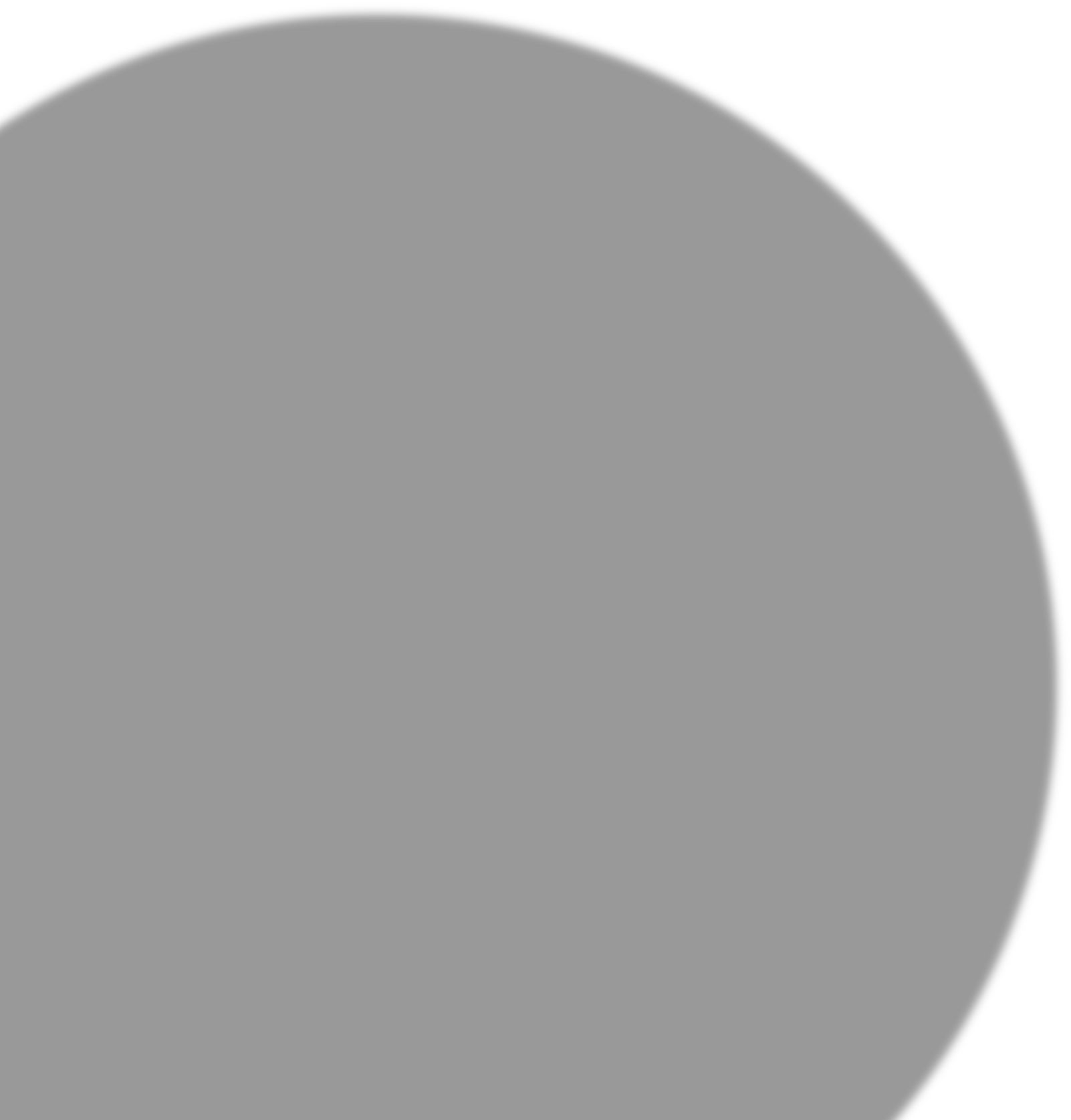 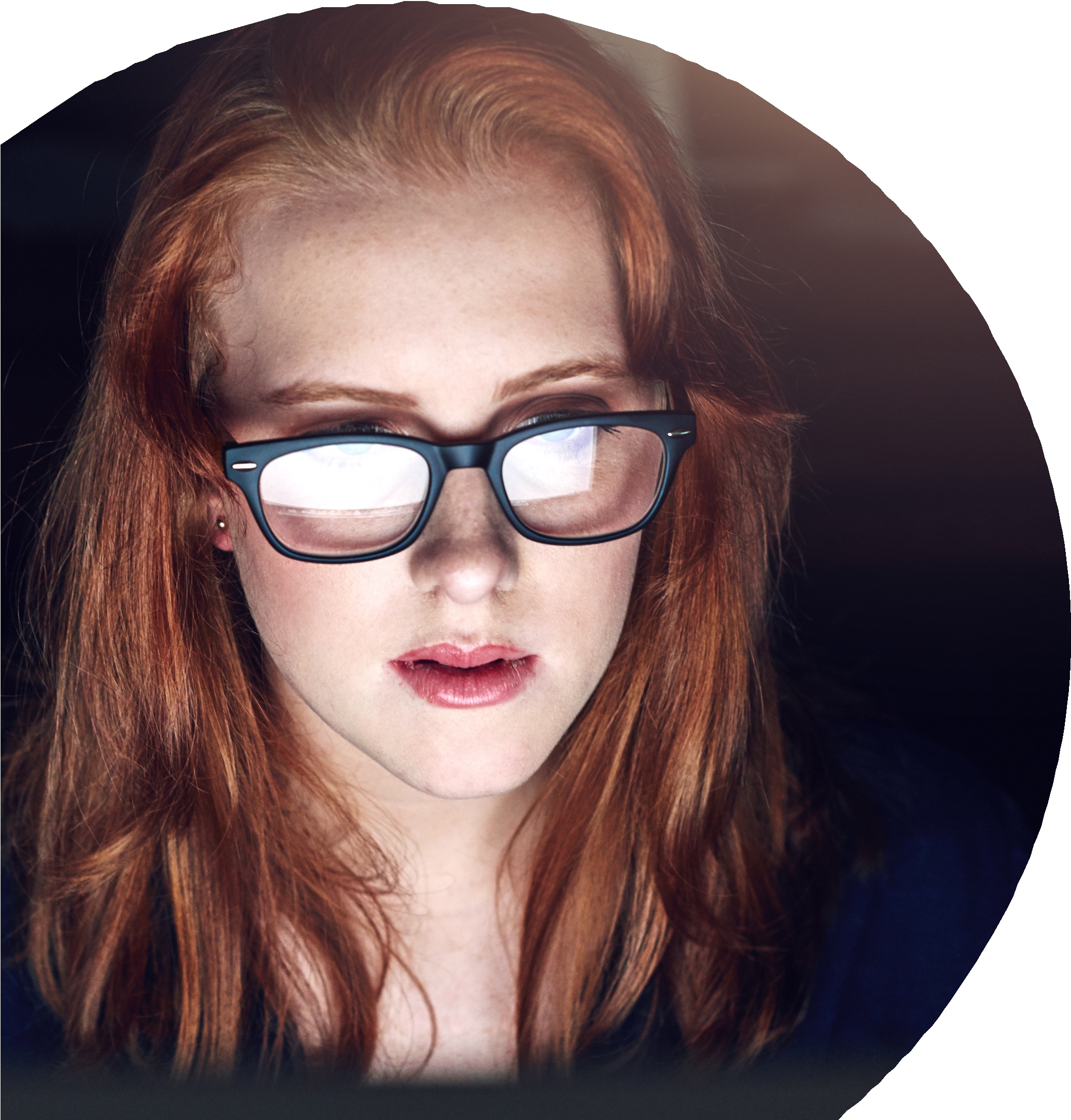 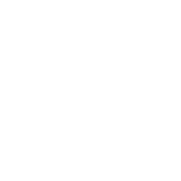 EMAIL SPOOFING
Email Spoofing
RANSOMWARE
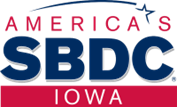 www.AmericasSBDC.org/Cybersecurity
Phishing
[Speaker Notes: Educate your employees on what to look for.  If in dought contact the person directly (phone call, access the website directly, ect)]
Email Spoofing
Ransomware
*Stolen credentials lead to $4.4 million DarkSide attack-North American division of chemicals distributor Brenntag lost around 150 gigabytes of company data in May 2021, when the DarkSide ransomware gang deployed ransomware on the company’s systems.

*Bridgestone, one of the largest global manufacturers of tires, detected a security breach on 27 February 2022 by LockBit ransomware gang- company was forces to halt production for a week.
[Speaker Notes: Hacker will download a program that will lock your system down and they will hold it for “Ransom” till you pay the hacker to unlock the system]
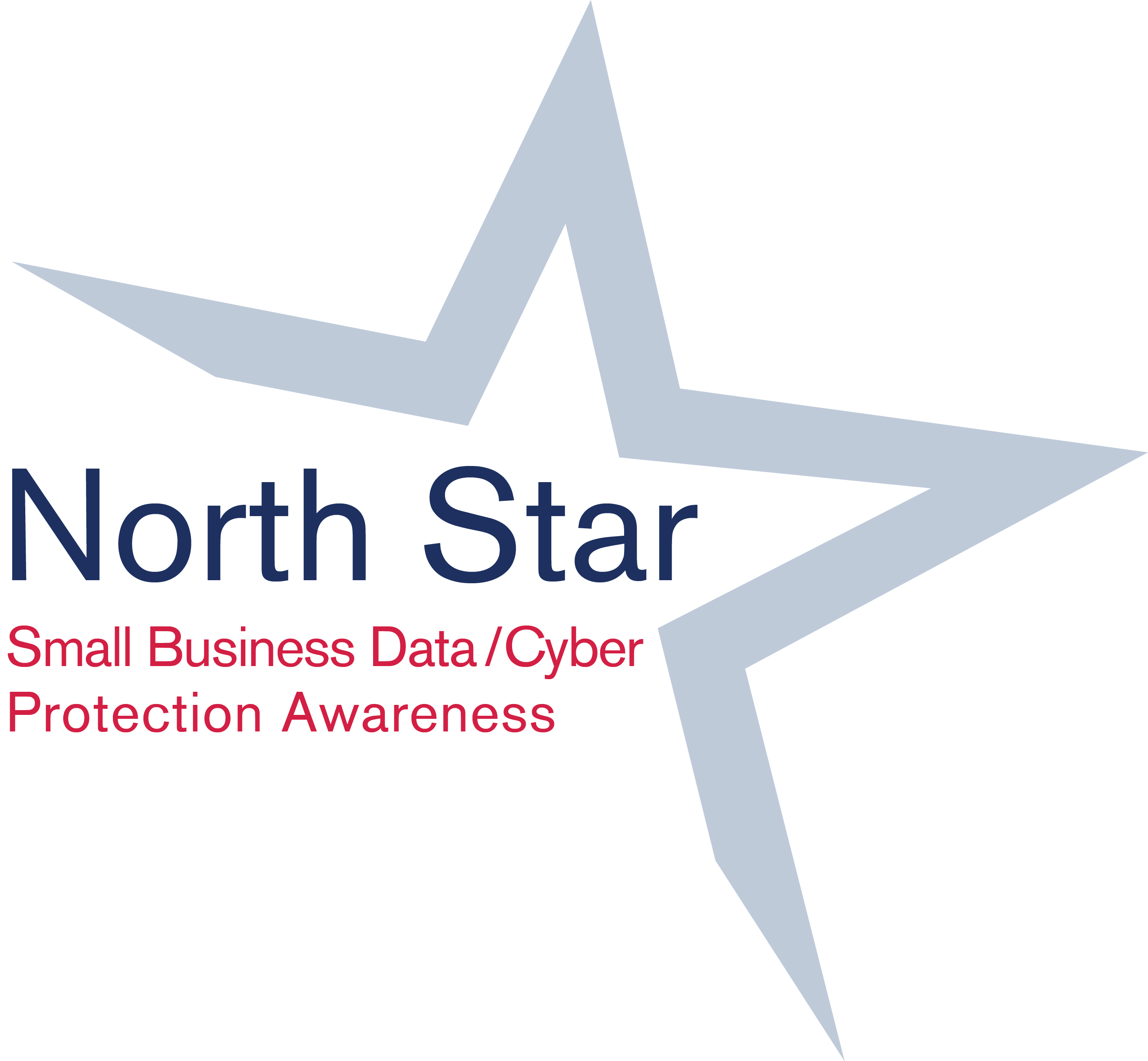 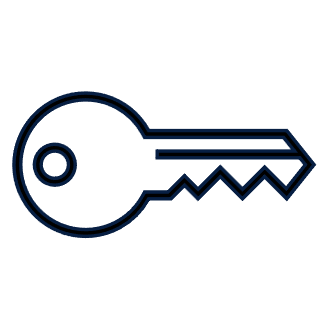 Access Control
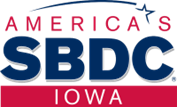 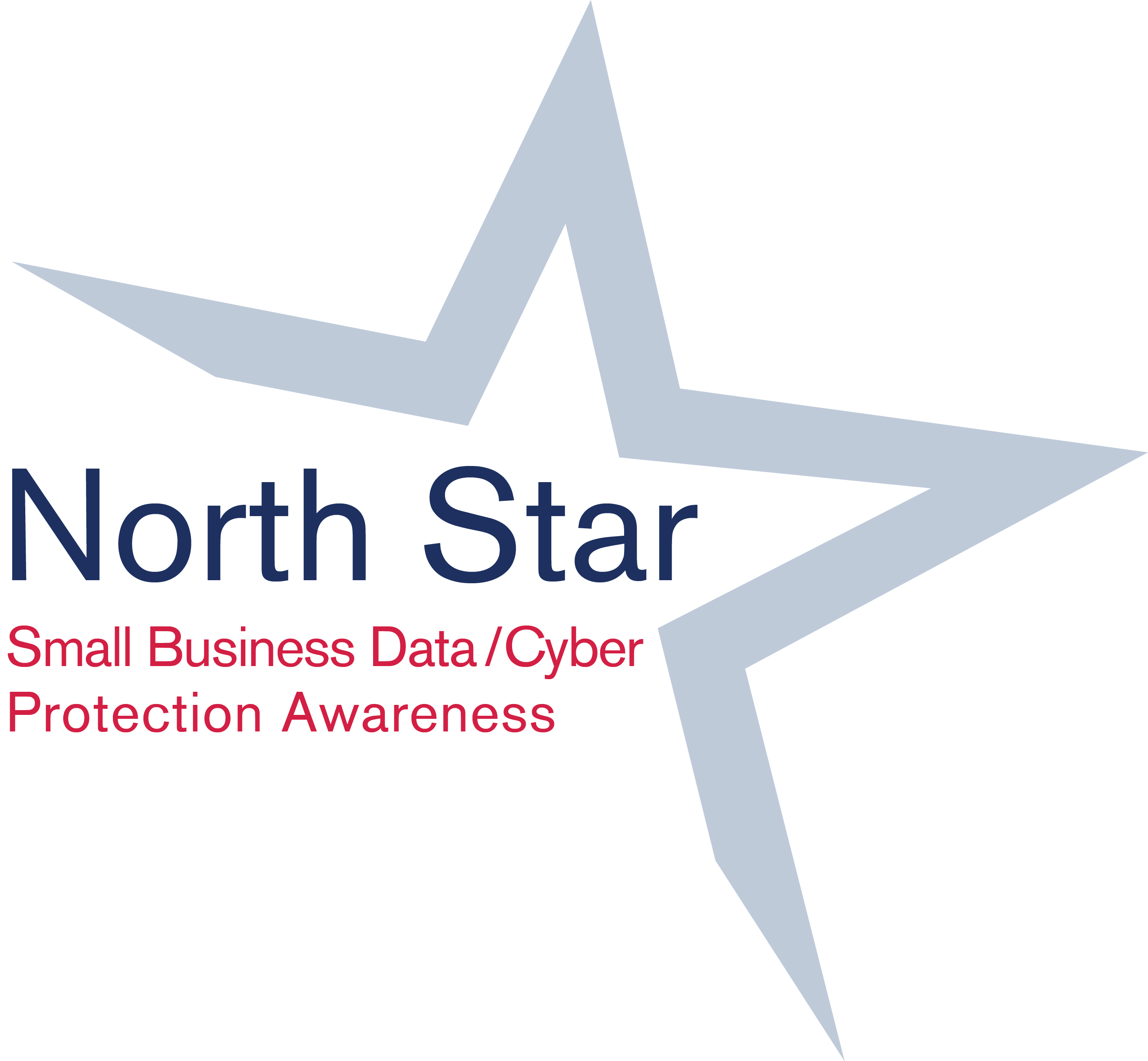 Access Control
Establish system access requirements
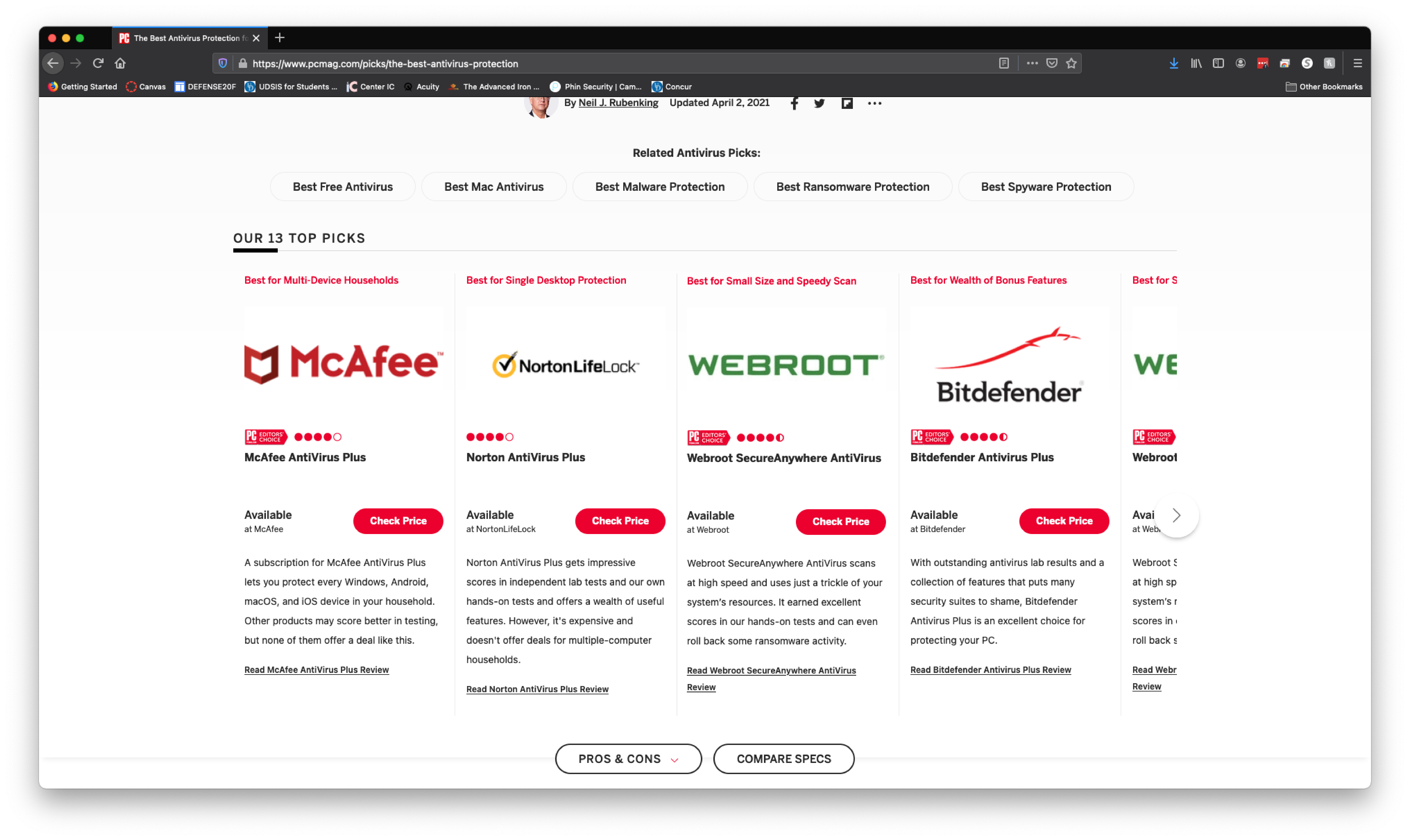 Control internal system access
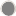 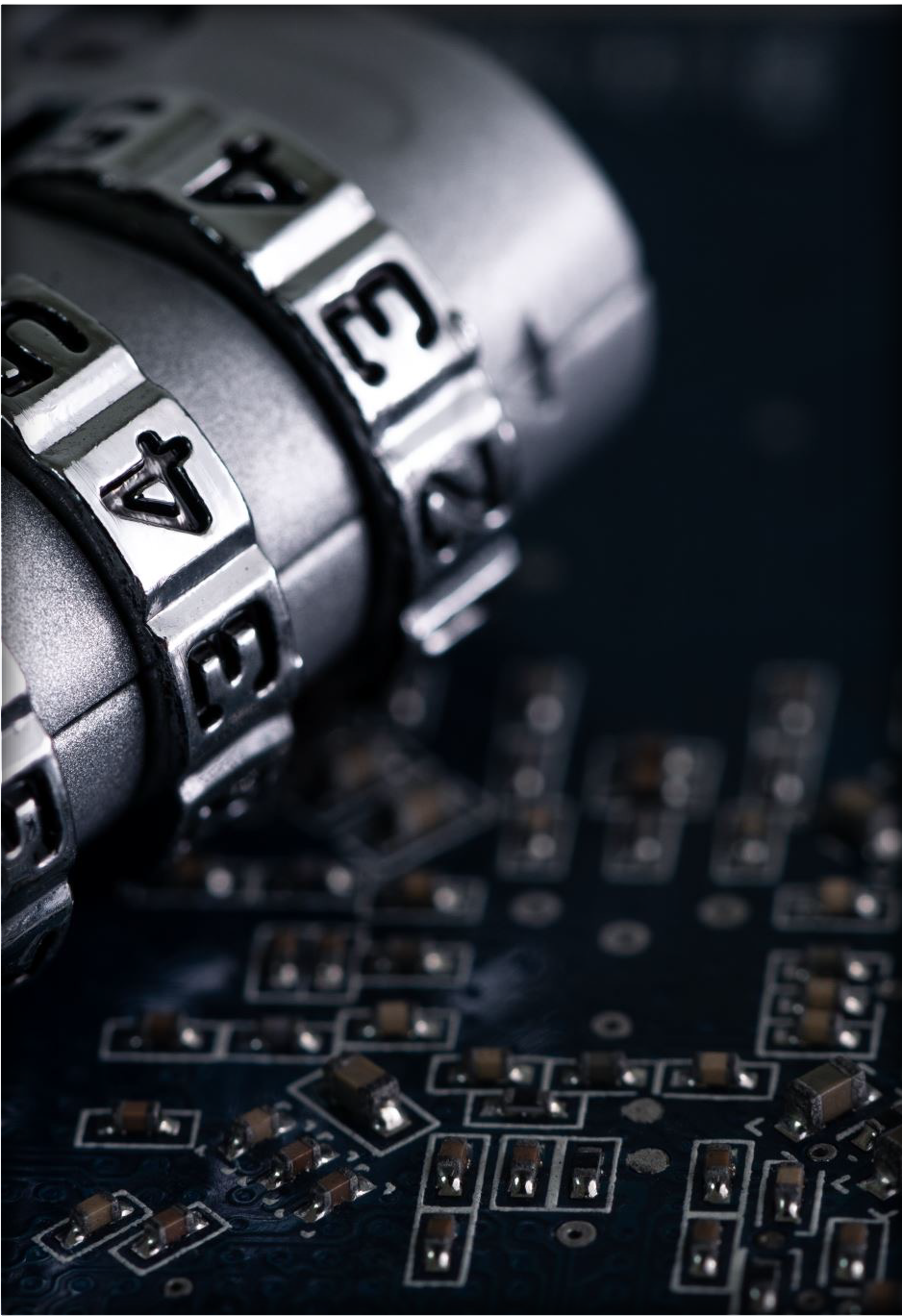 Control remote system access
Limit data access to authorized users and processes
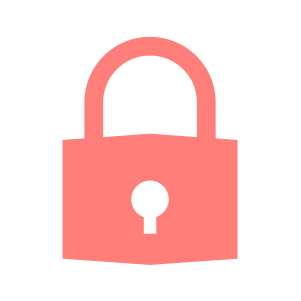 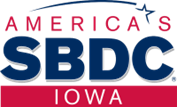 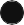 www.AmericasSBDC.org/Cybersecurity
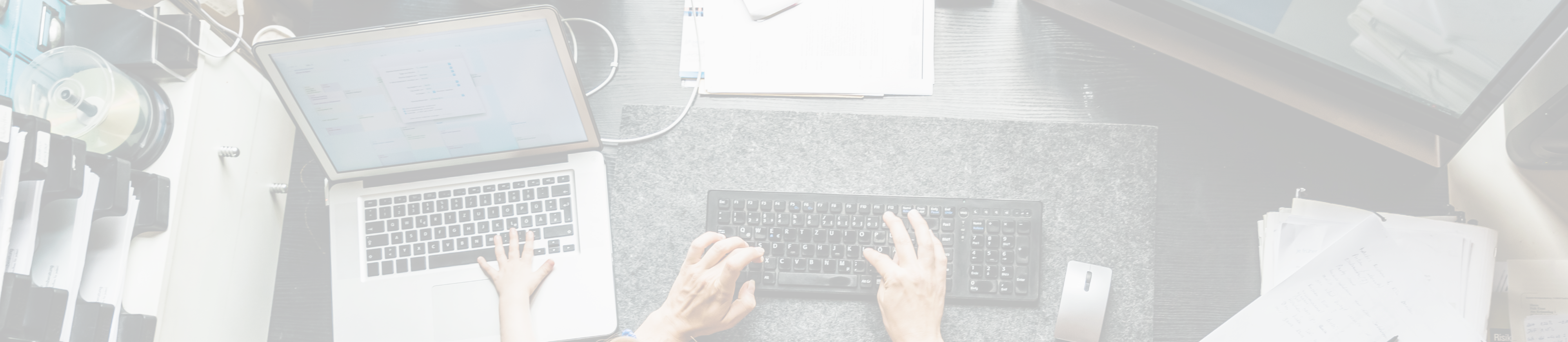 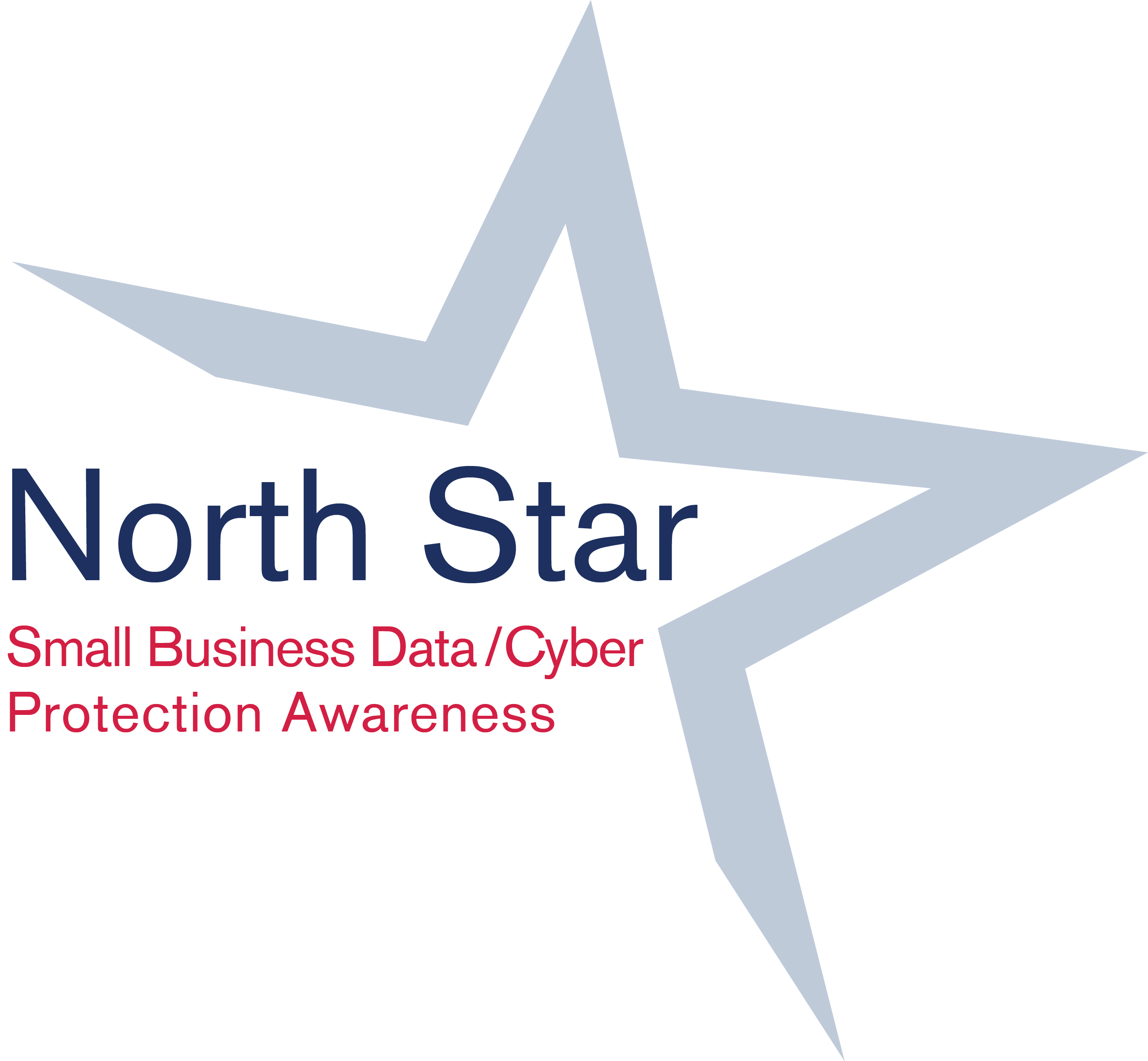 CONTROL ACCESS TO COMPUTER RESORUCES
Control who can use company computers and who can log on to the company network (internal/external).

Limit the services and devices, like printers, that can be accessed by company computers.
Set up your systems so unauthorized users and devices cannot get on the company network.

Make sure to limit users/employees to only the systems, roles, or applications they are permitted to use and that are needed for their jobs.
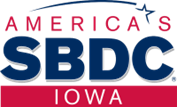 www.AmericasSBDC.org/Cybersecurity
[Speaker Notes: Talk about guest networks and company networks]
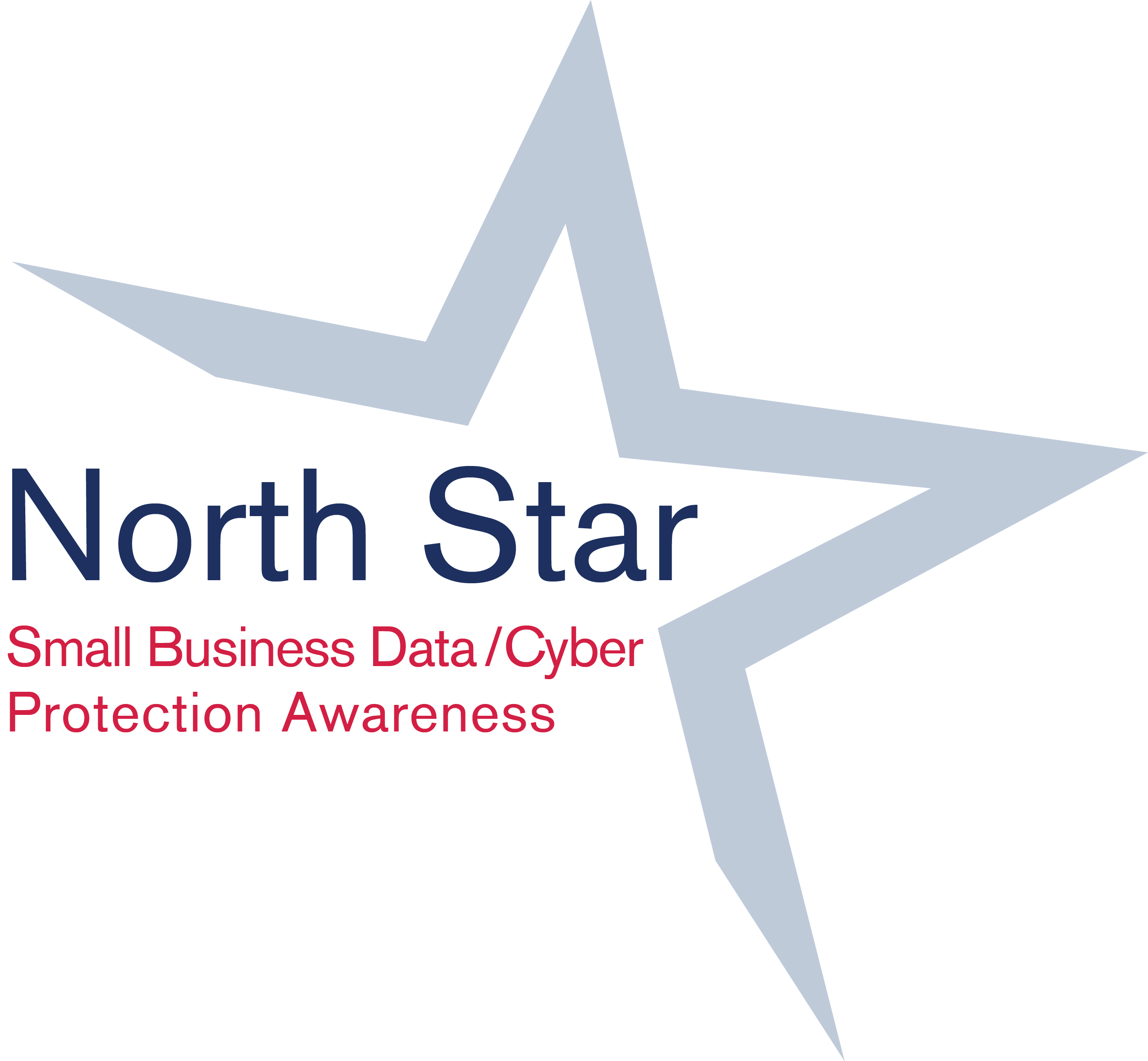 Identification & Authentication
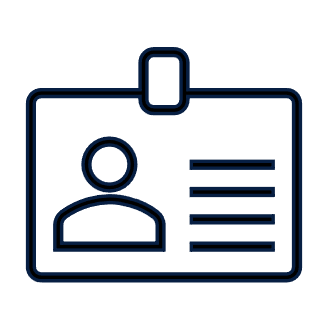 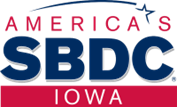 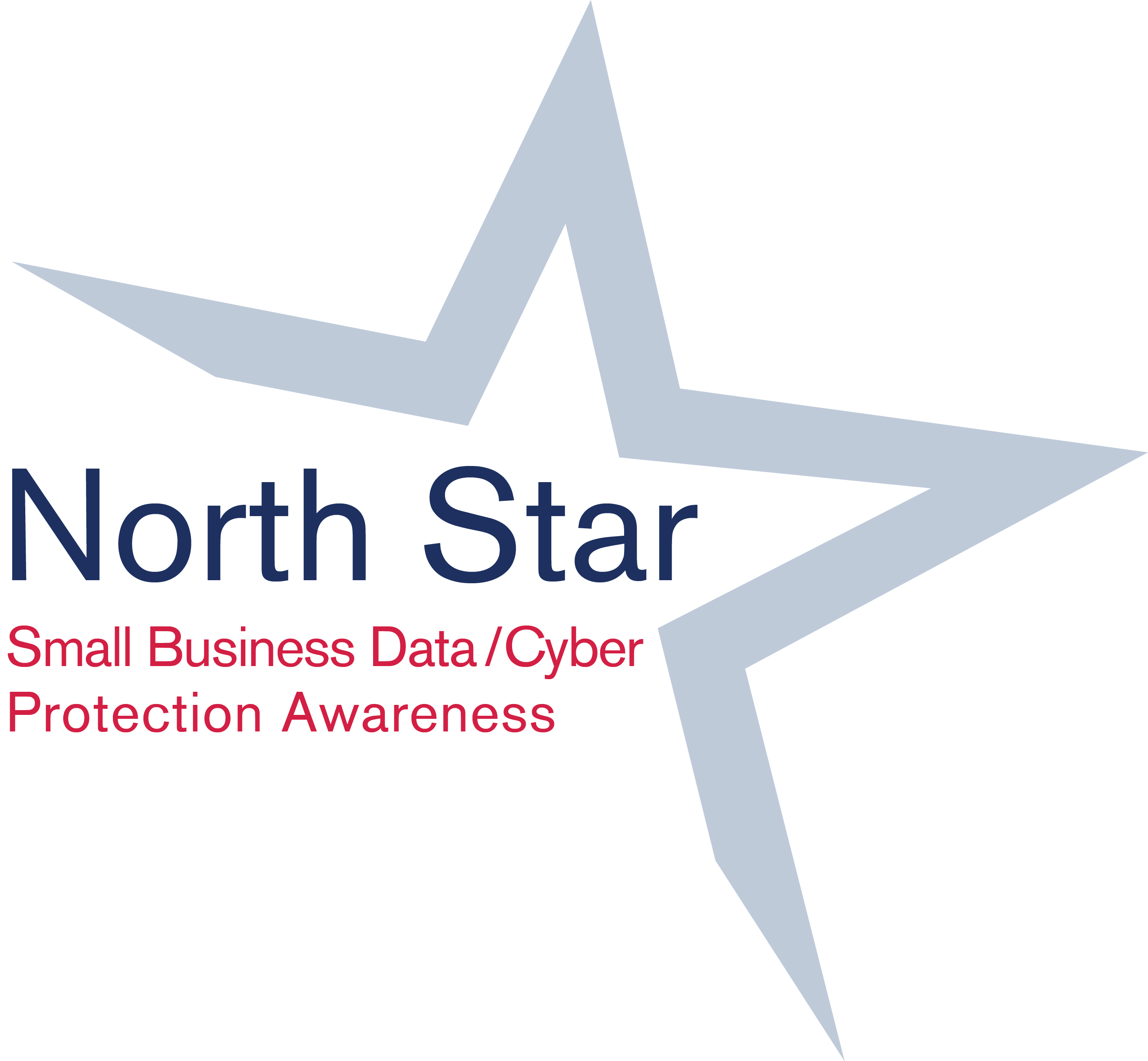 Identification & Authentication
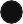 Identify all users on all systems
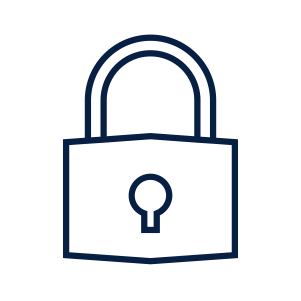 Create ability to track users' access across network and devices
Username
Proper authentication is done when granting a user access to a system
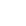 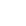 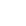 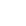 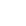 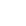 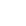 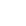 Login
Use multi-factor authentication wherever possible.
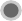 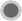 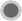 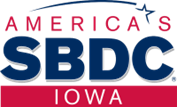 www.AmericasSBDC.org/Cybersecurity
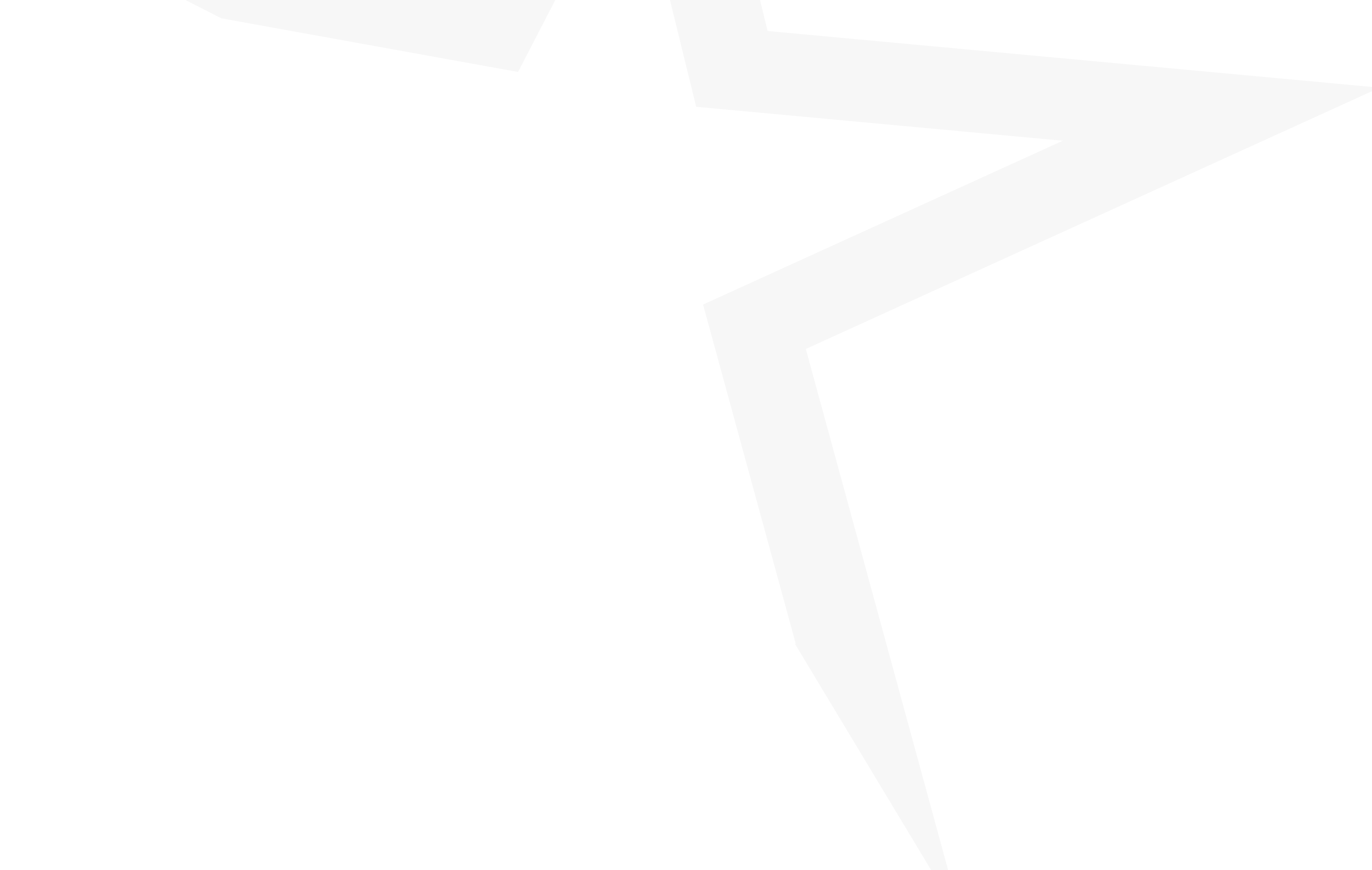 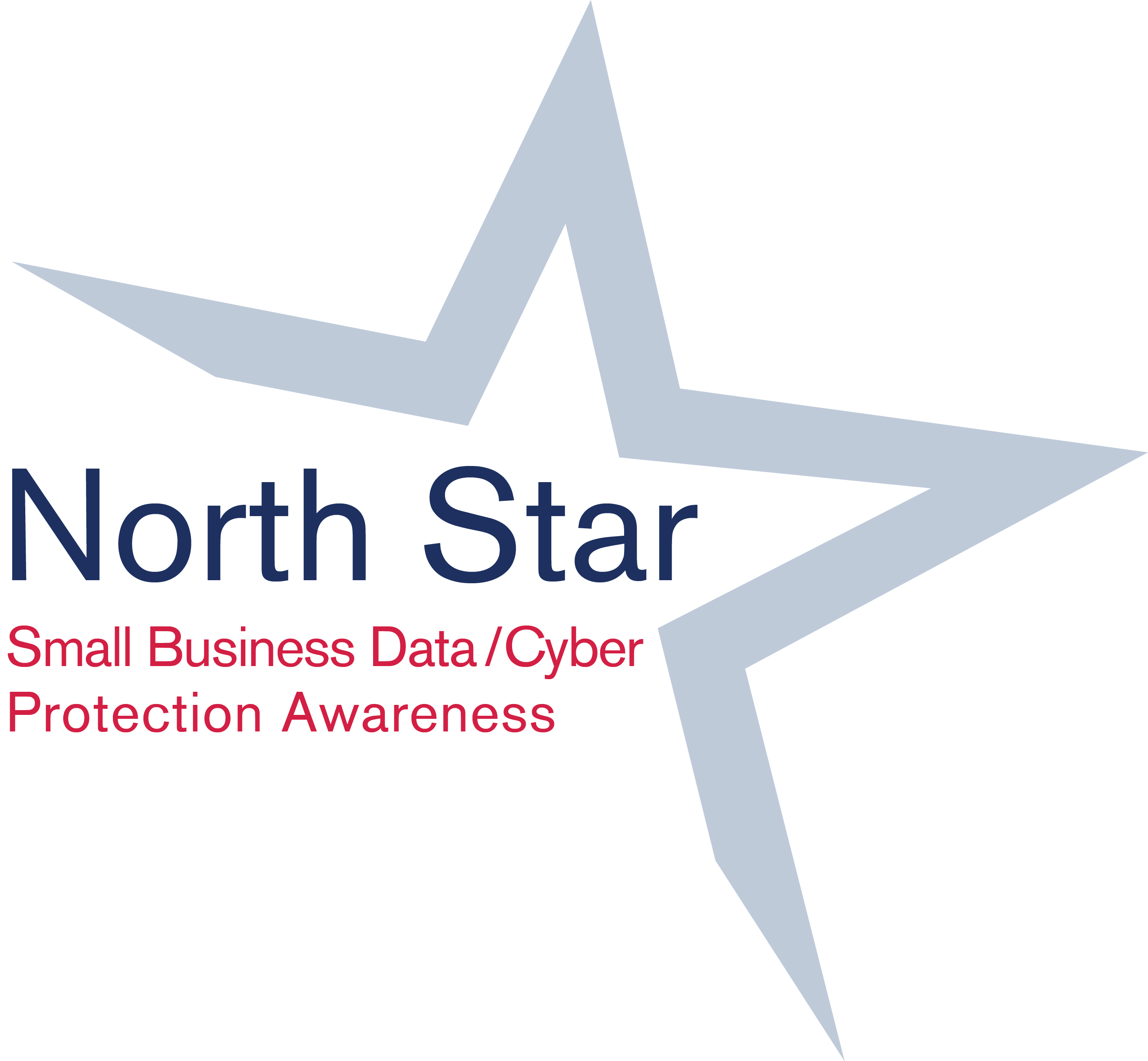 Authenticate
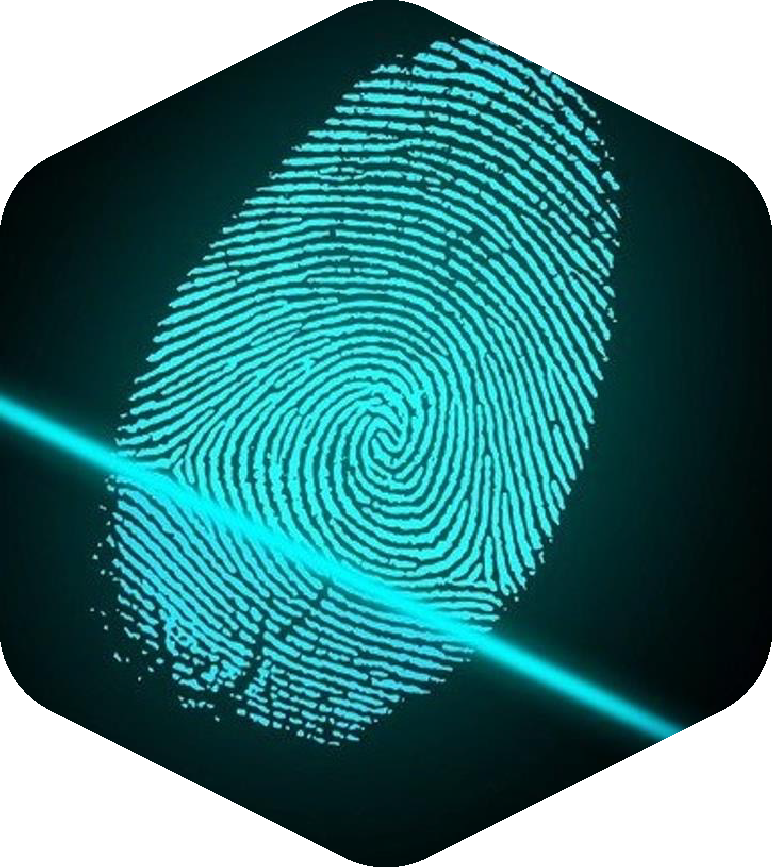 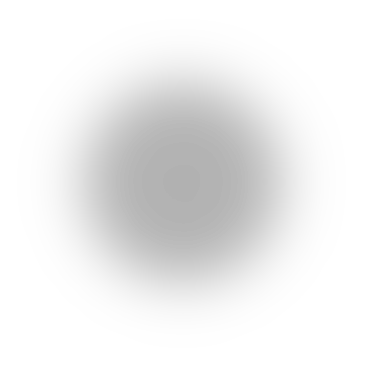 Authentication helps you to know who is using or viewing your system


Make sure to assign individual, unique identifiers, like usernames, to all employees/users who access Company systems


Confirm the identities of users, processes, or devices before allowing them access to the Company’s information system-usually done through passwords
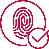 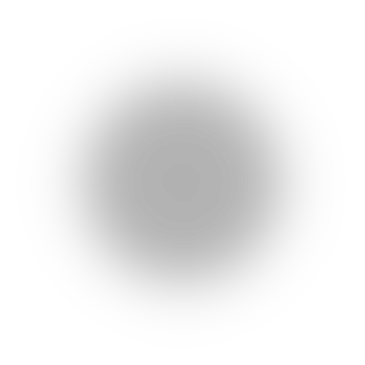 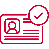 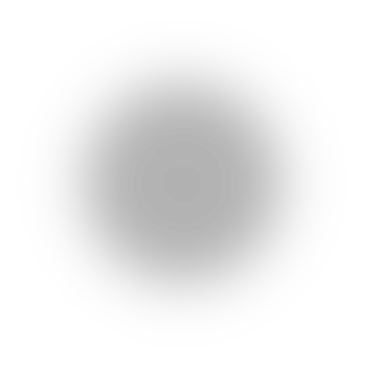 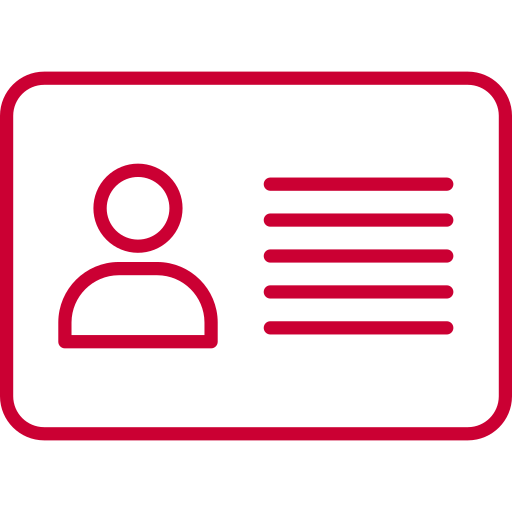 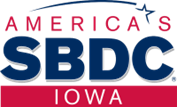 www.AmericasSBDC.org/Cybersecurity
[Speaker Notes: Talk about password managers  (lastpass, 1password)   No sharing paswords]
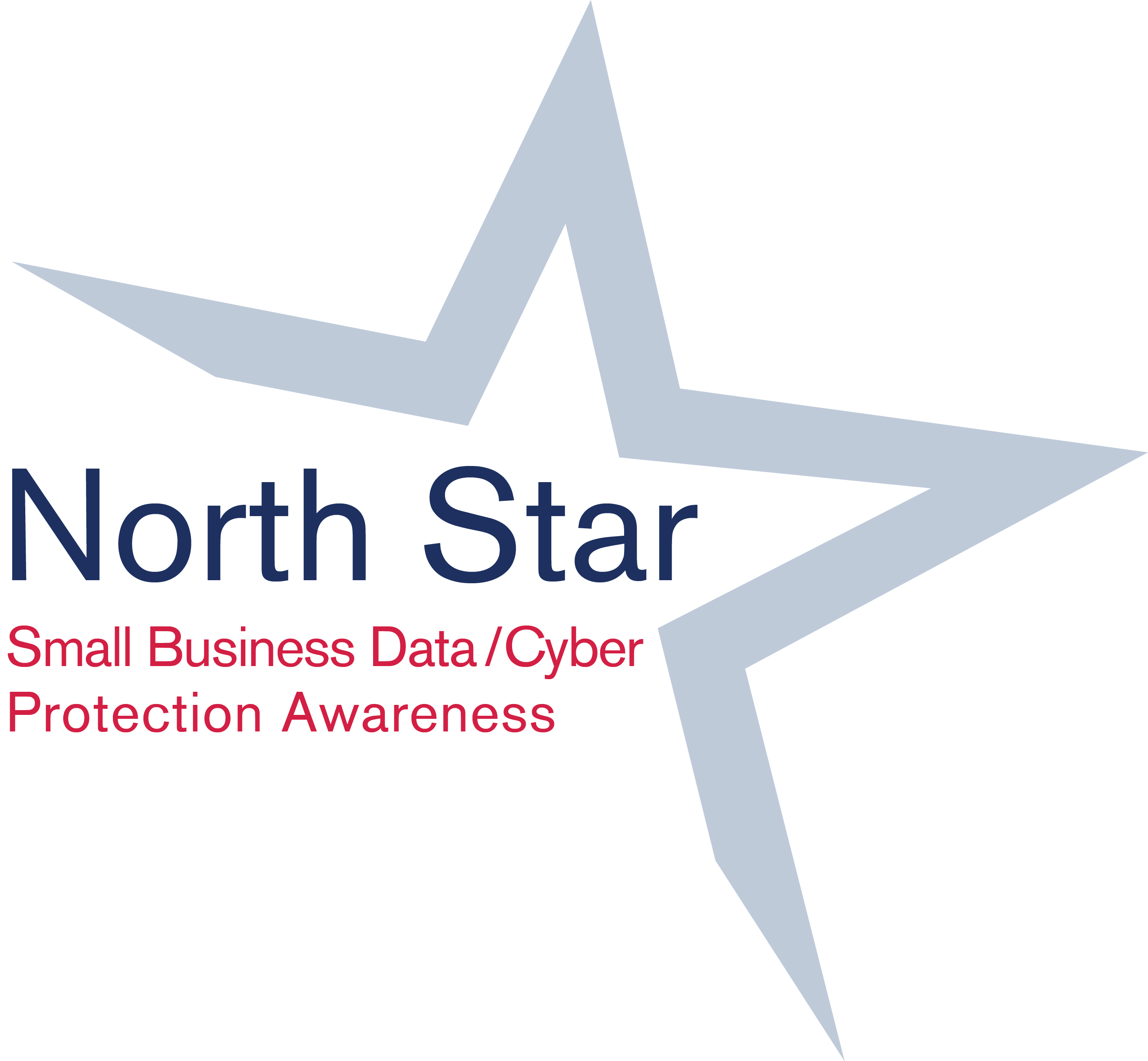 Media Protection
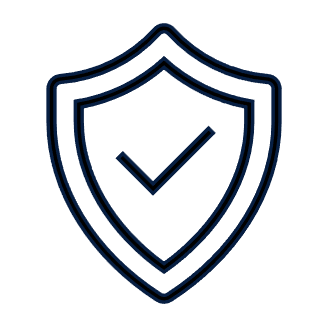 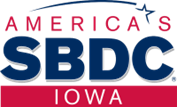 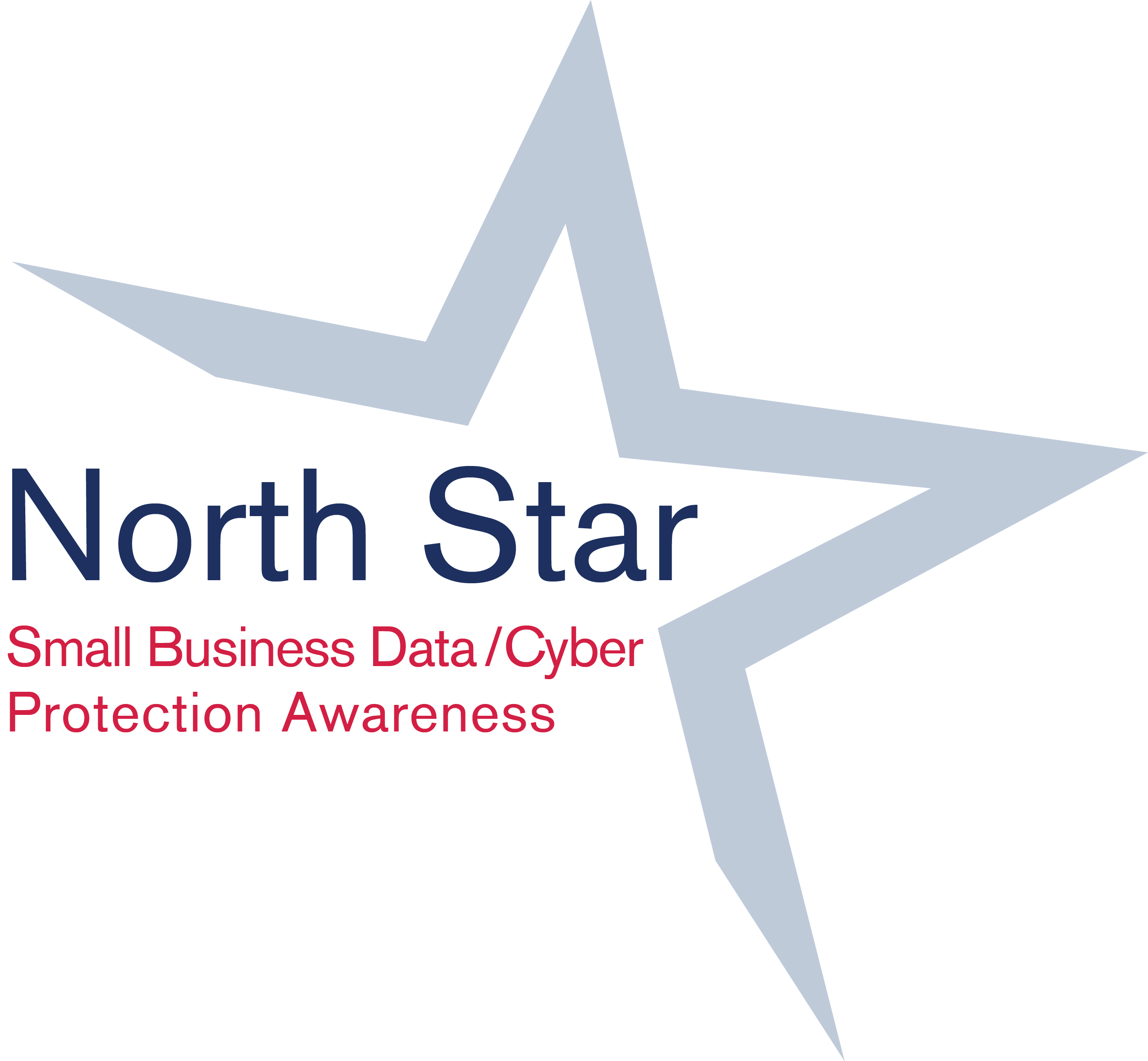 Media Protection
Protect access to all media, both digital and non-digital
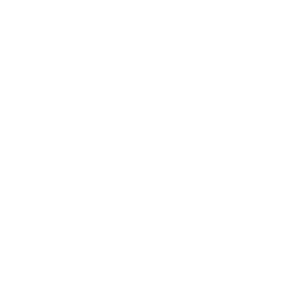 Media includes internal/external hard drives, flash drives, disks, film, paper – anything containing PII
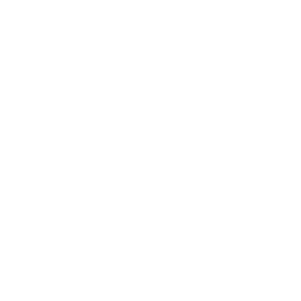 All media is properly sanitized or disposed of
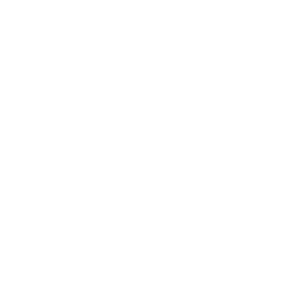 Media should be tracked from user to user
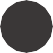 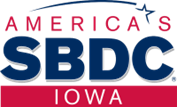 www.AmericasSBDC.org/Cybersecurity
[Speaker Notes: Talk about hard drives and the best way to dispose]
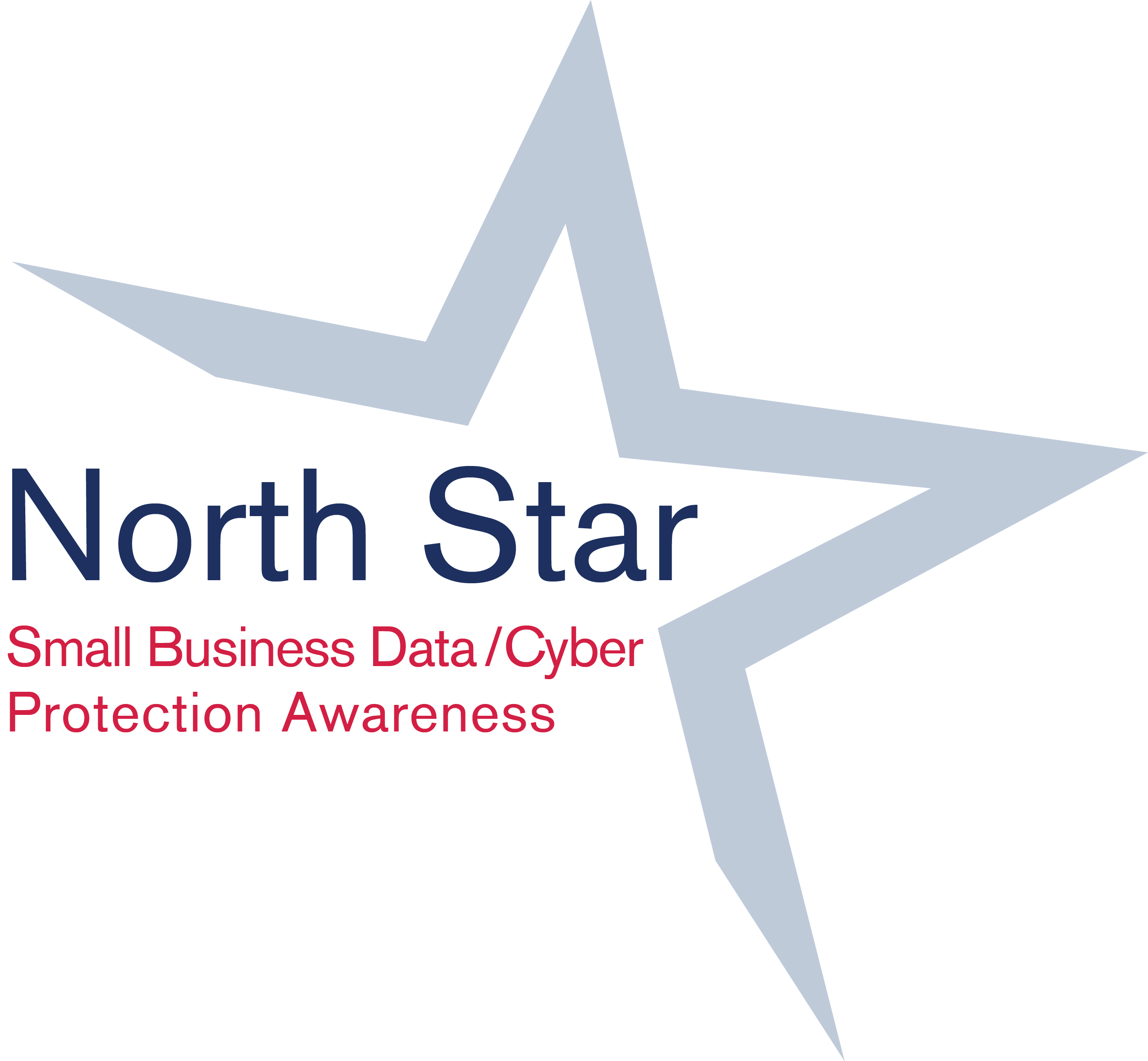 Physical Protection
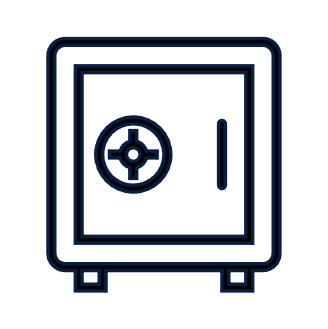 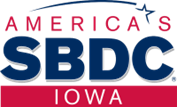 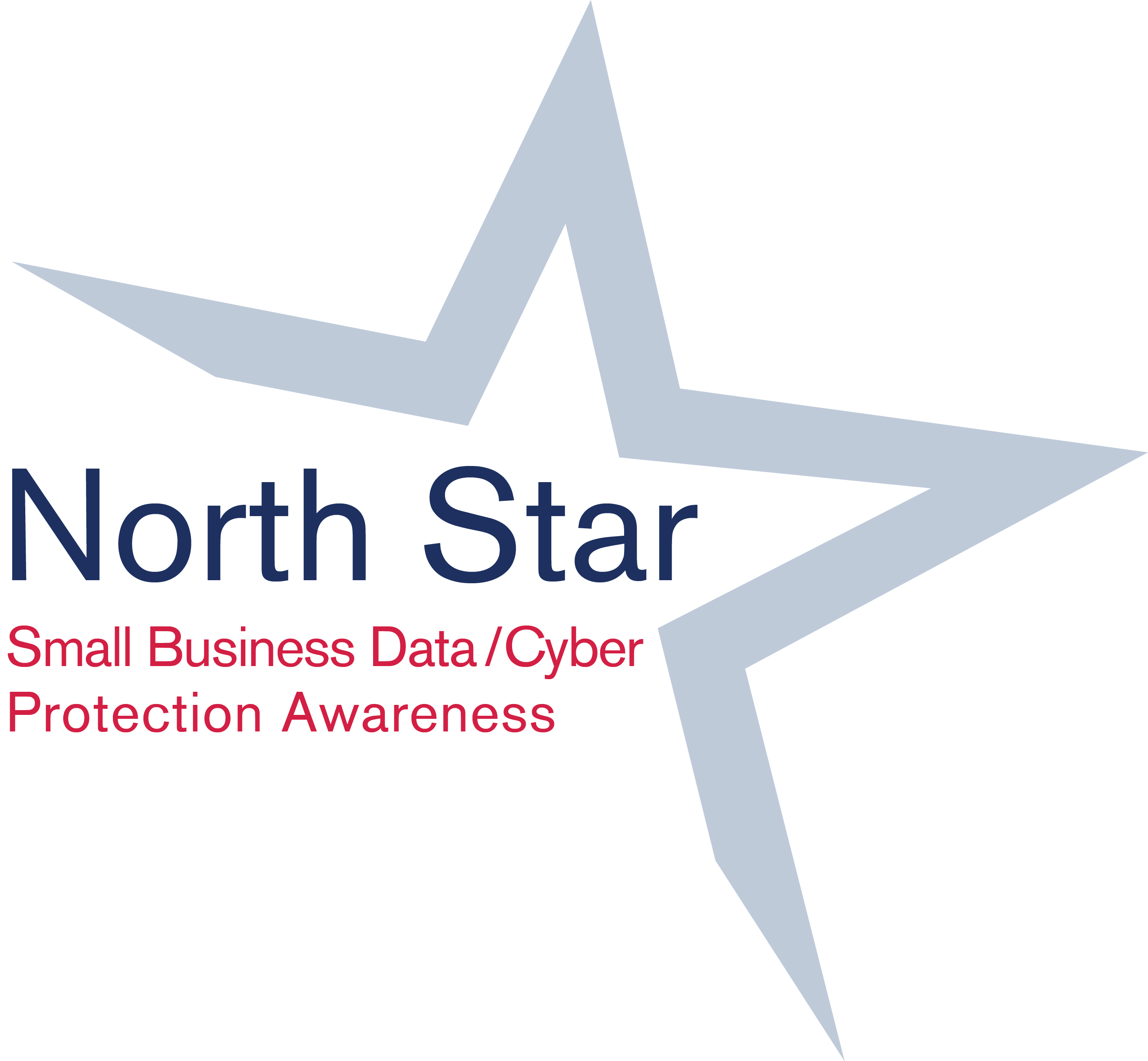 Physical Protection
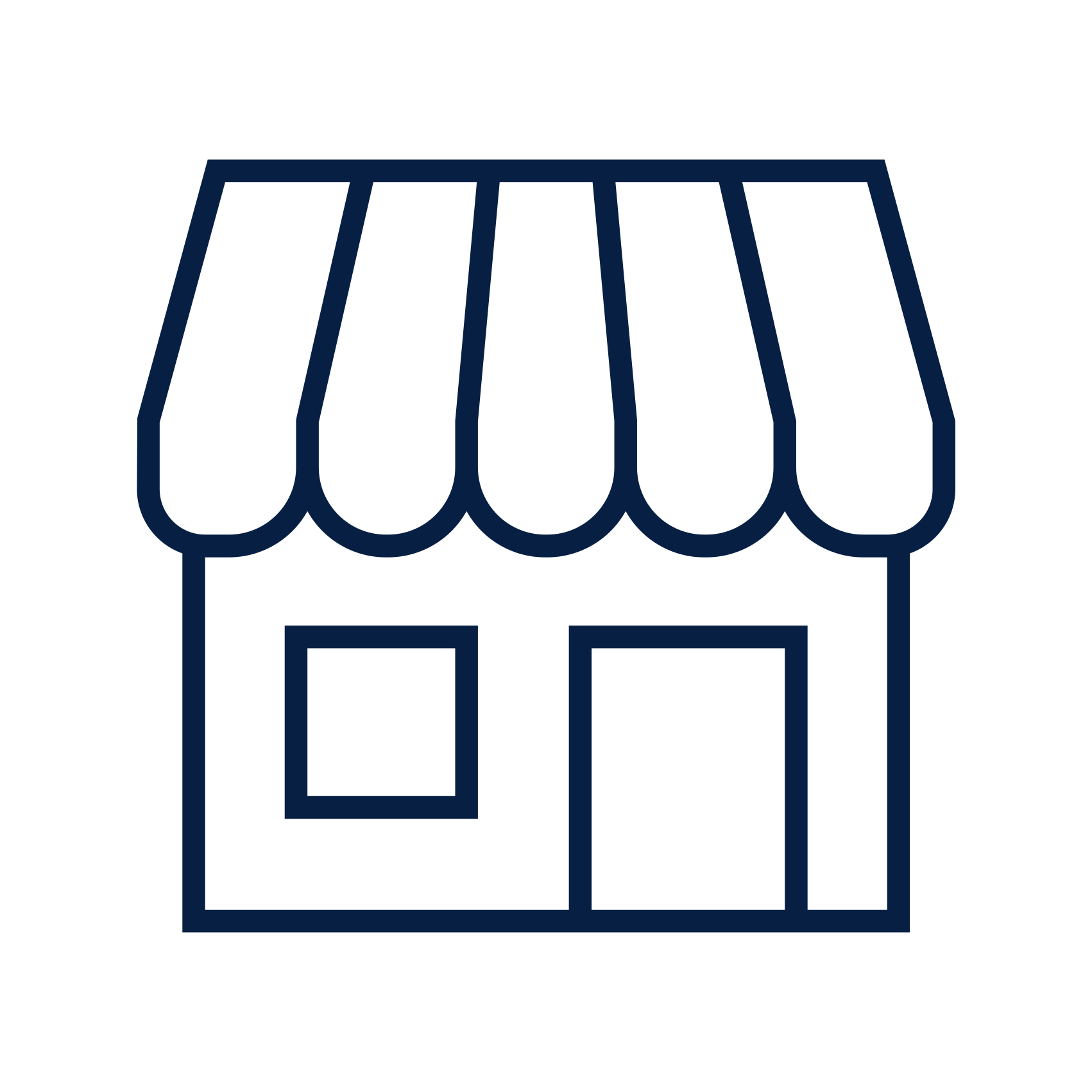 Protect physical access to all critical information systems


Controls range from simple door locks to complex redundant infrastructures with guarded access.


Facilities needing protection include, buildings, rooms, datacenters, offices, and file cabinets
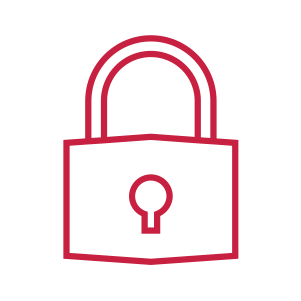 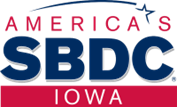 www.AmericasSBDC.org/Cybersecurity
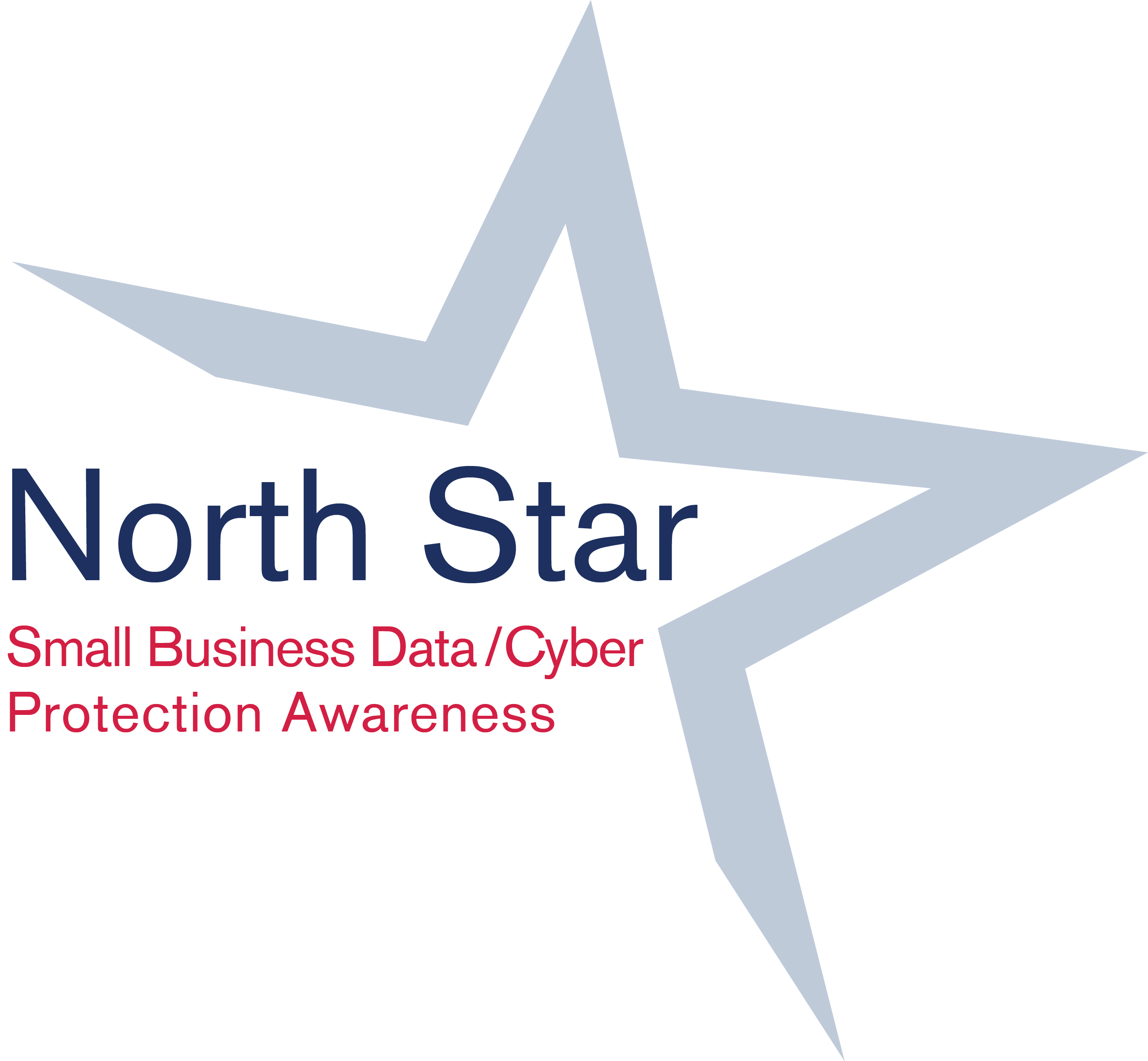 System & Communication
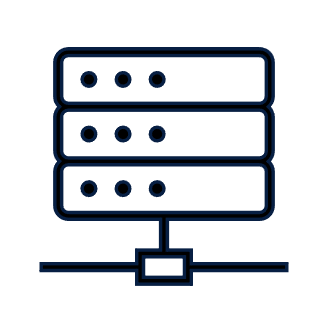 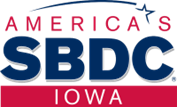 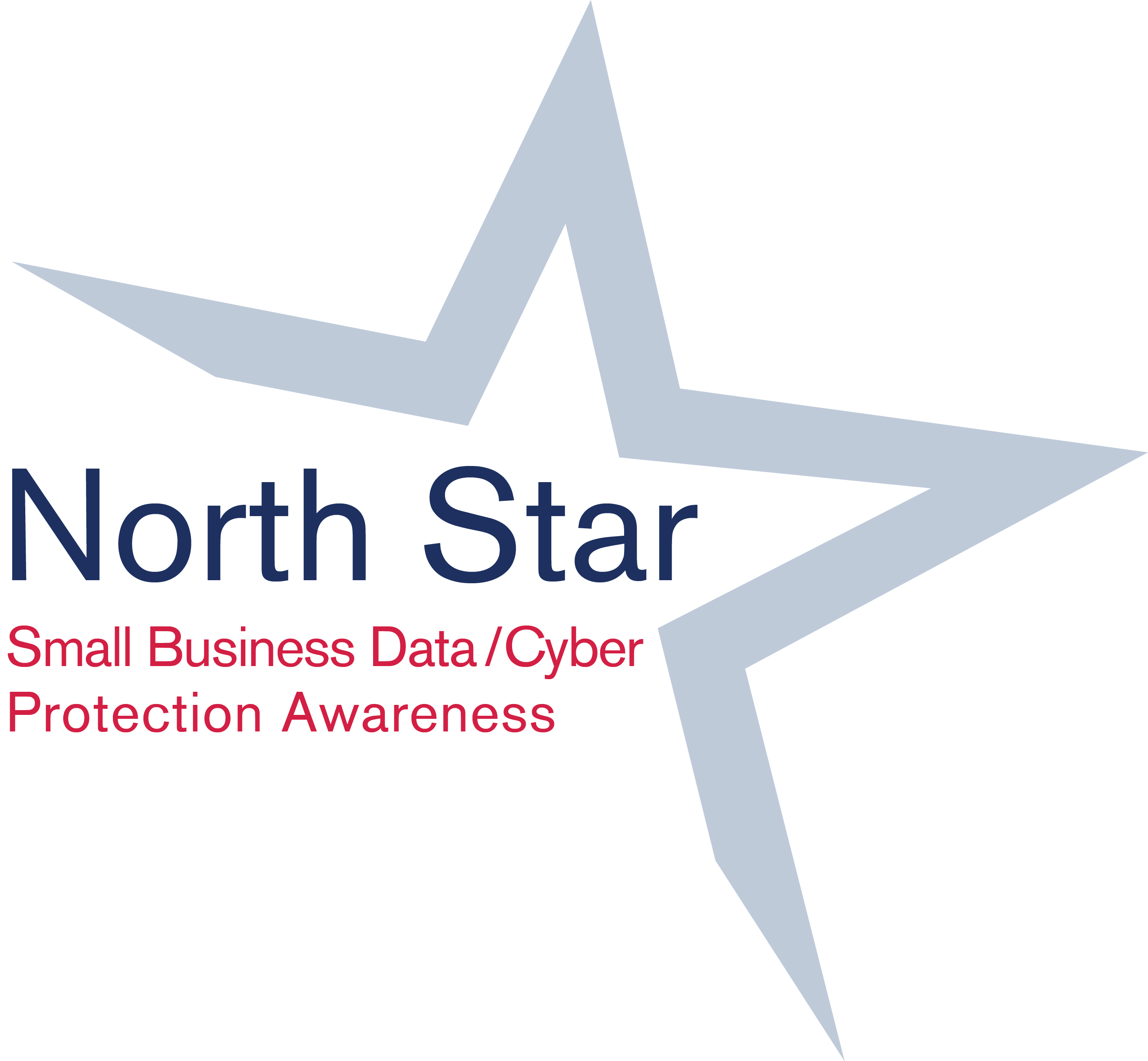 System & Communication
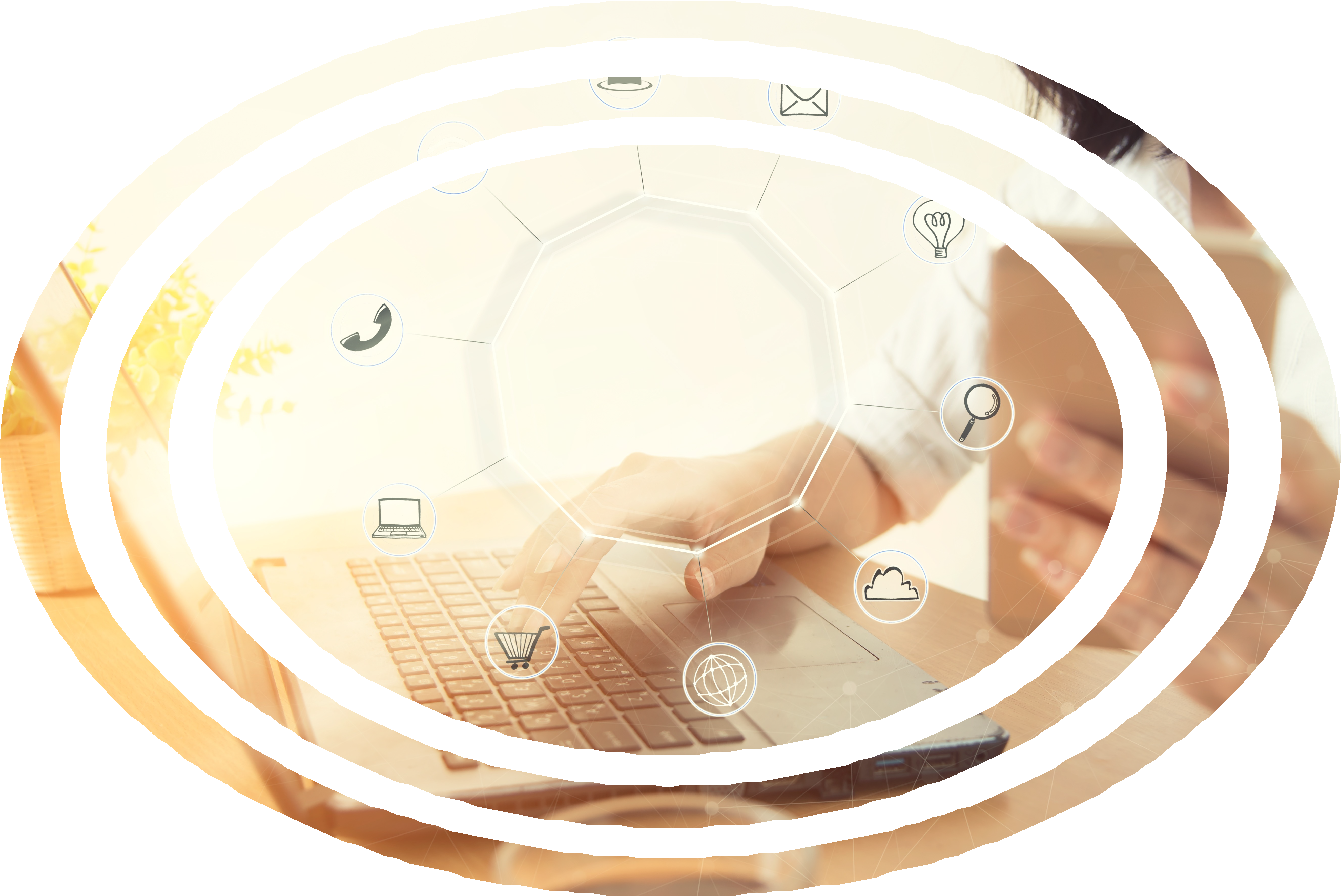 Involves Physical and virtual controls protecting stored data and data in transit.


Physically separate data from exposure to external networks.
Data in transit can be encrypted and transmitted over virtual private networks


Creating boundaries with firewalls and restricted, monitored network access points
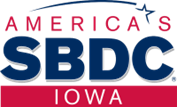 www.AmericasSBDC.org/Cybersecurity
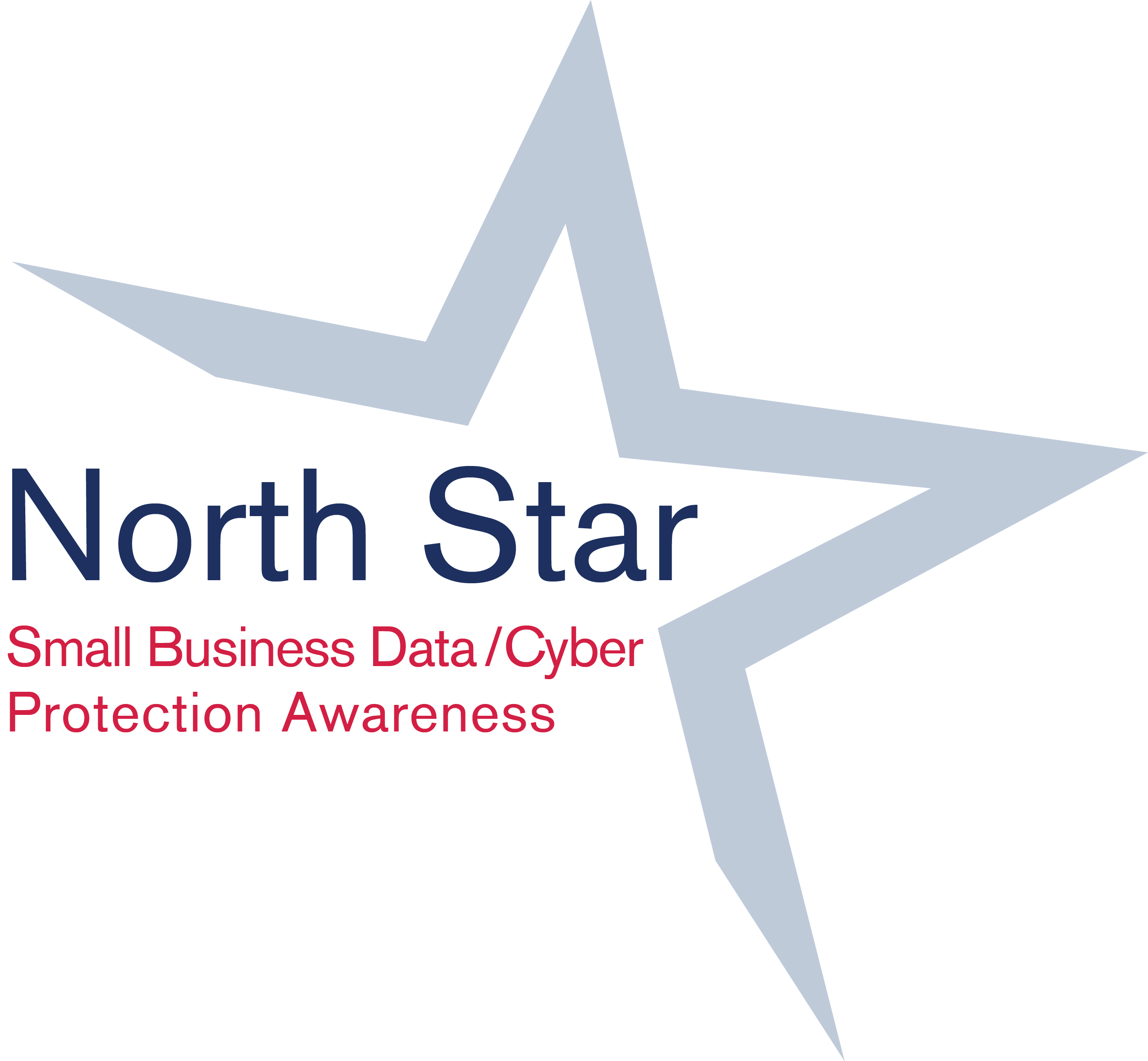 System & Information Integrity
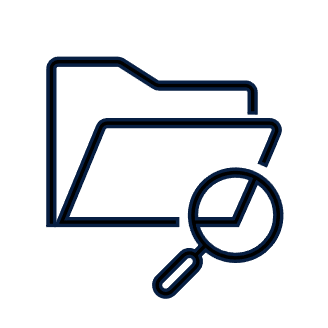 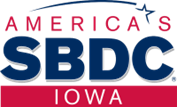 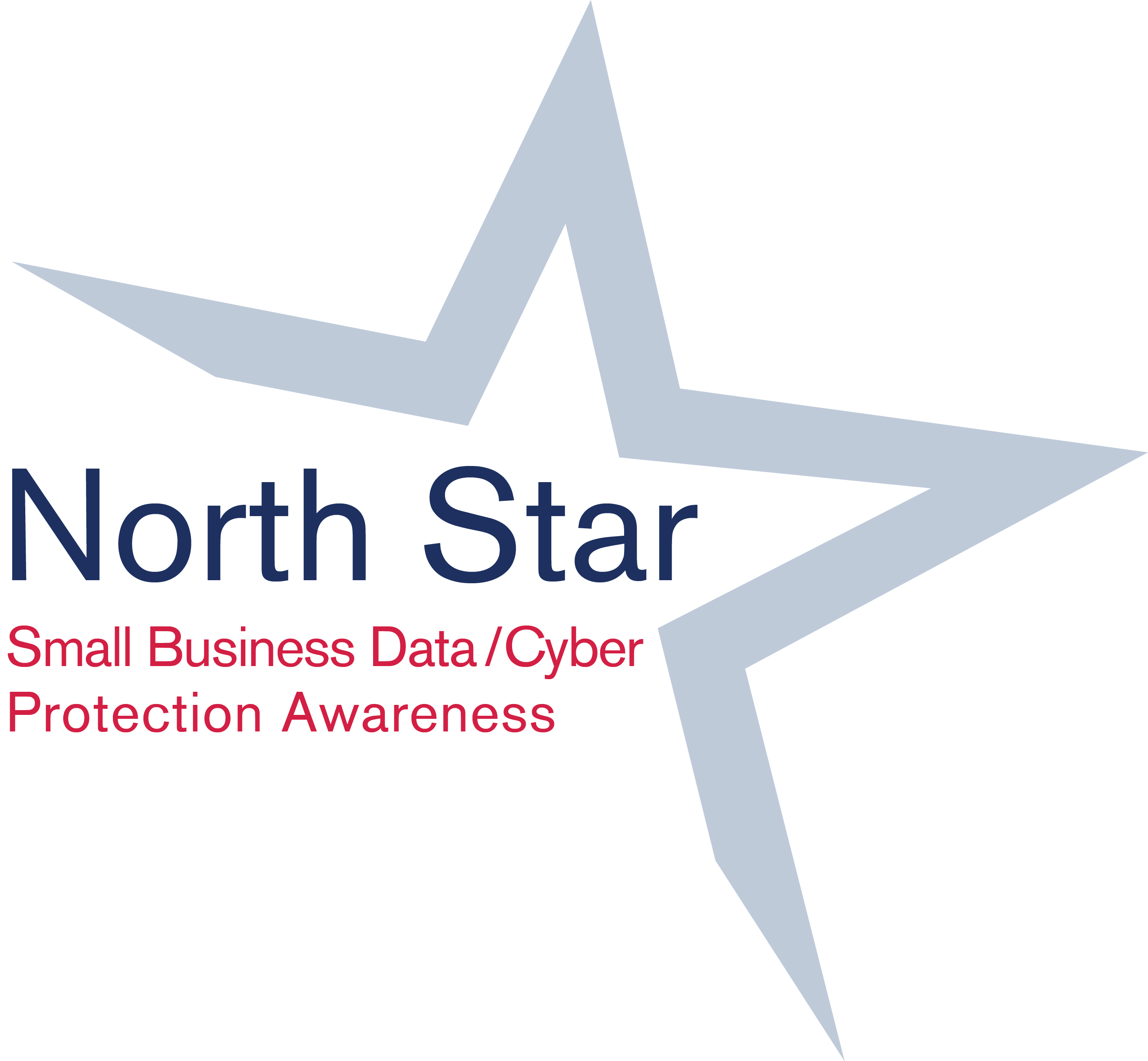 Systems & Information Integrity
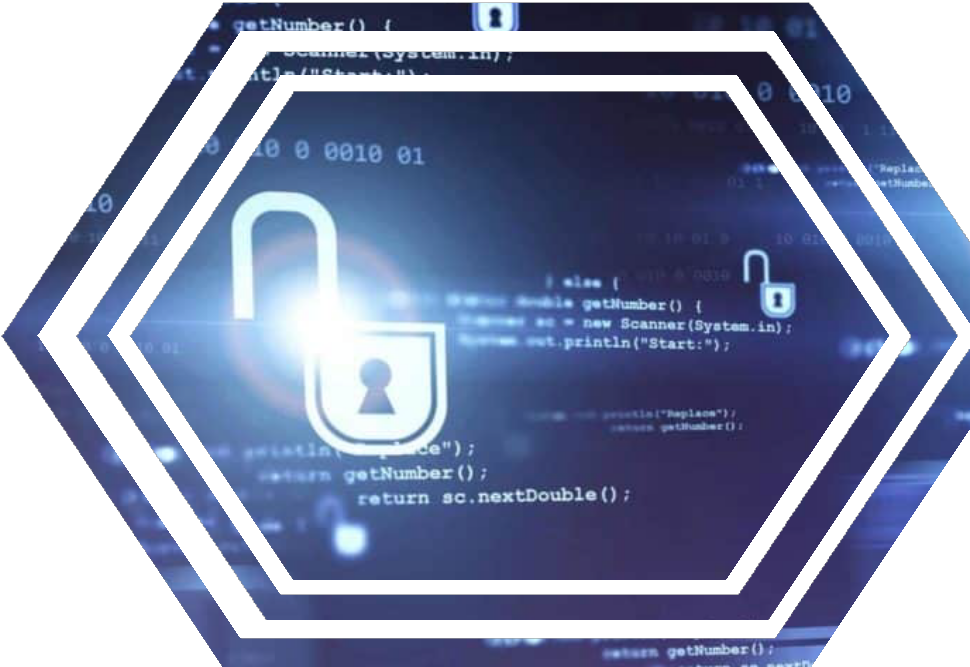 Continuous monitoring for unusual activity, malware, and active attacks.


Antivirus software, network monitoring services and regularly updating software and hardware
Includes detecting and removing data abnormalities and responding in an appropriate and timely manner


Reporting and correcting shortfalls within the security infrastructure
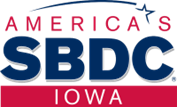 www.AmericasSBDC.org/Cybersecurity
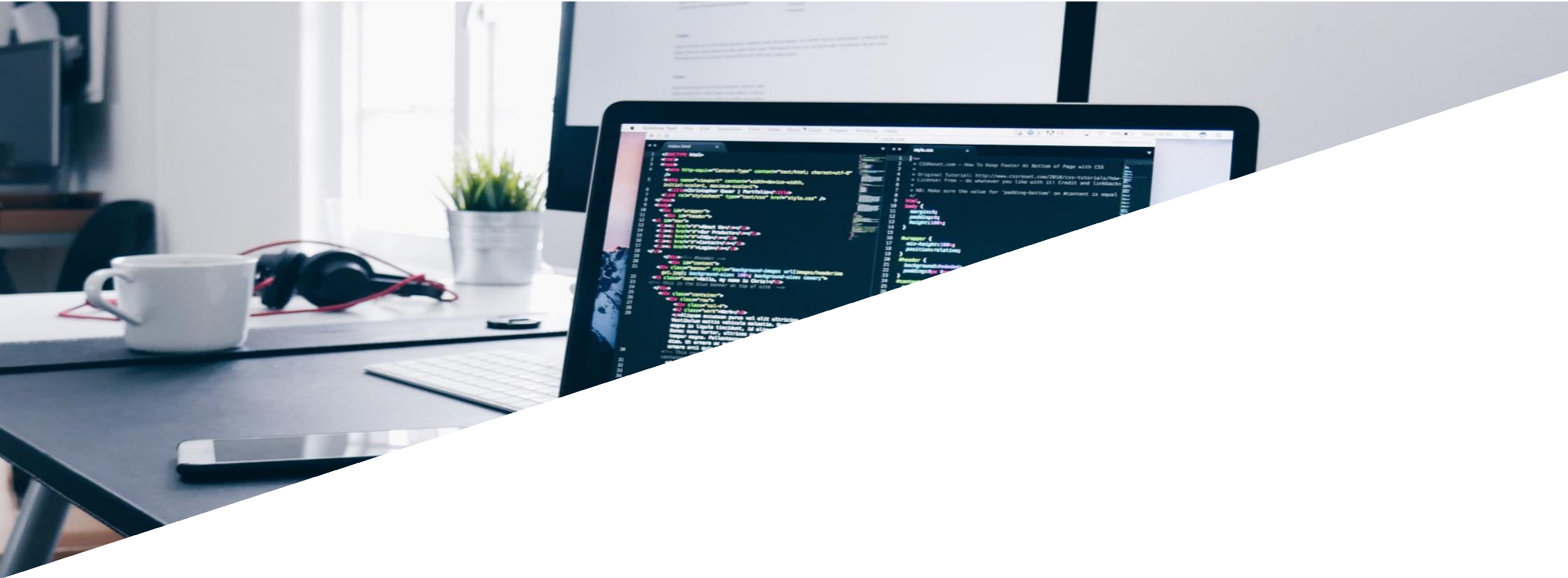 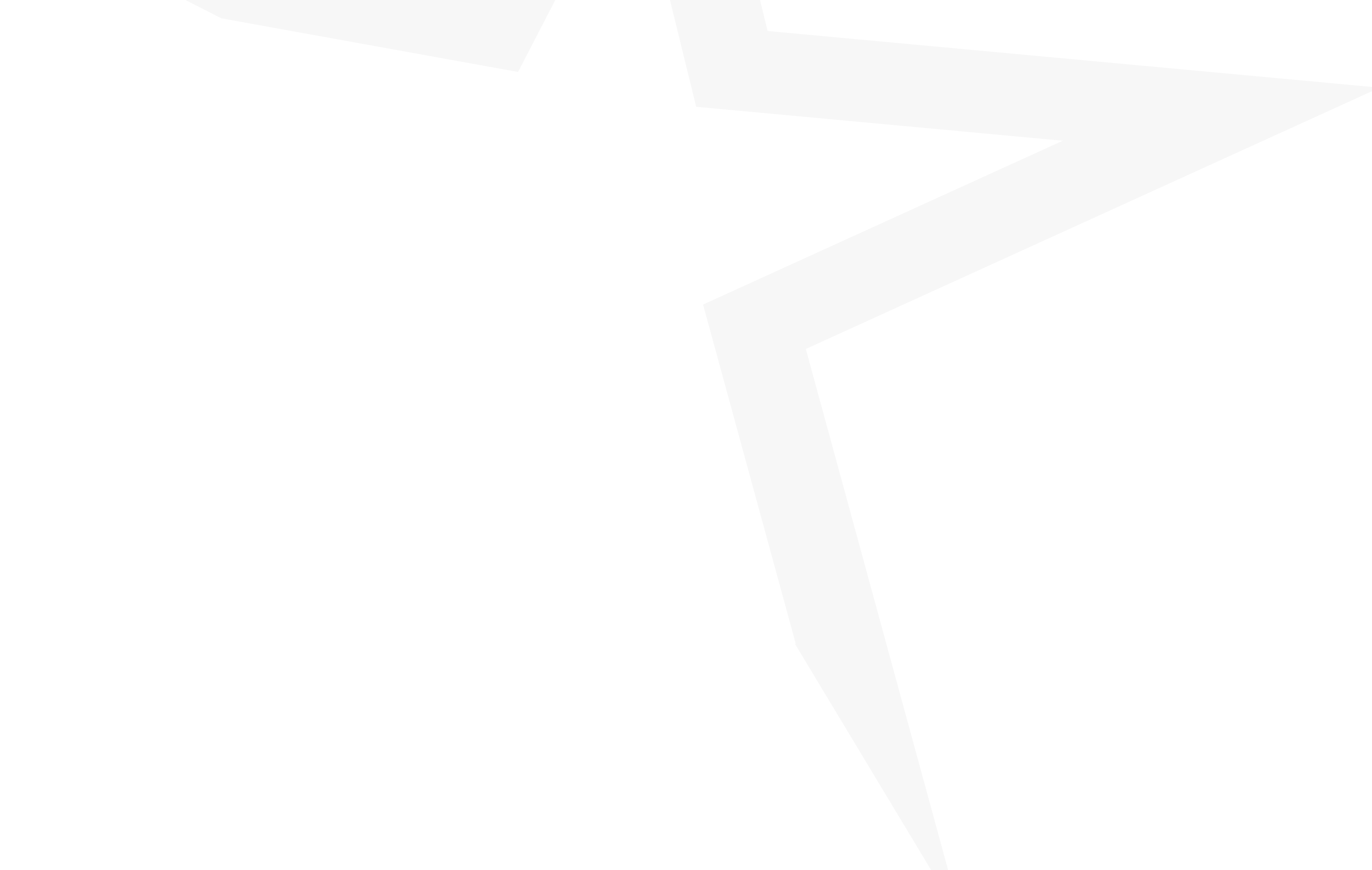 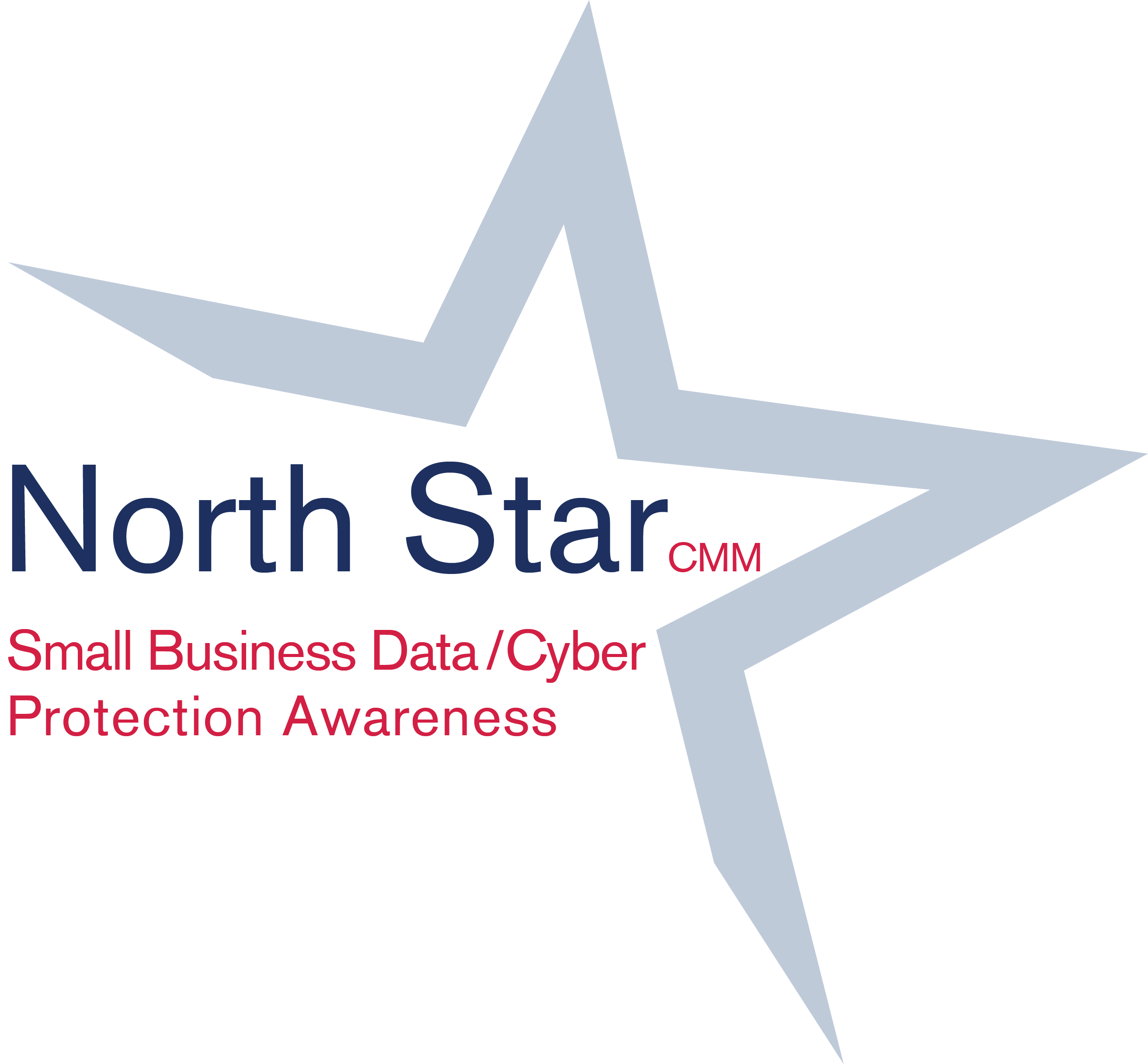 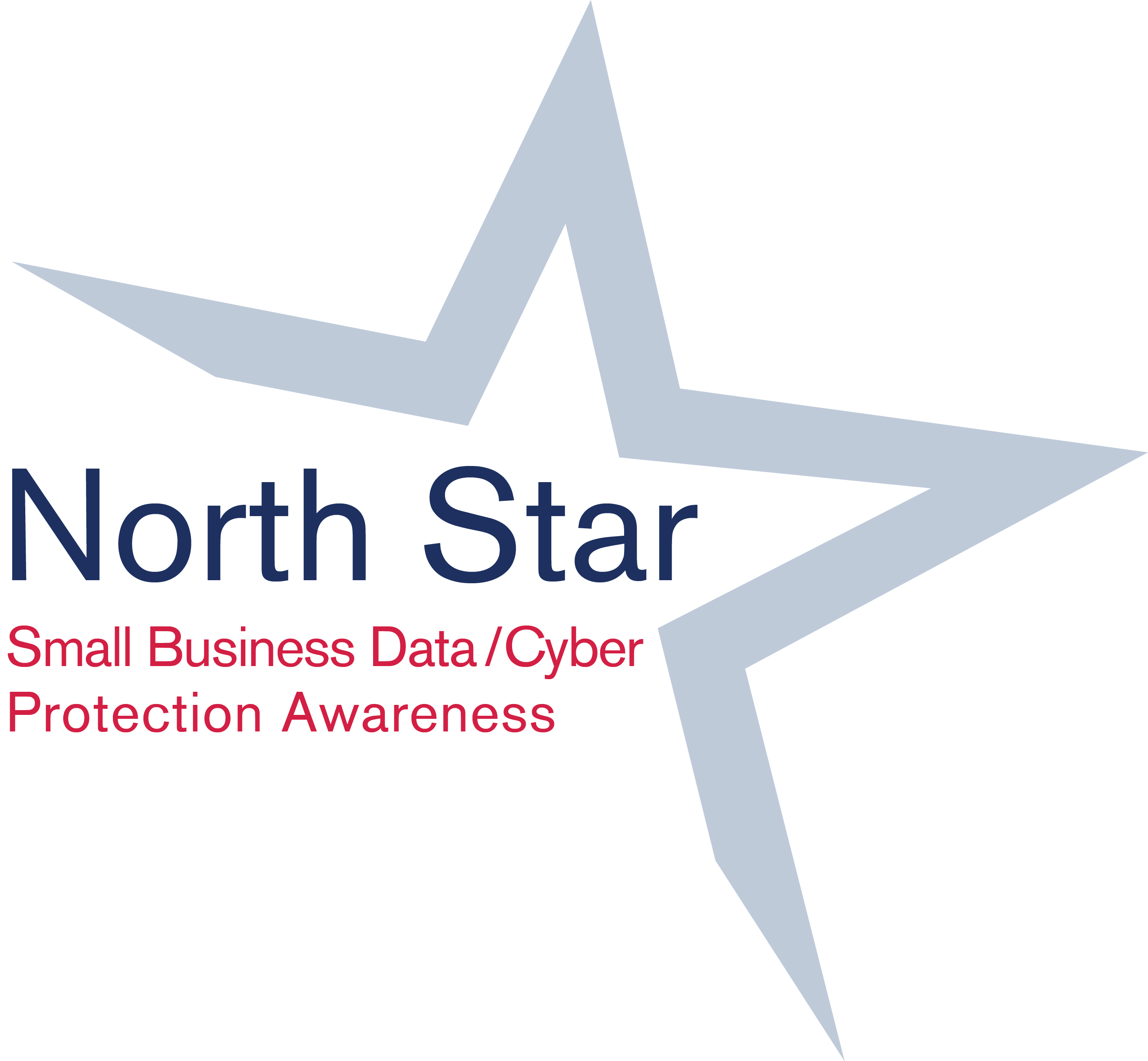 Use Anti-Malware Software
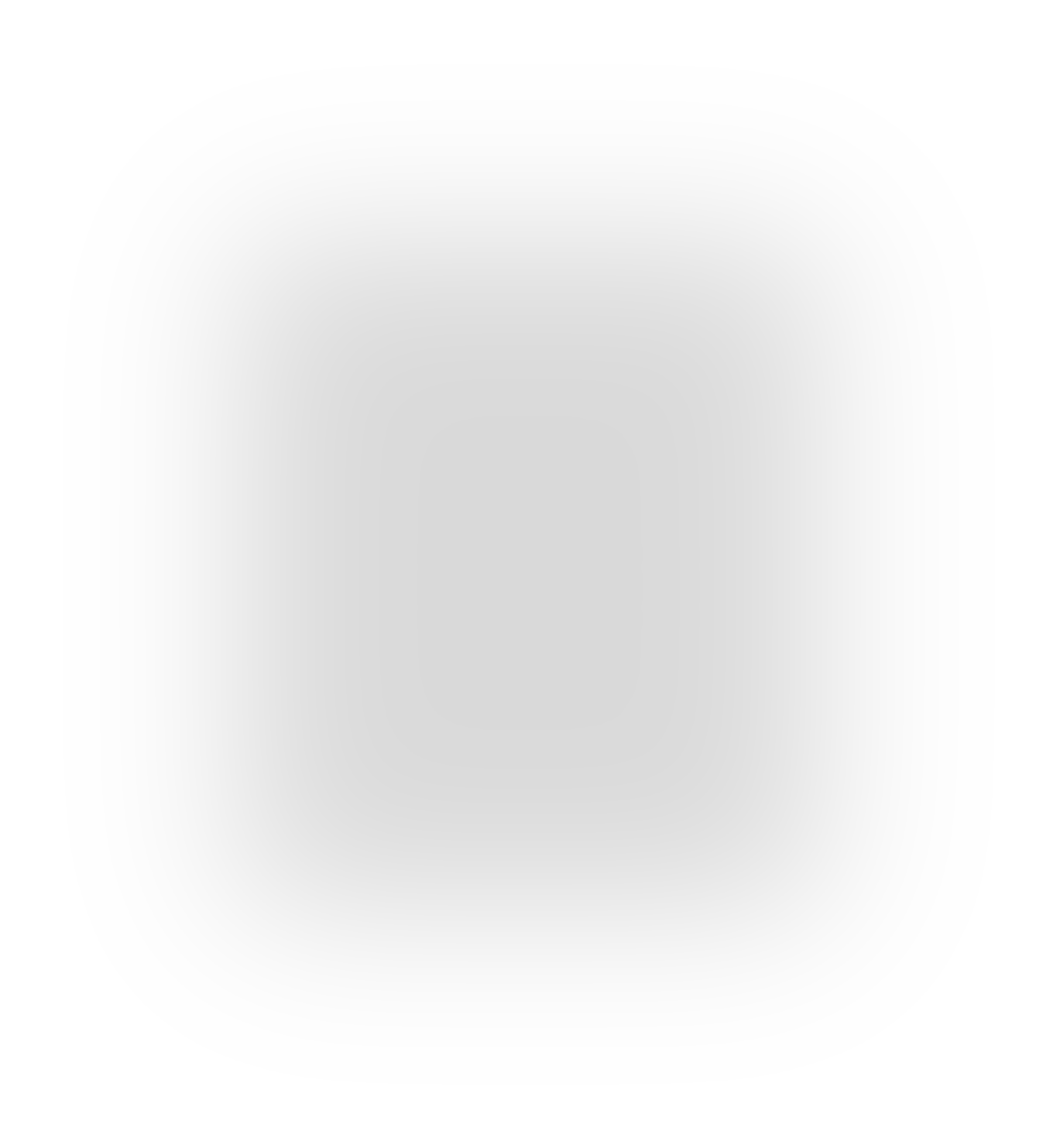 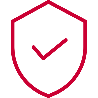 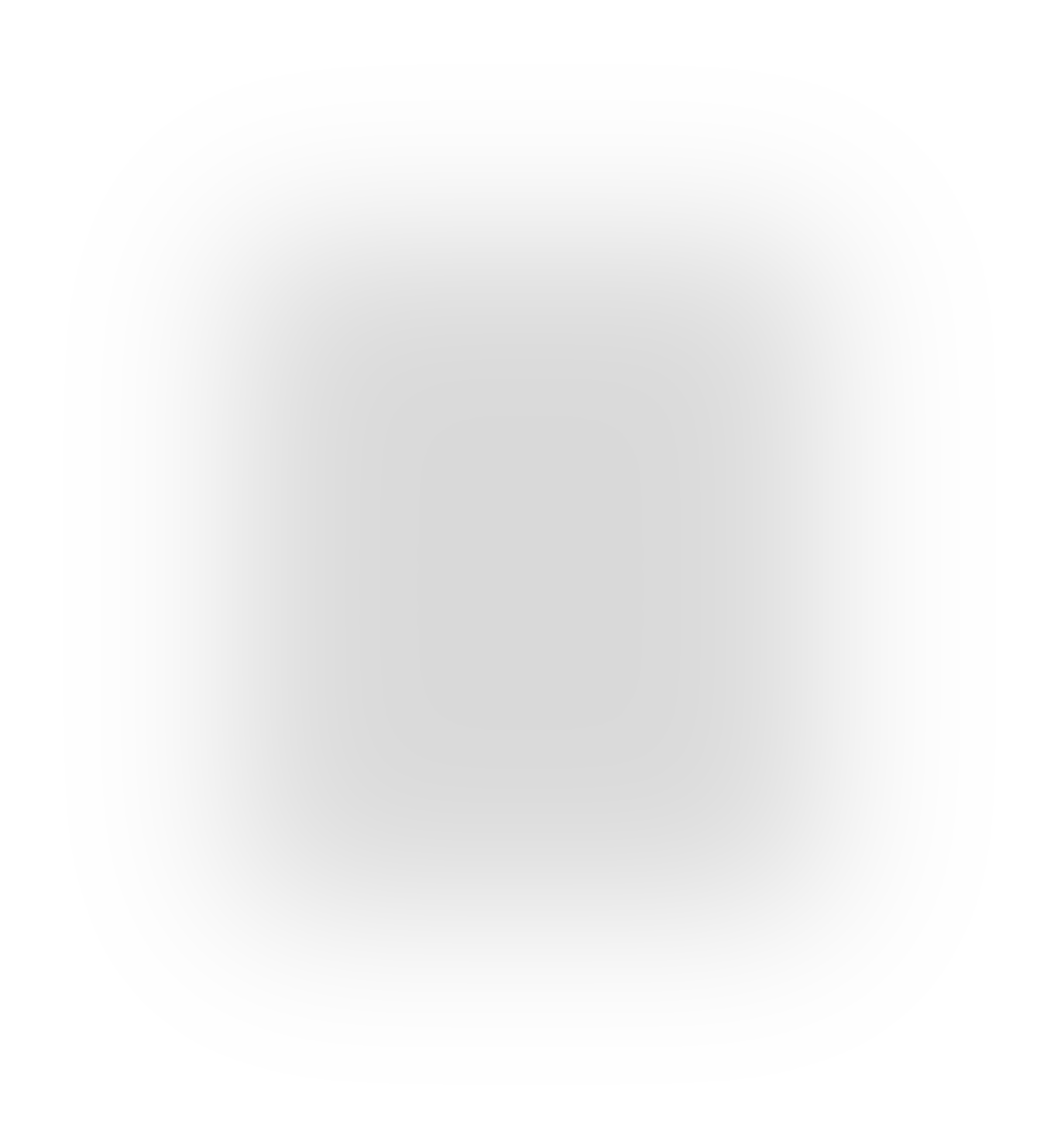 Periodic scans check previously saved files against updated malware information.
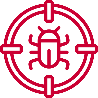 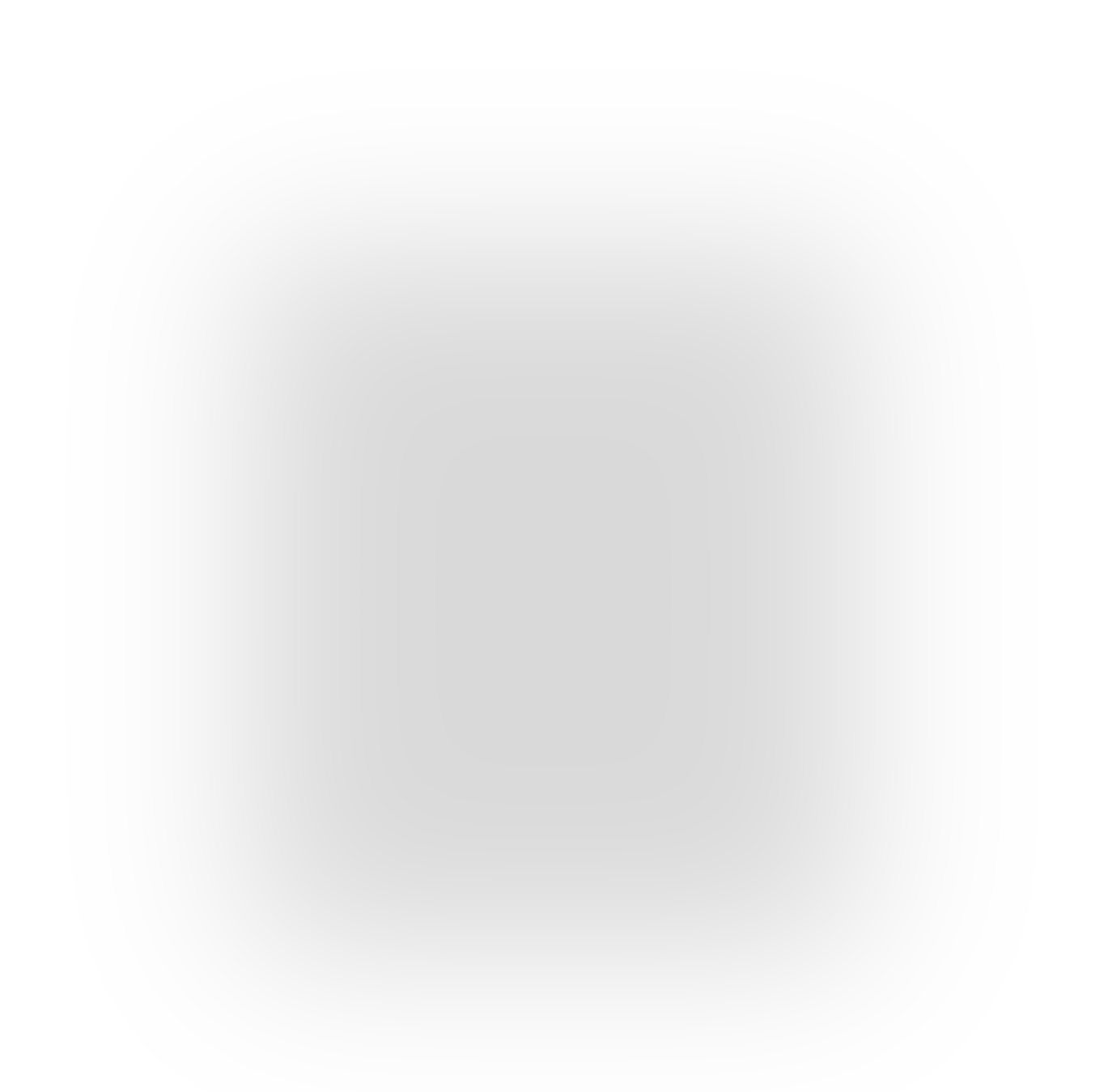 Use anti-malware software to scan and identify viruses in your computer systems. Have a plan for how often scans are conducted.
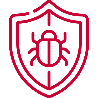 Real-time scans will look at the system whenever new files are downloaded, opened, and saved.
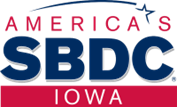 www.AmericasSBDC.org/Cybersecurity
Anti-Virus Software
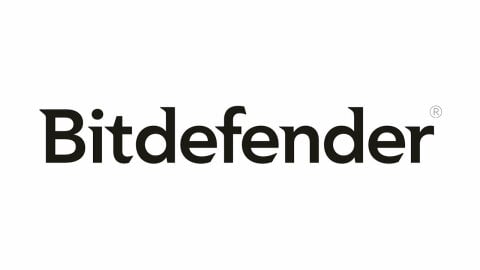 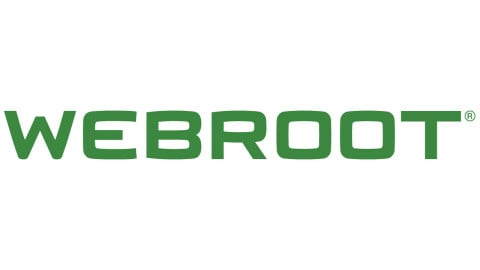 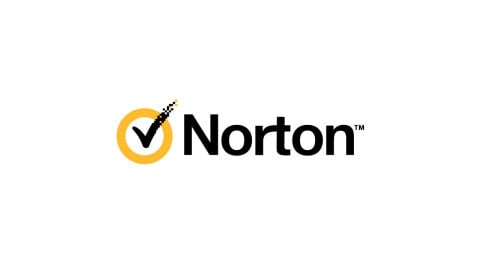 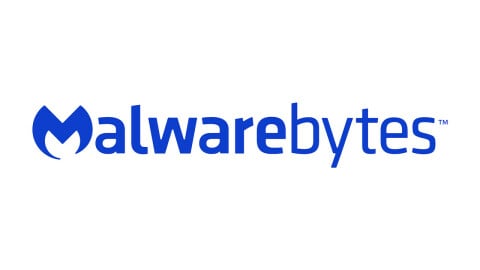 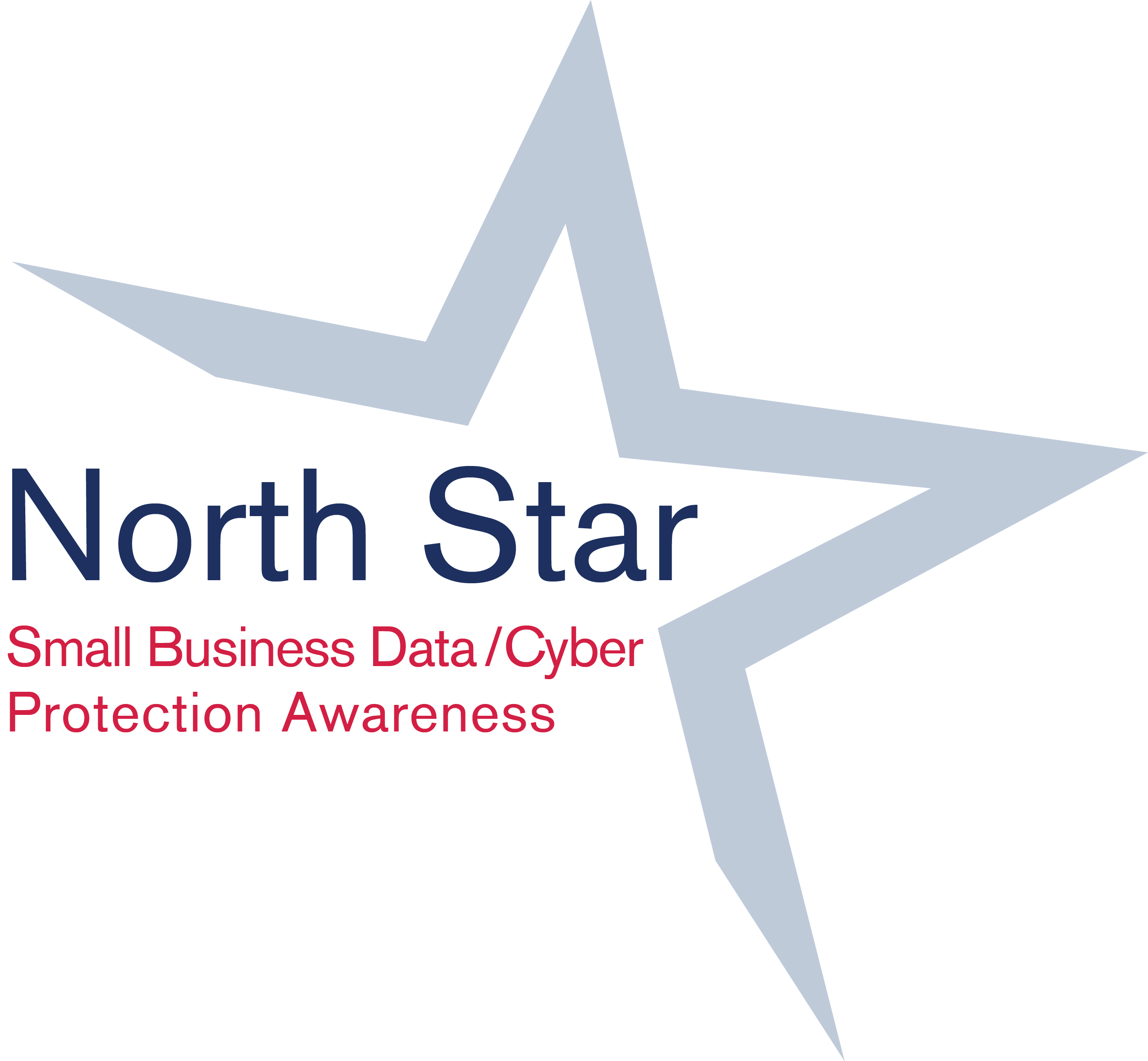 Update
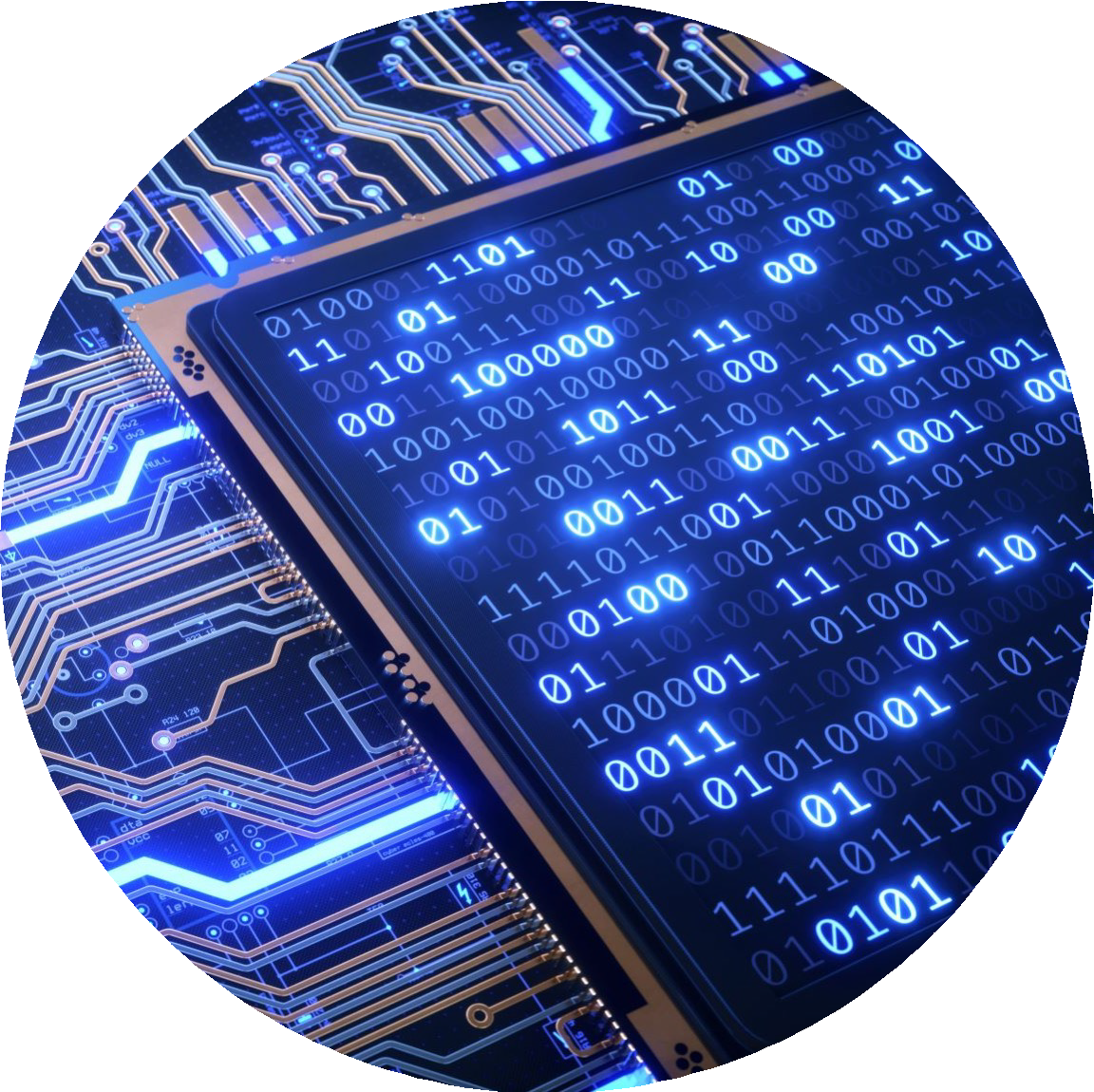 Protect a business by staying up to date on new security releases that stop malicious code and monitor the system regularly.
Malicious code is always changing, so it is important to always have up-to-date protections, such as anti-malware tools.
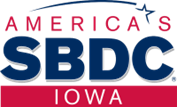 www.AmericasSBDC.org/Cybersecurity
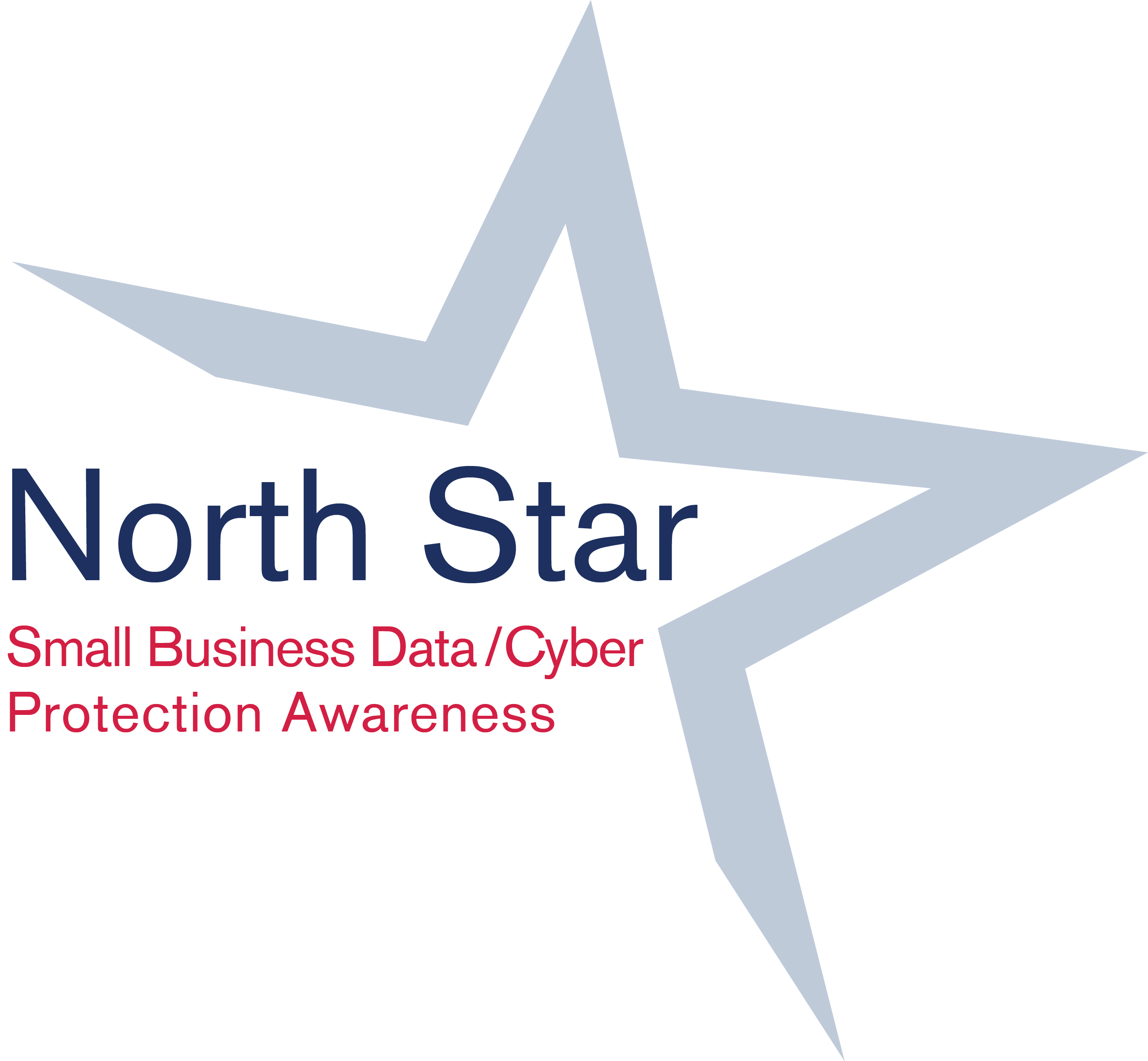 Other Important Information
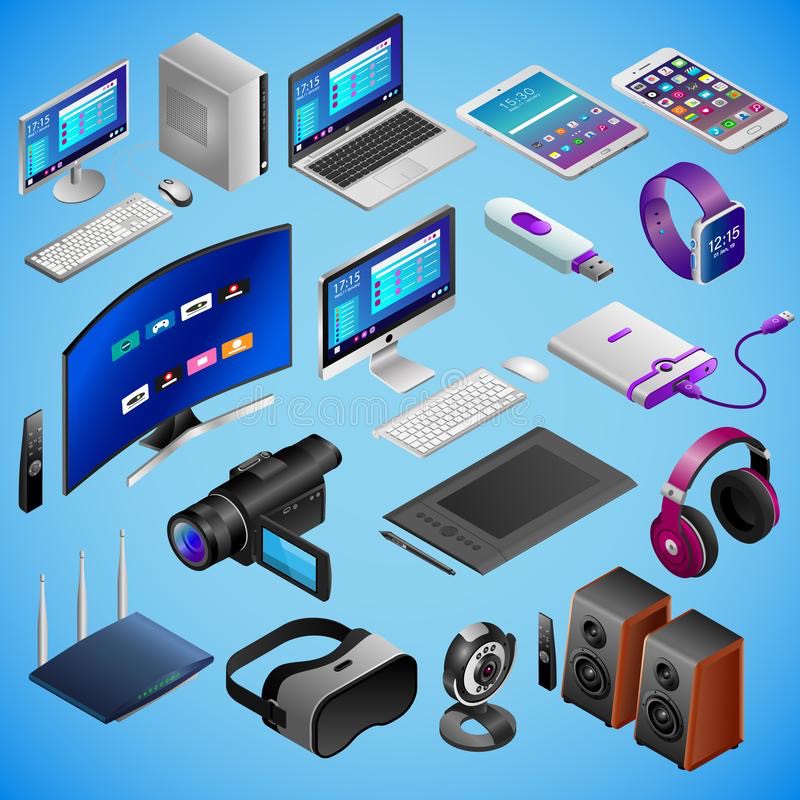 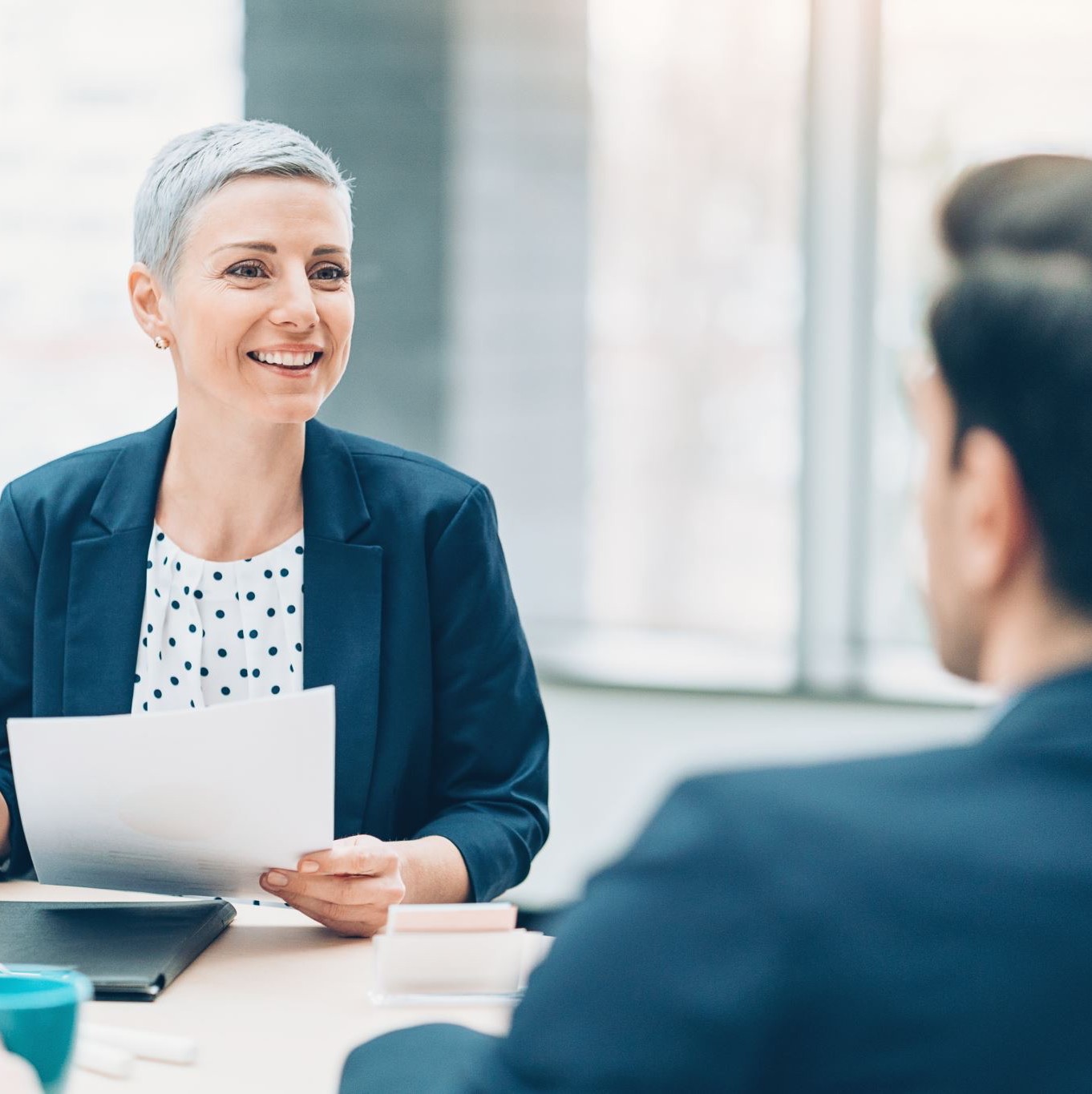 Things That Get Overlooked
Hardware - POS, Copiers, Printers, IoT
Low-Tech - Paper, Trash Cans, In-baskets
Mobile Tech - Thumb Drives, Cell Phones
Testing - Backups, Users
Hiring Outside Help
Forensic Investigators
Attorney's
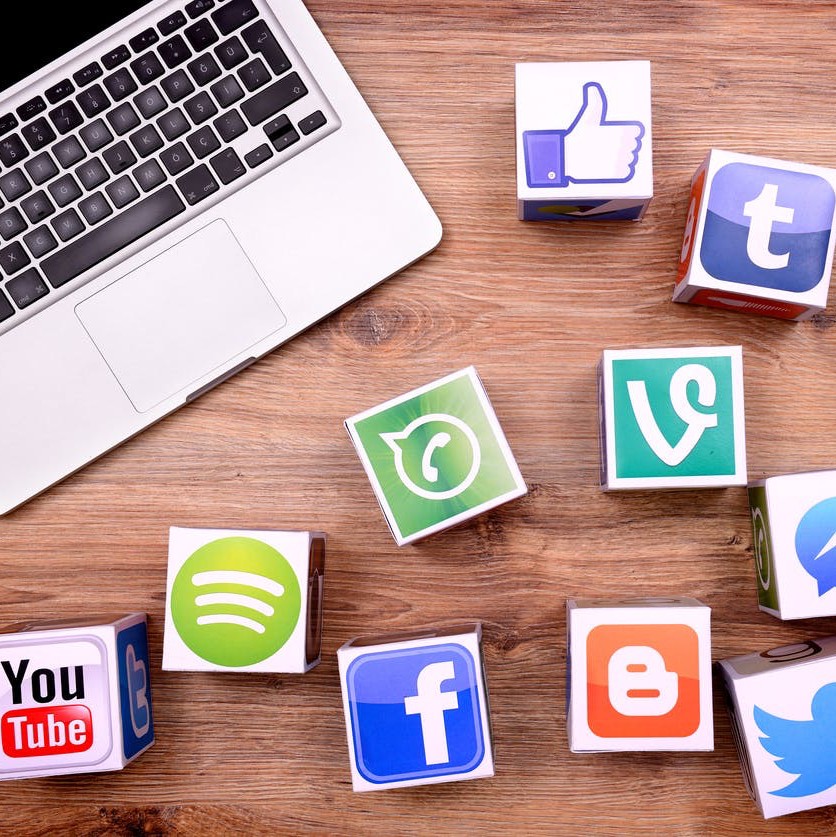 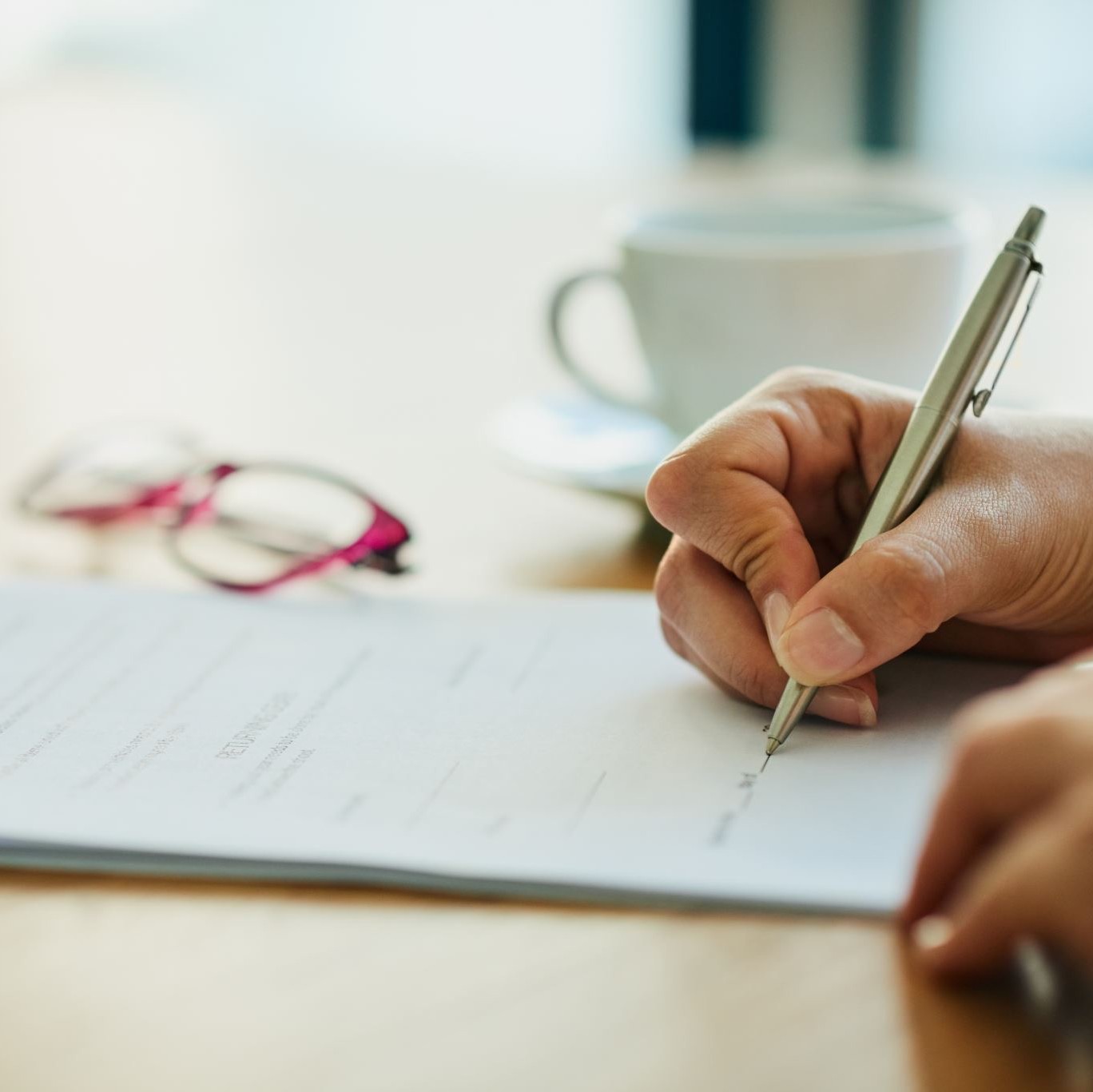 Cyber Liability Insurance (First Party vs. Third Party)
Social Media & Online Content
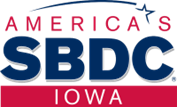 www.AmericasSBDC.org/Cybersecurity
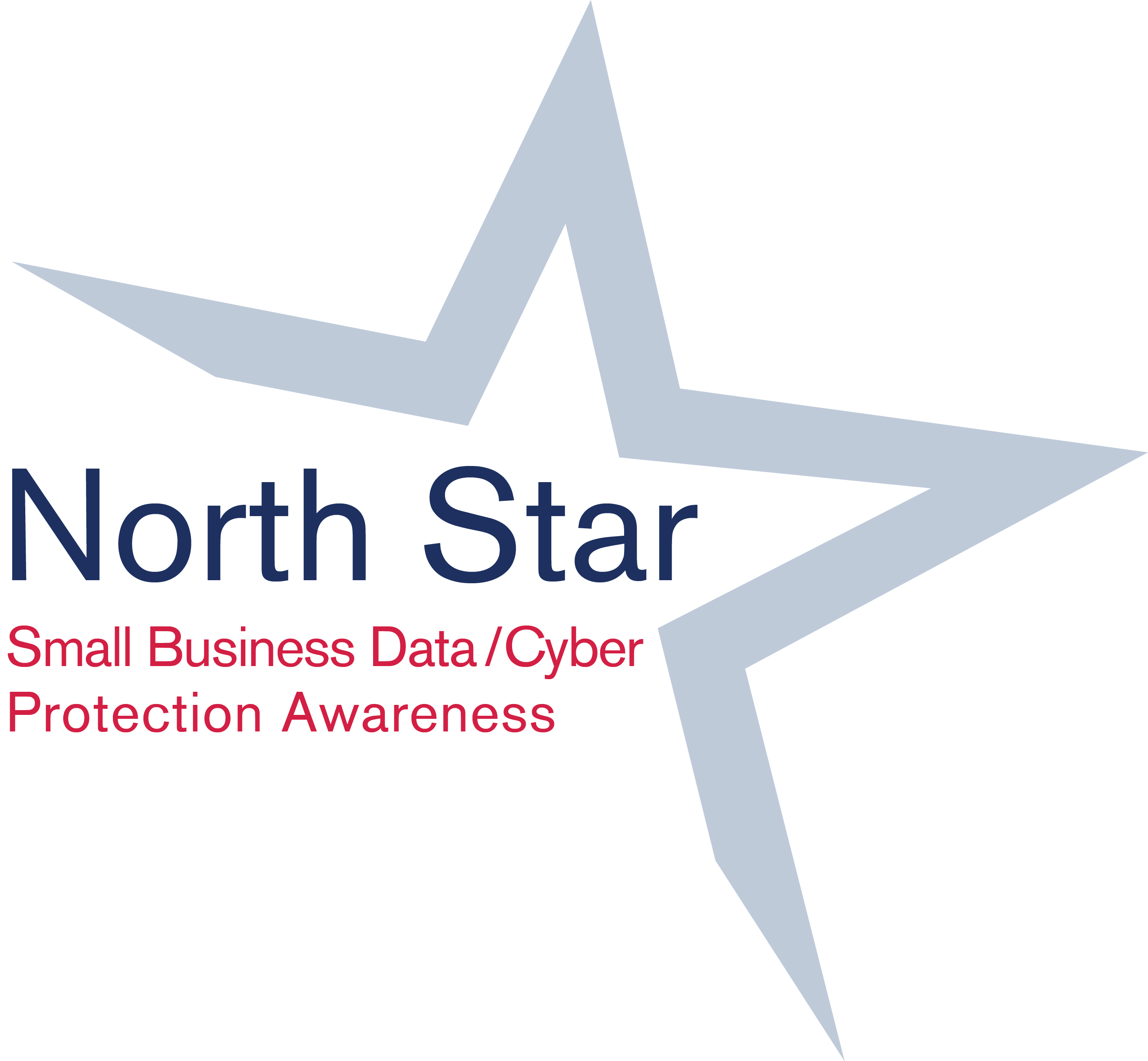 “Nobody enforces local breach reporting requirements
“I’m too small, nobody will hack me
“There isn’t anything here worth stealing
“
“I don’t have the time to do this
“My employees are all young and know this stuff
“I can wait until we REALLY need it
“
“
“
“
“
“We can just hire out
“So the computer goes down, it won’t cost much to fix
“
“
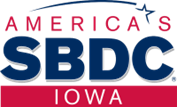 www.AmericasSBDC.org/Cybersecurity
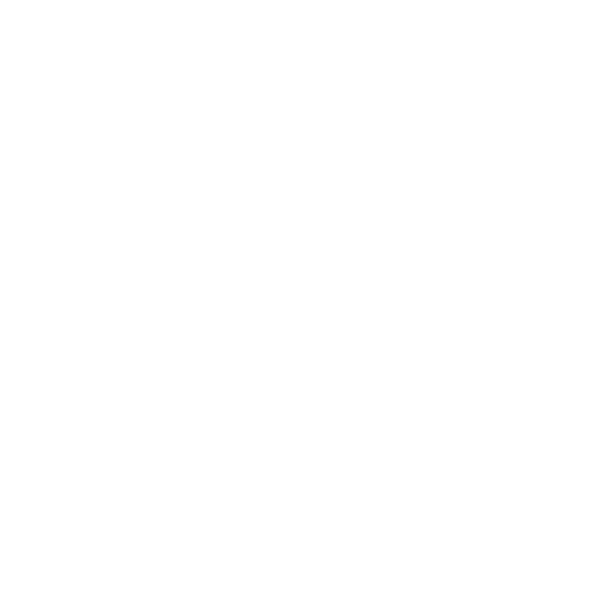 It’s all about protecting business value, reputation and gaining a competitive advantage!
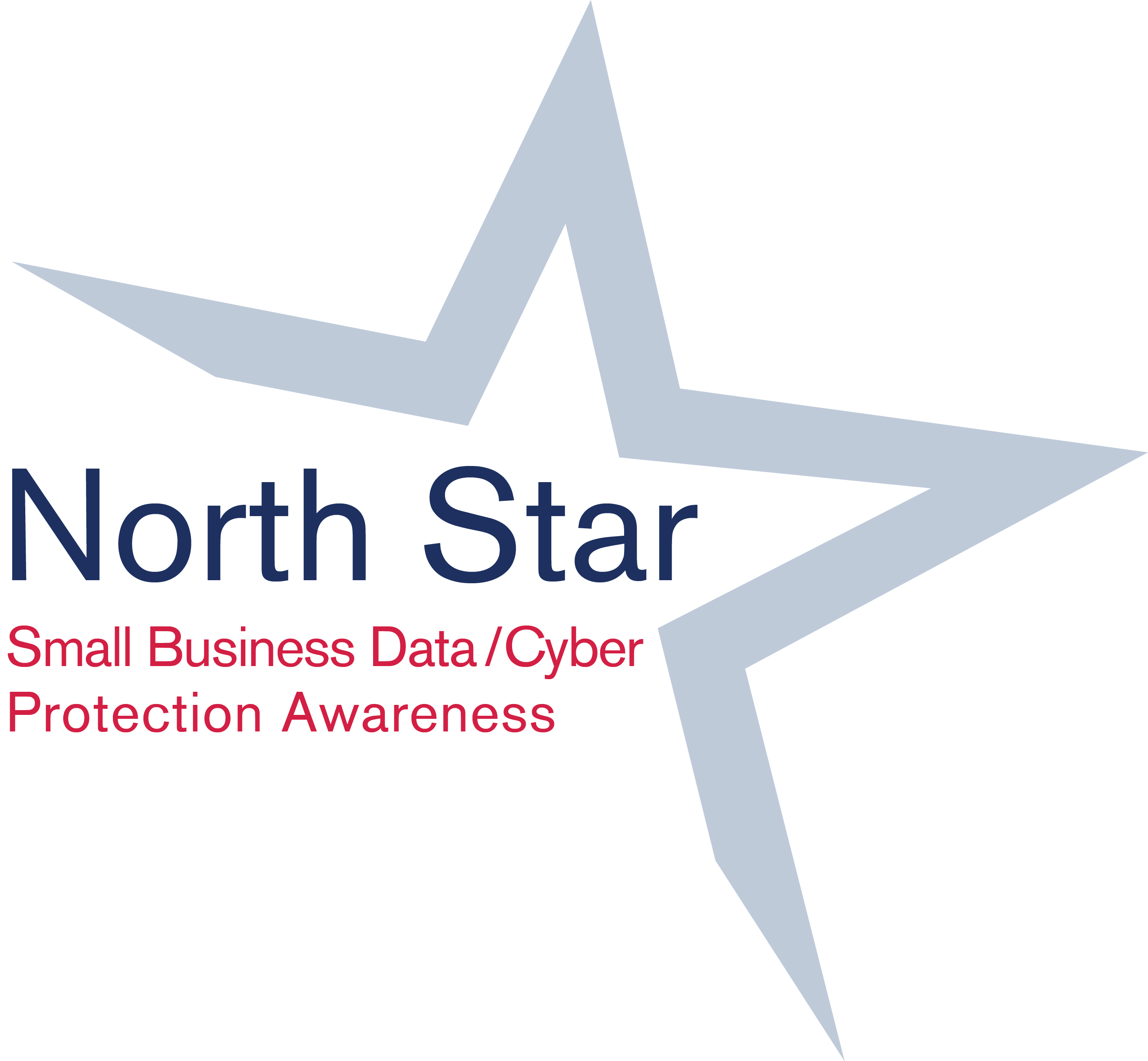 Additional Resources
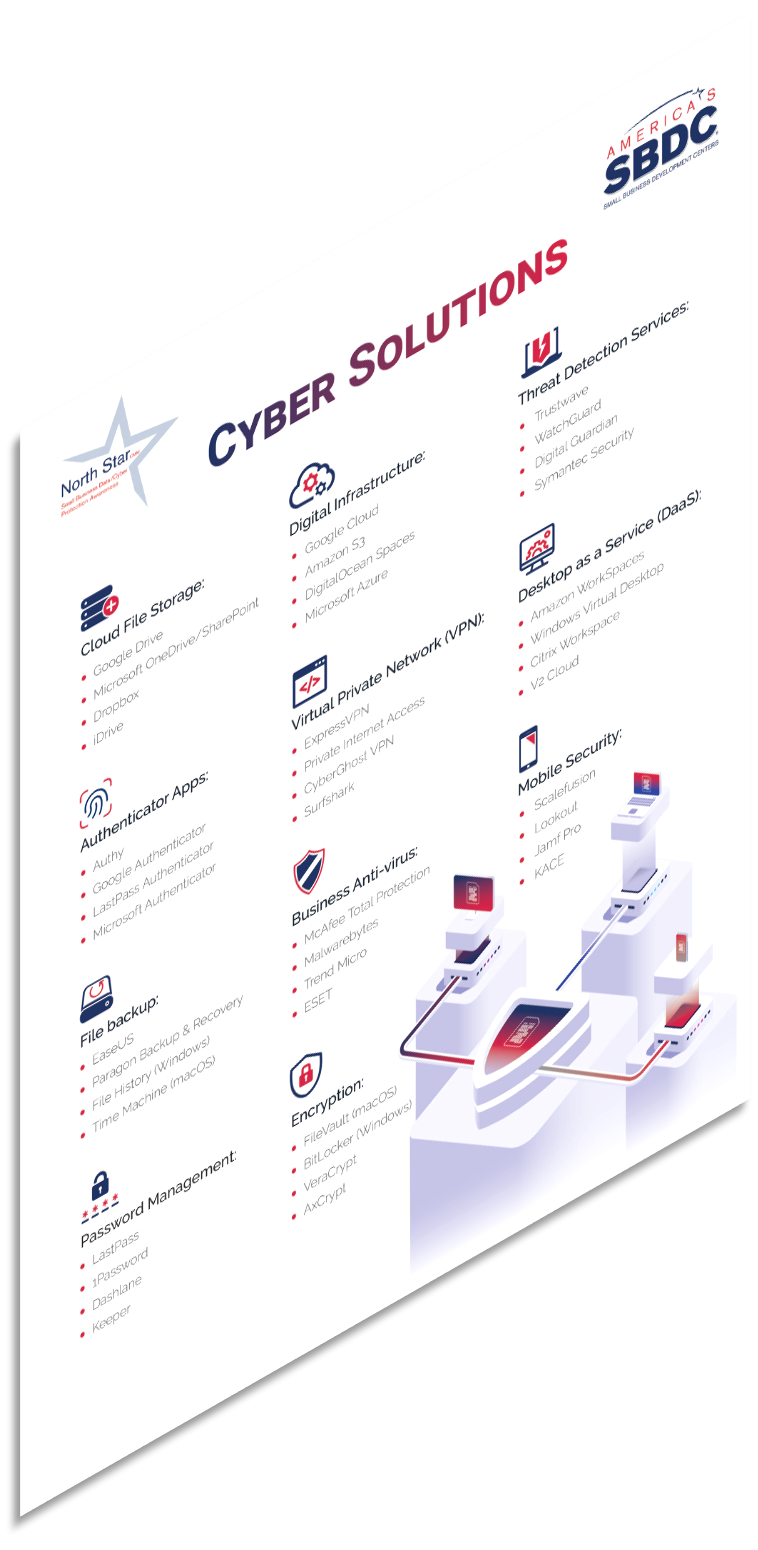 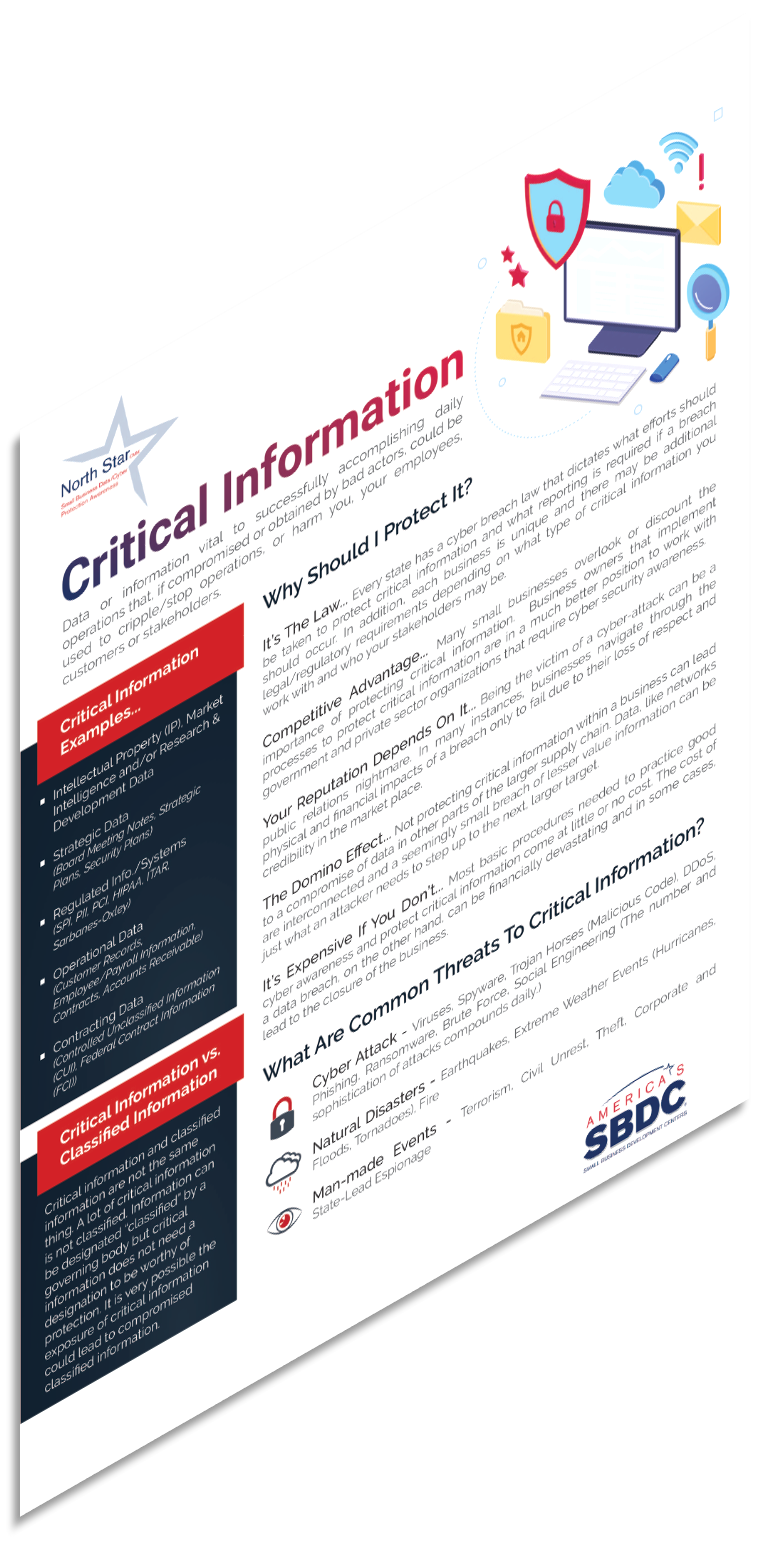 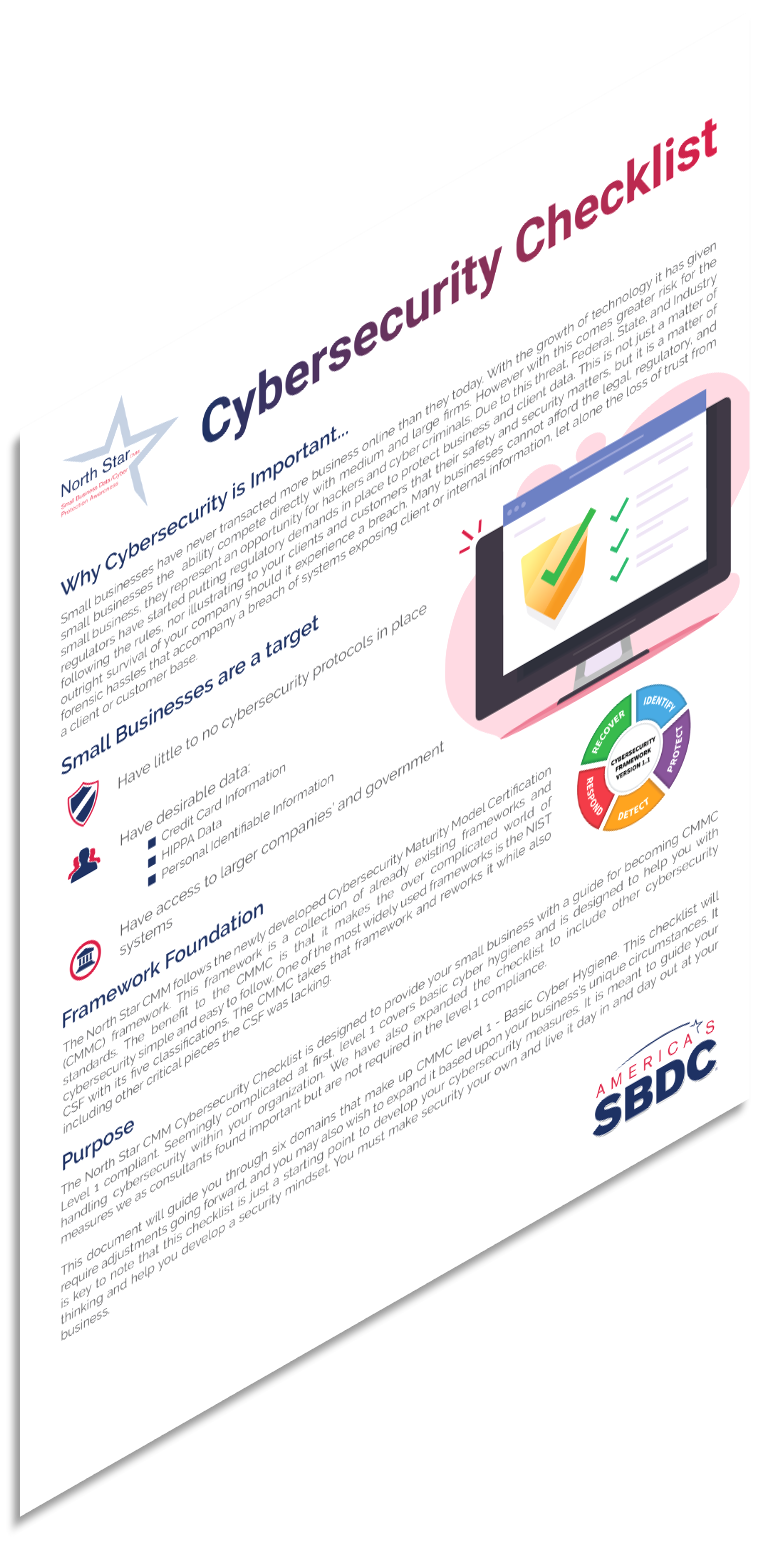 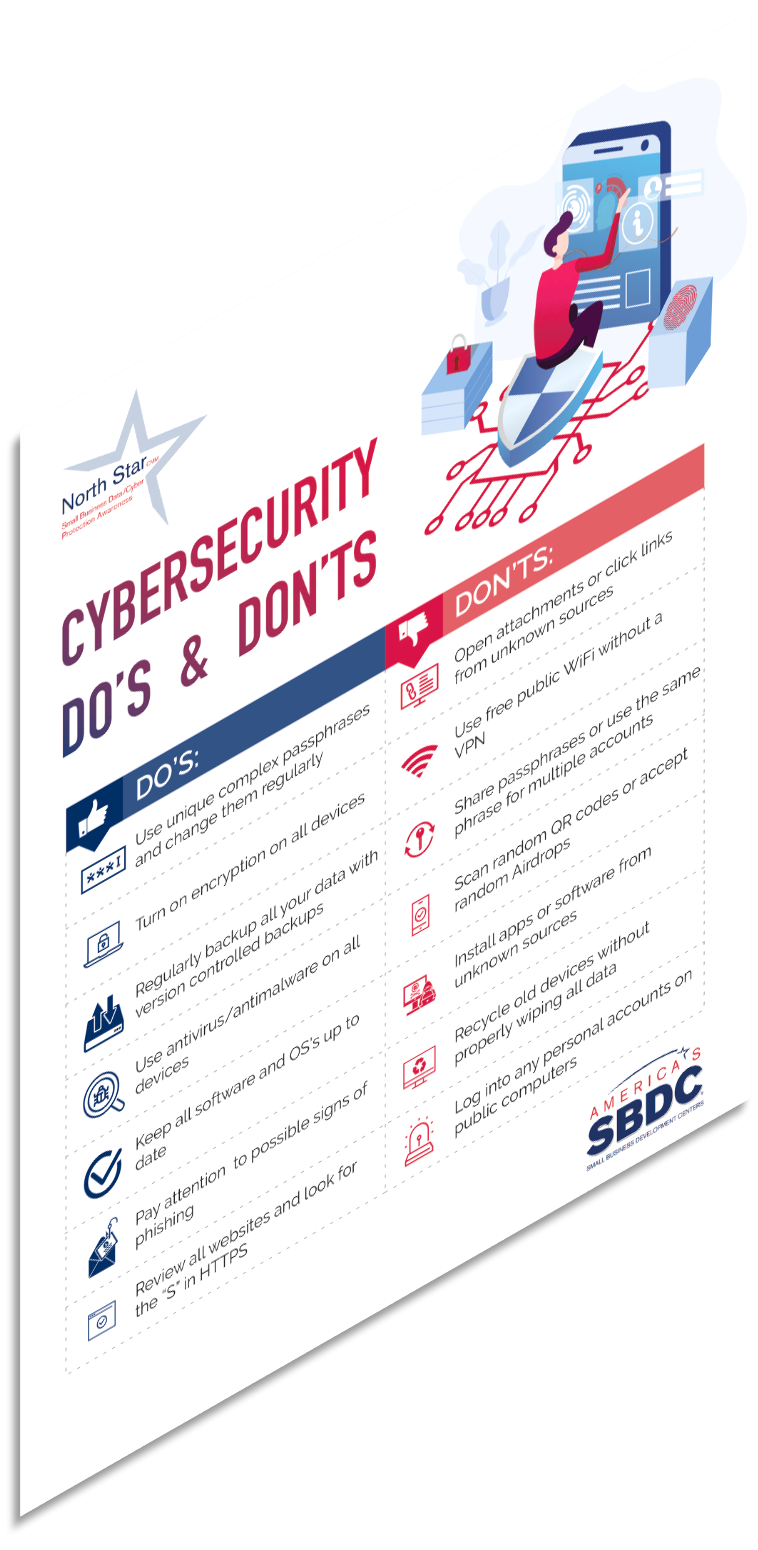 Need Help Consulting?
North Star leverages the resources designed by many of our local SBDCs and gives the network access to many experts


Want More Material?
North Star is constantly updating its content and provides, PPT Templates, One-Pagers, Train The Trainer material and client facing material
Partner Organizations
Other resources from NIST, SBA, FTC and others also have great content that is available upon request
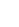 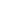 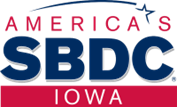 www.AmericasSBDC.org/Cybersecurity
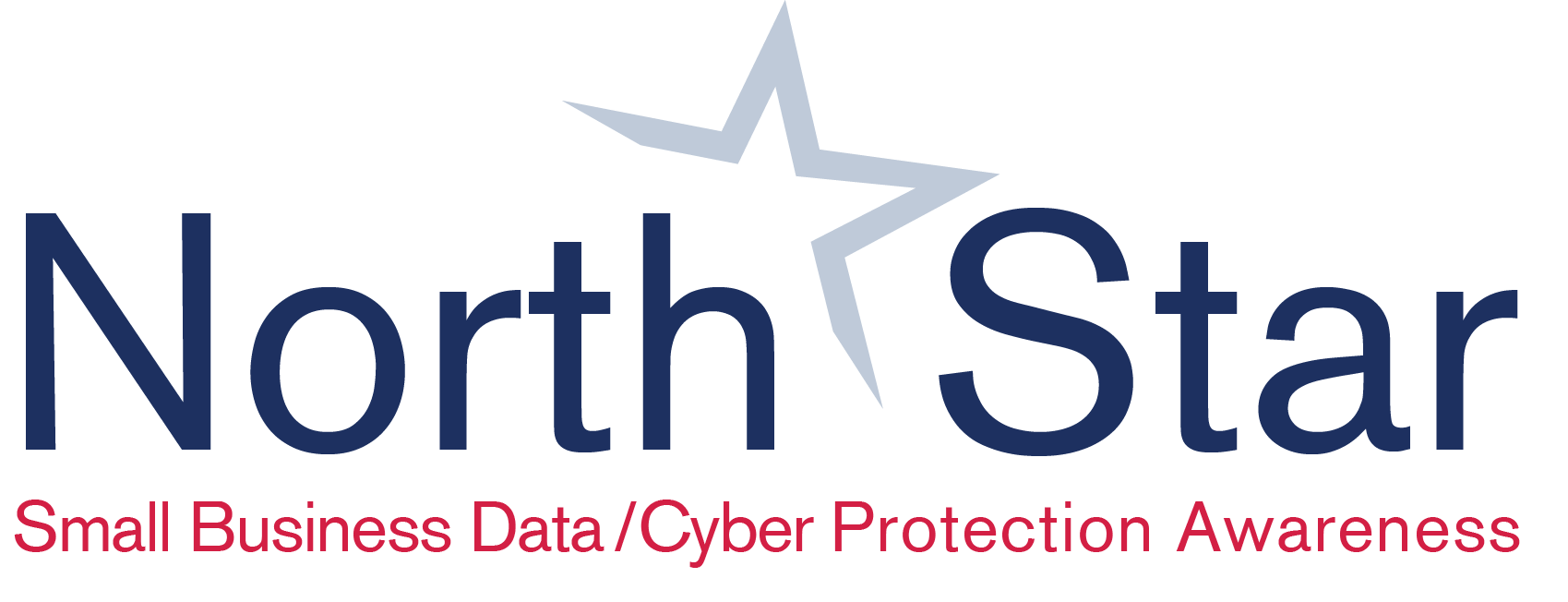 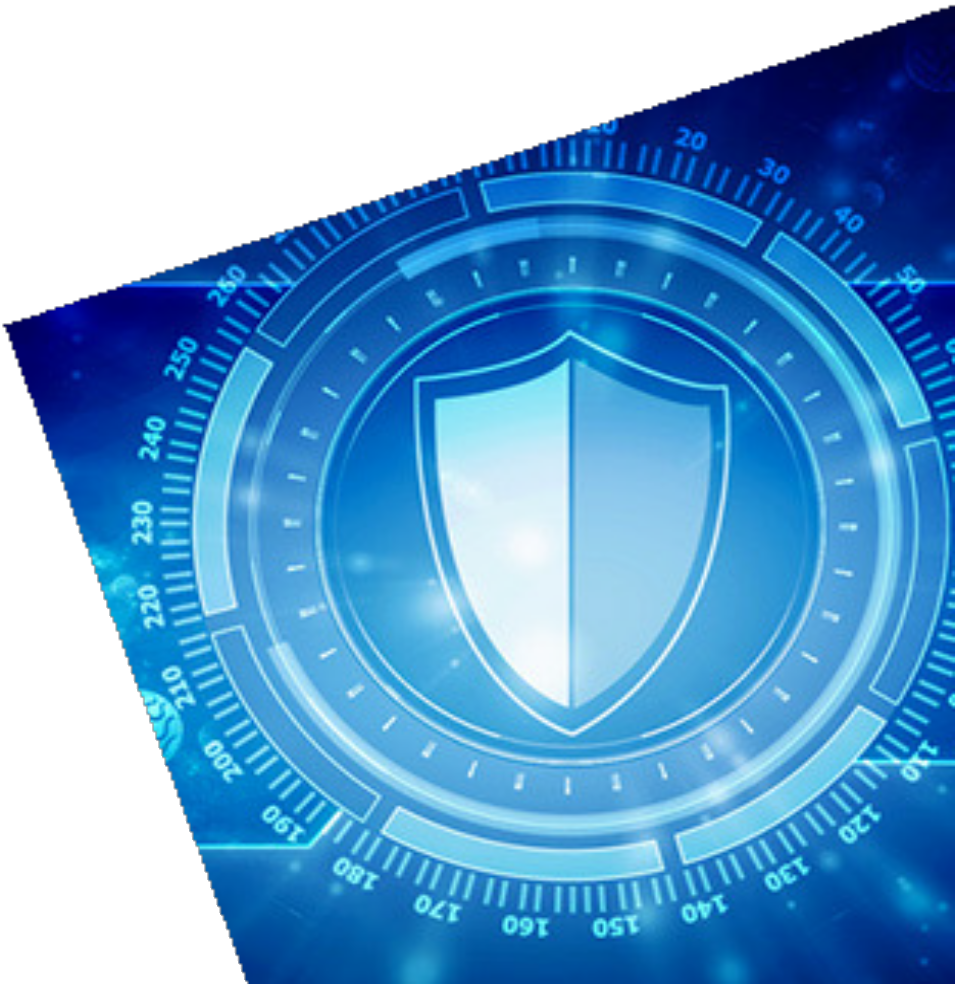 Thank You!
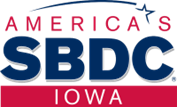